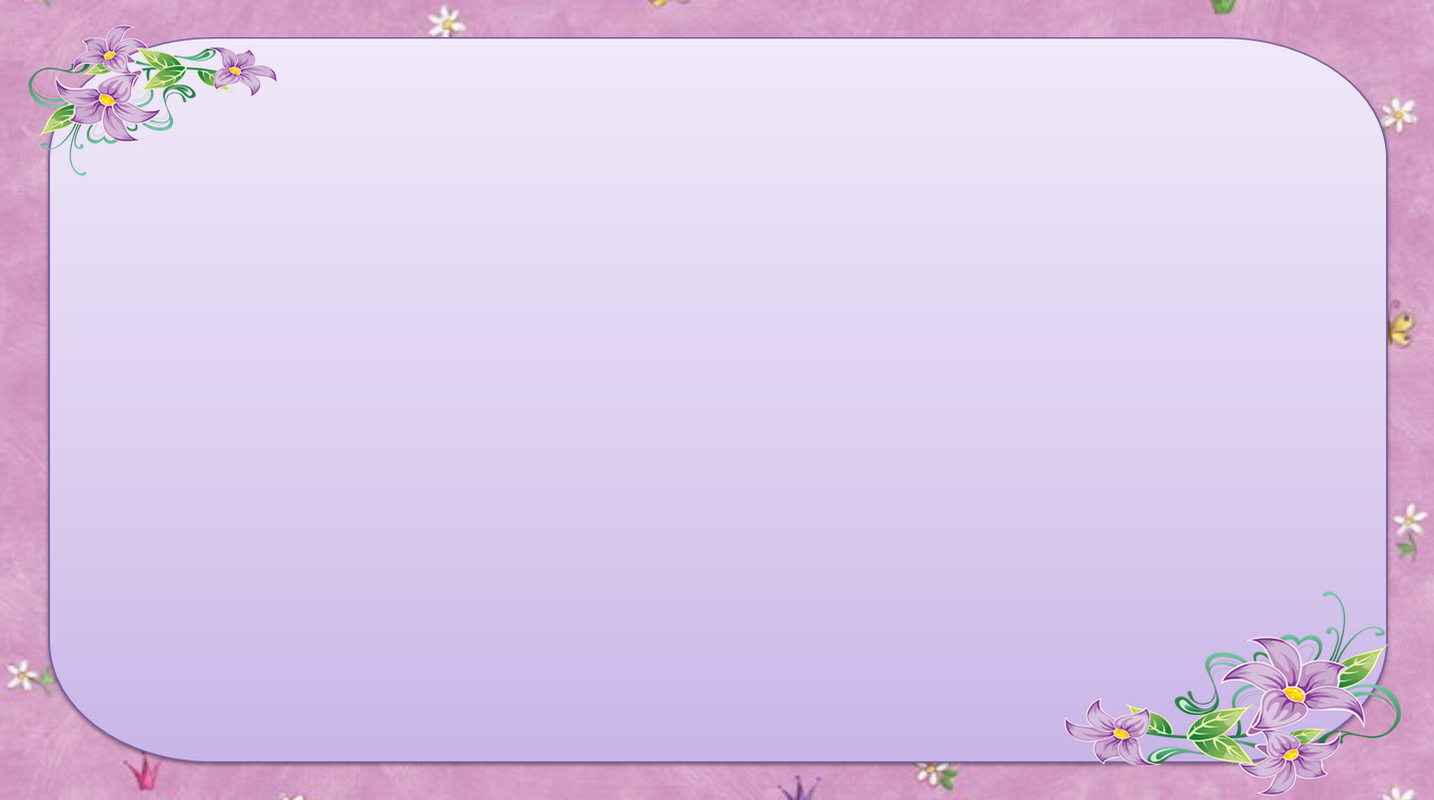 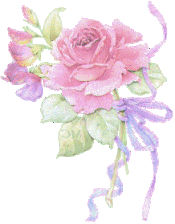 Автоматизация
звука j
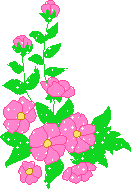 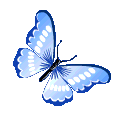 http://melnikovalogoped.ru/
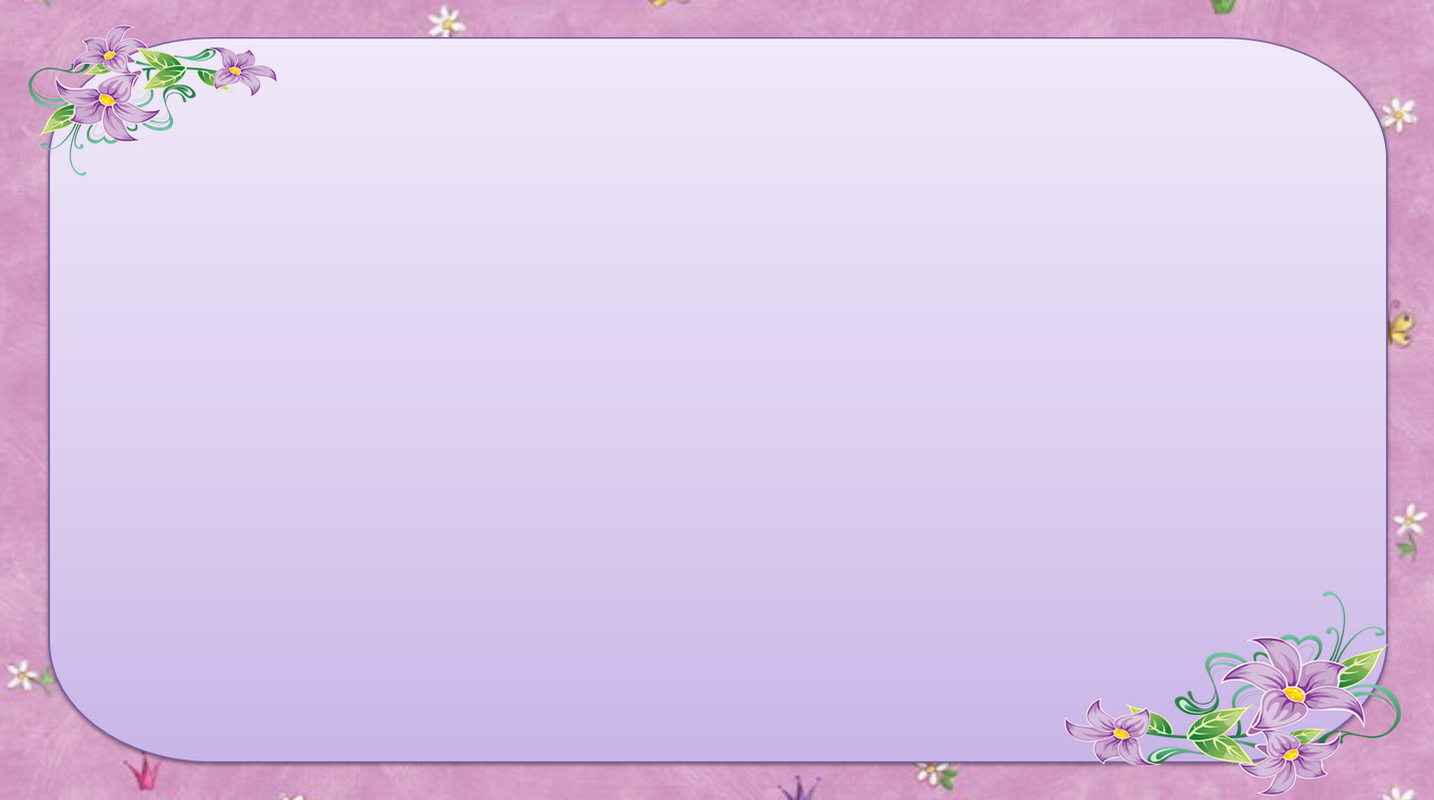 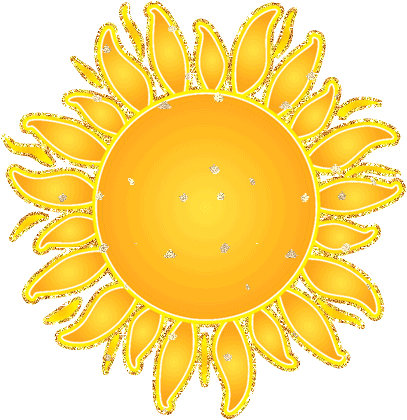 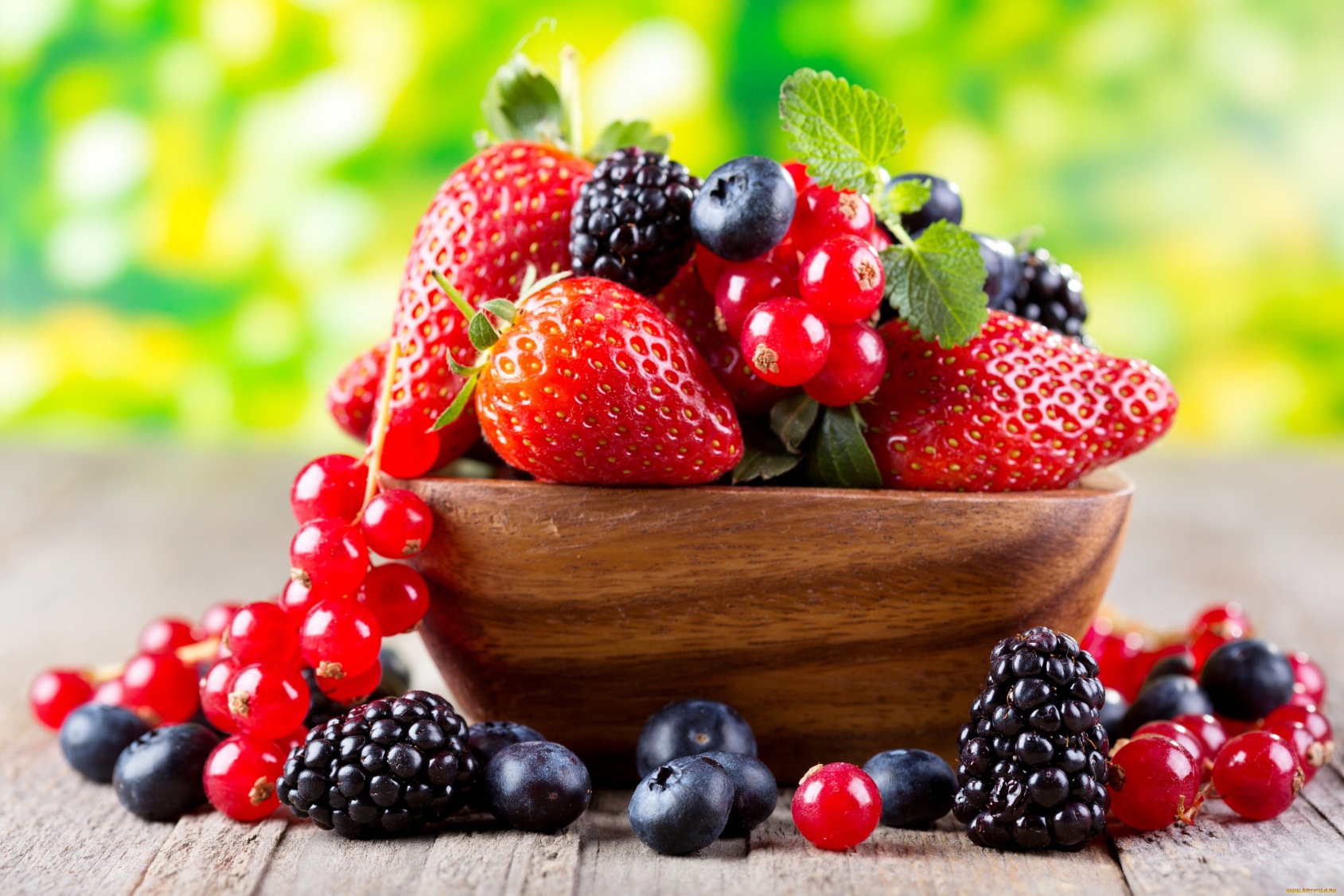 Ягоды
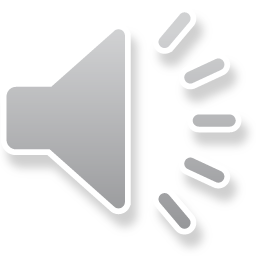 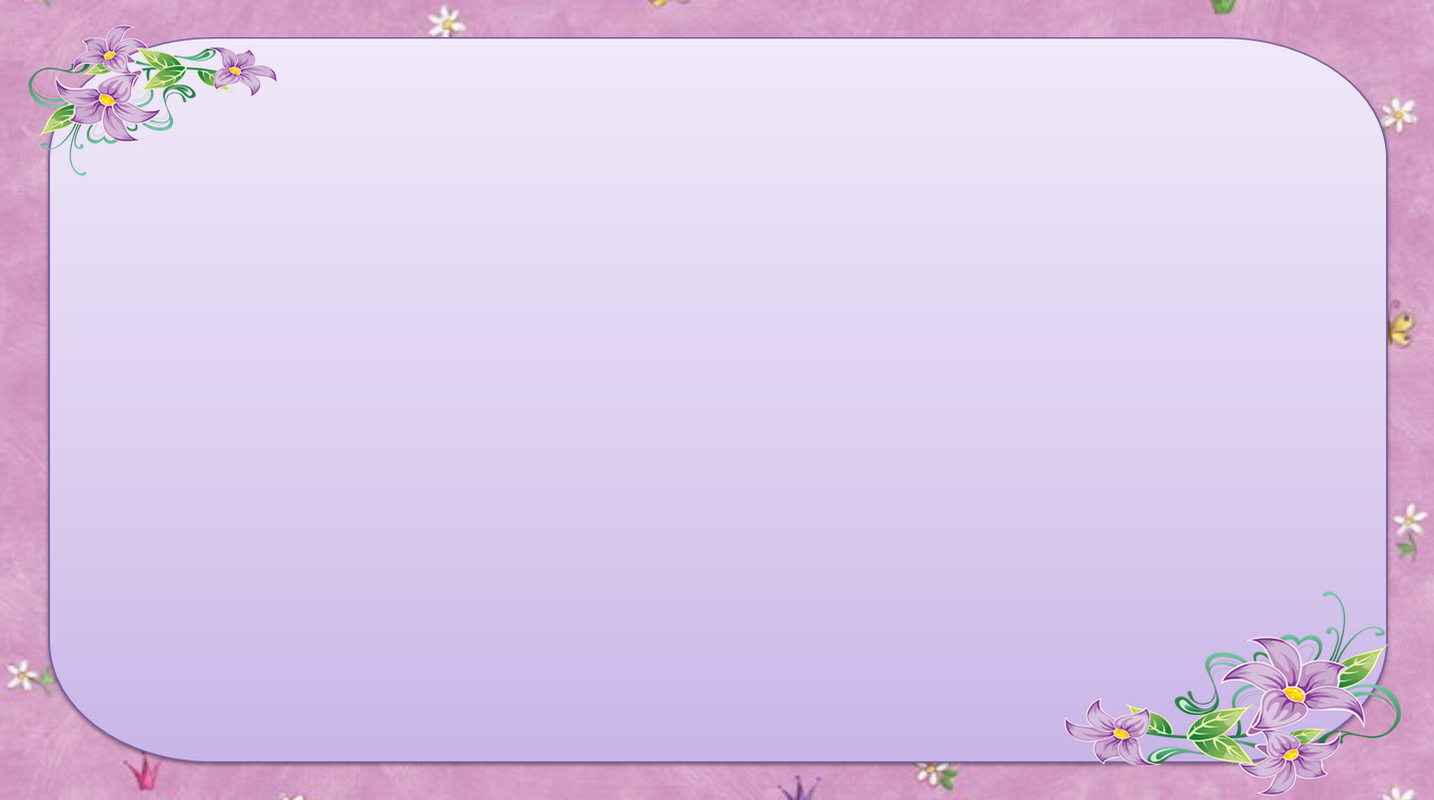 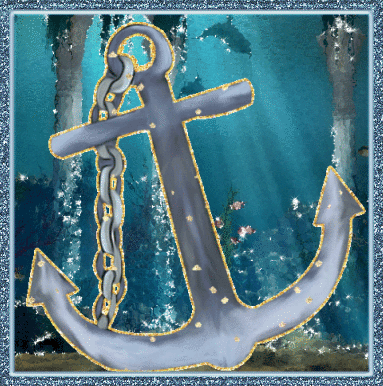 Якорь
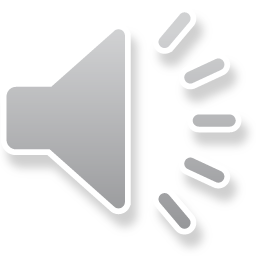 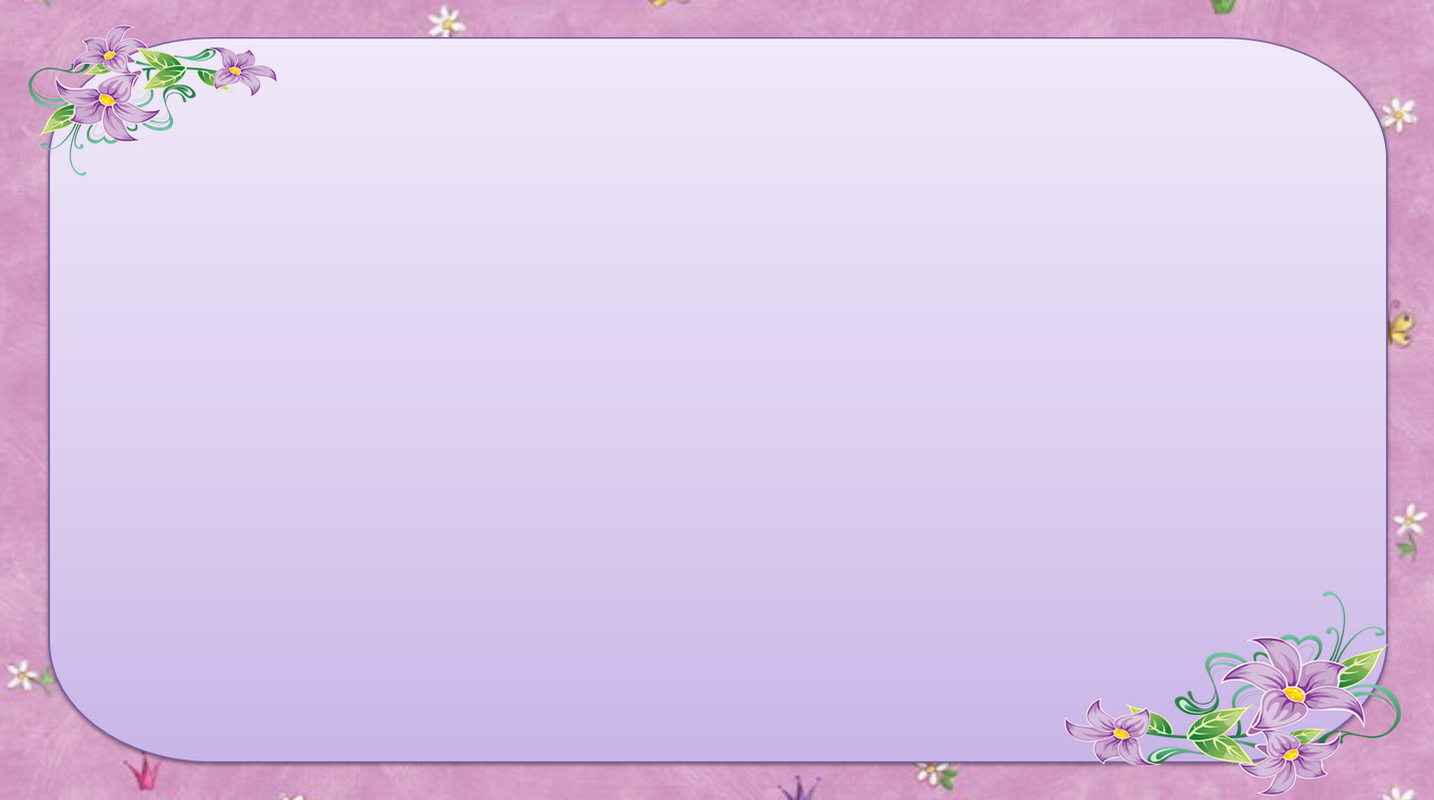 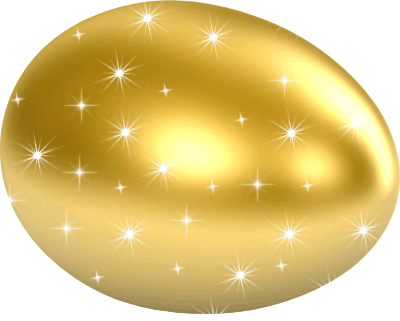 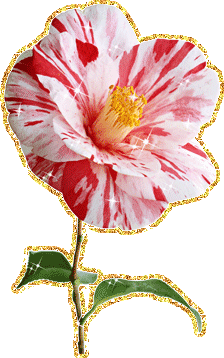 Яйцо
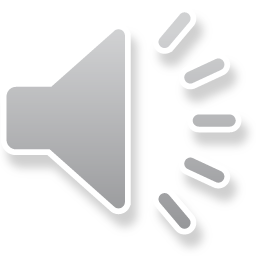 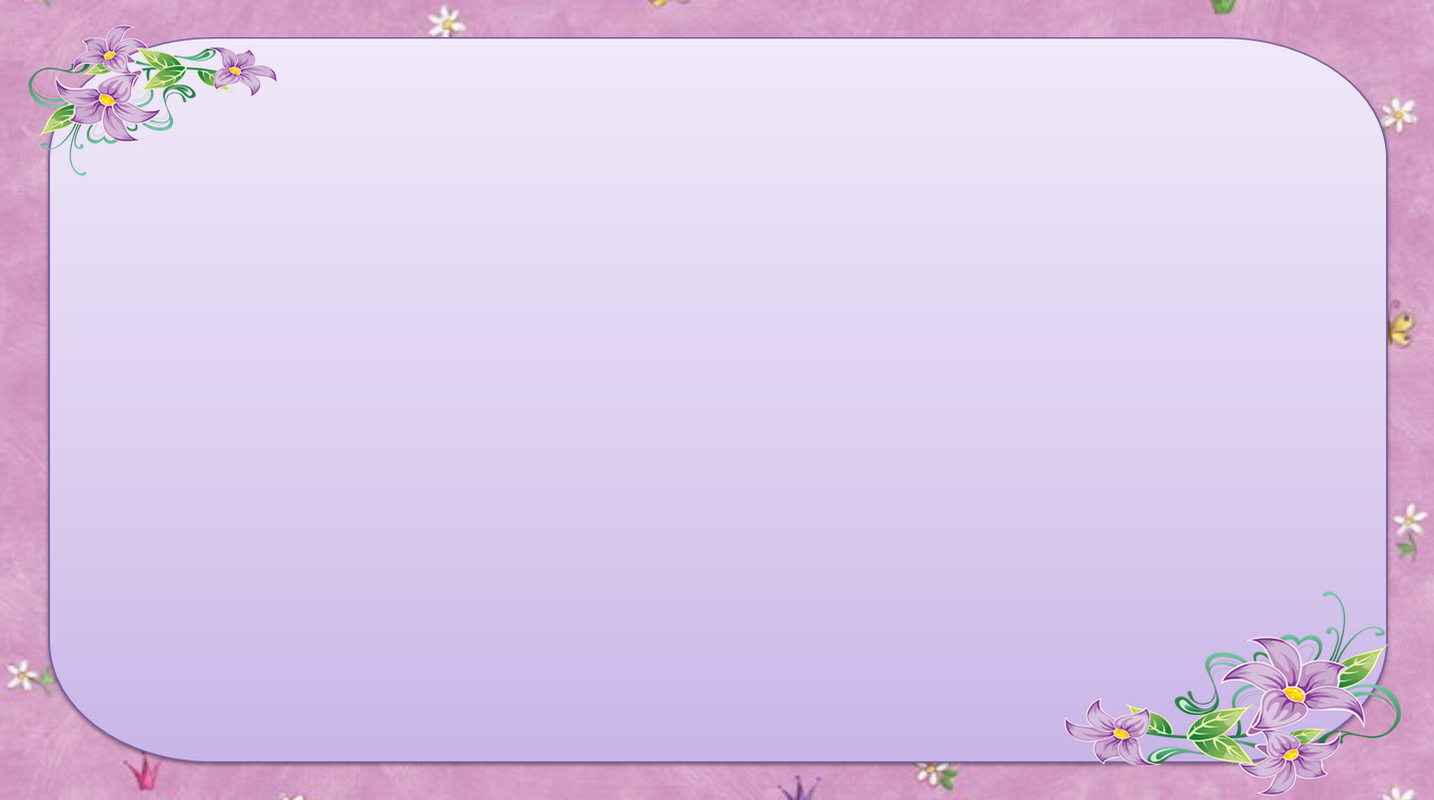 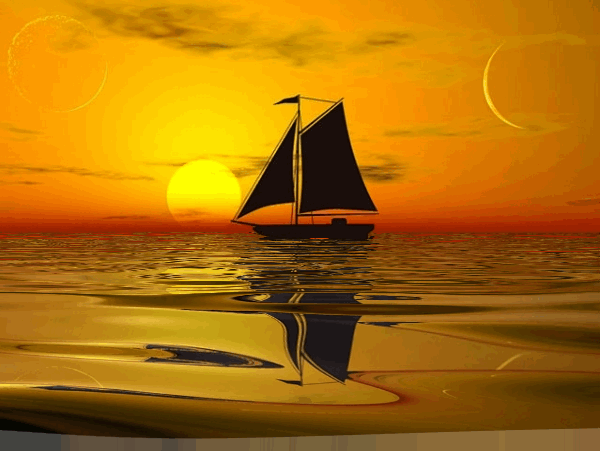 Яхта
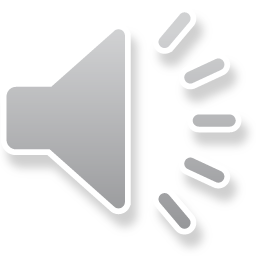 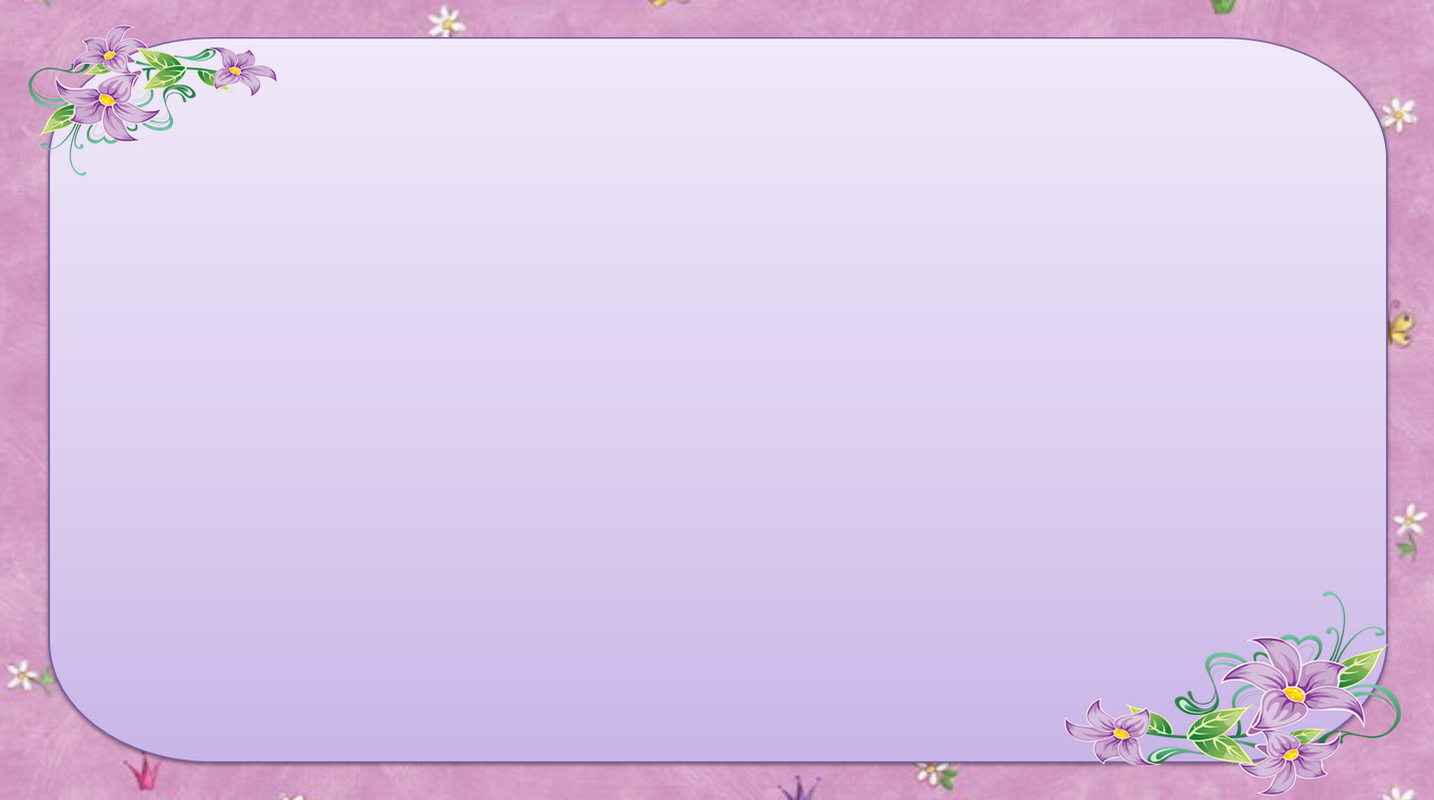 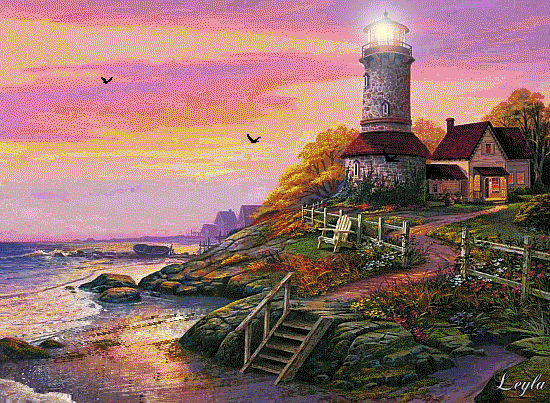 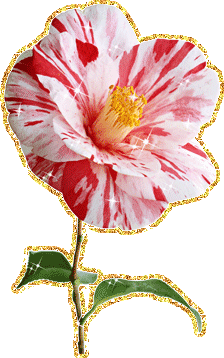 Маяк
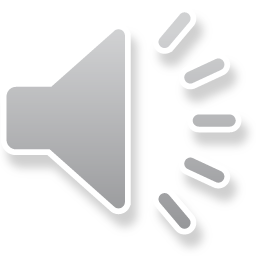 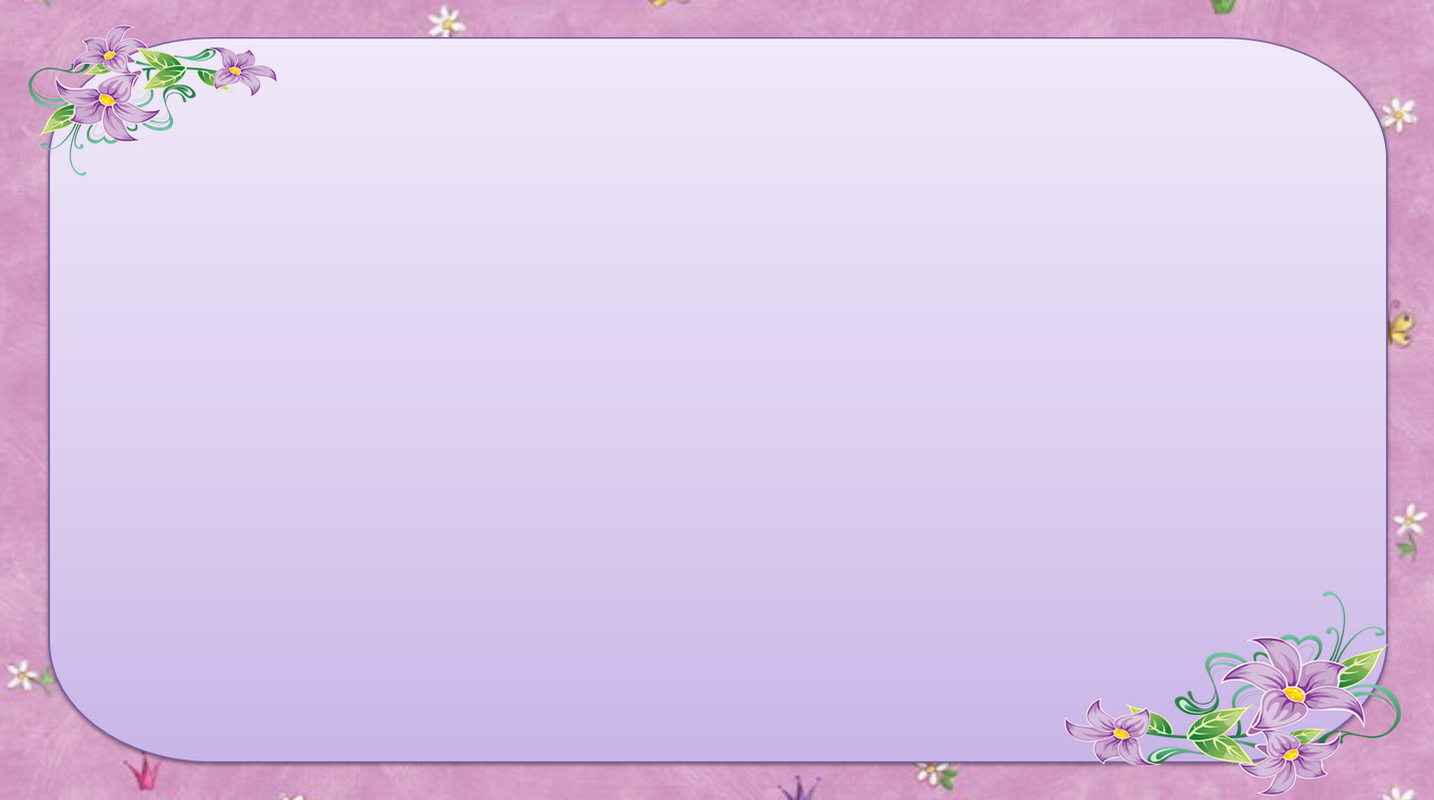 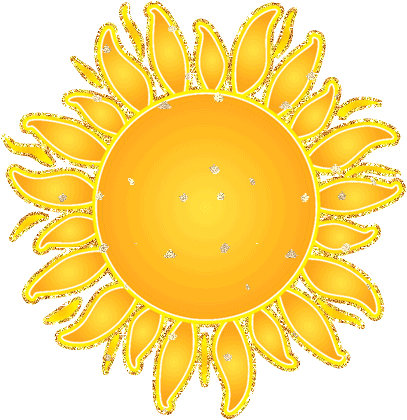 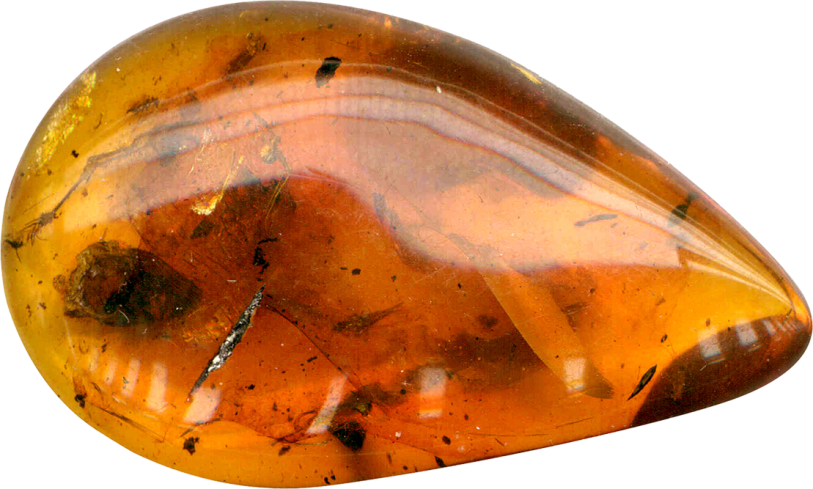 Янтарь
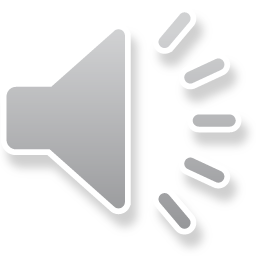 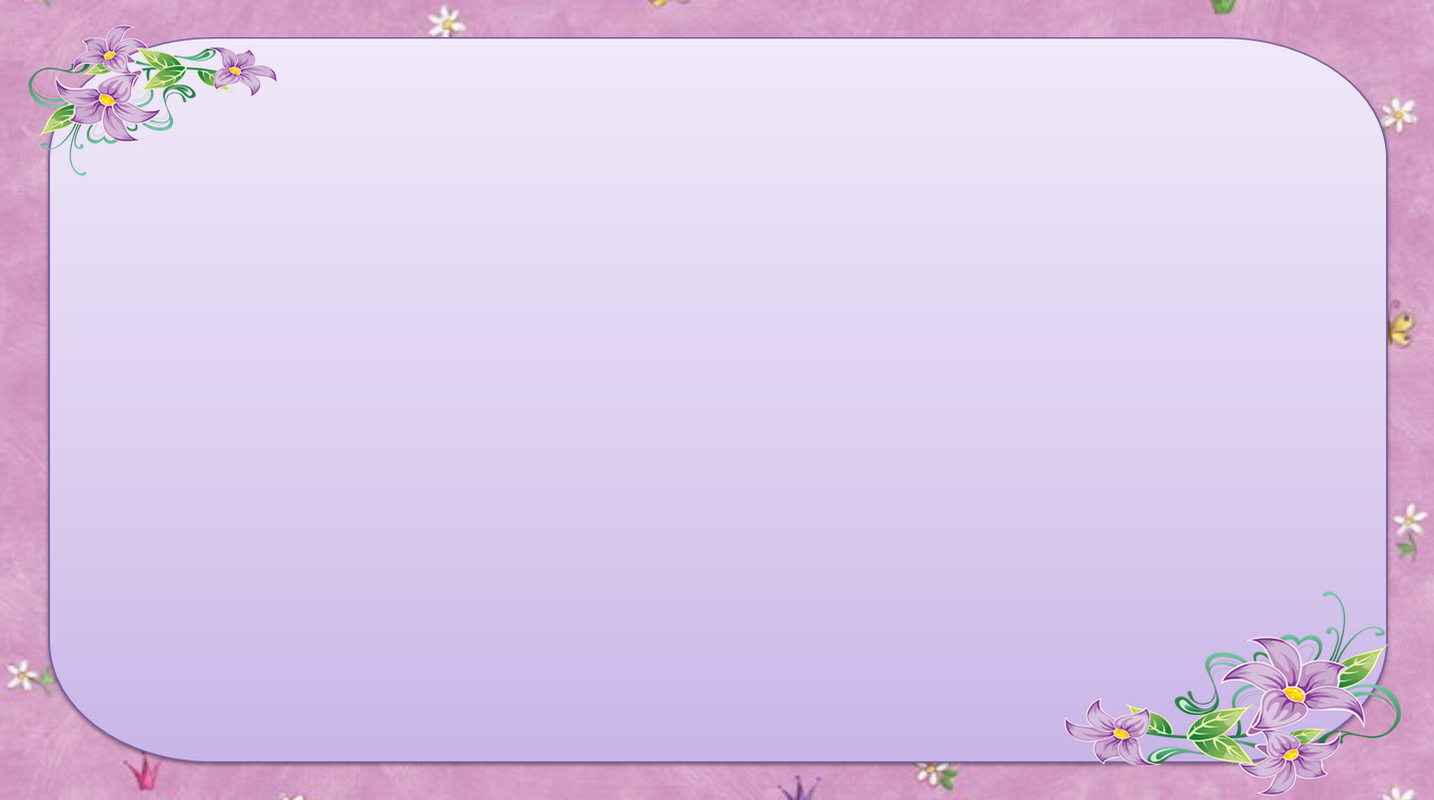 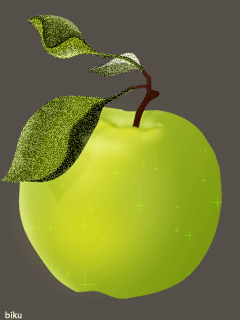 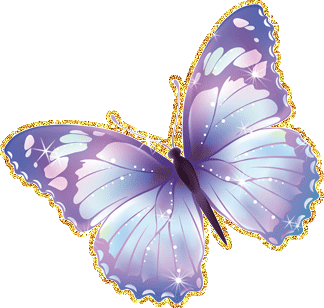 Яблоко
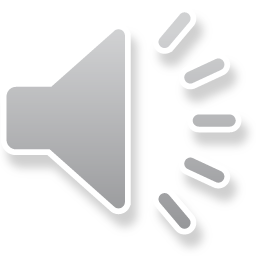 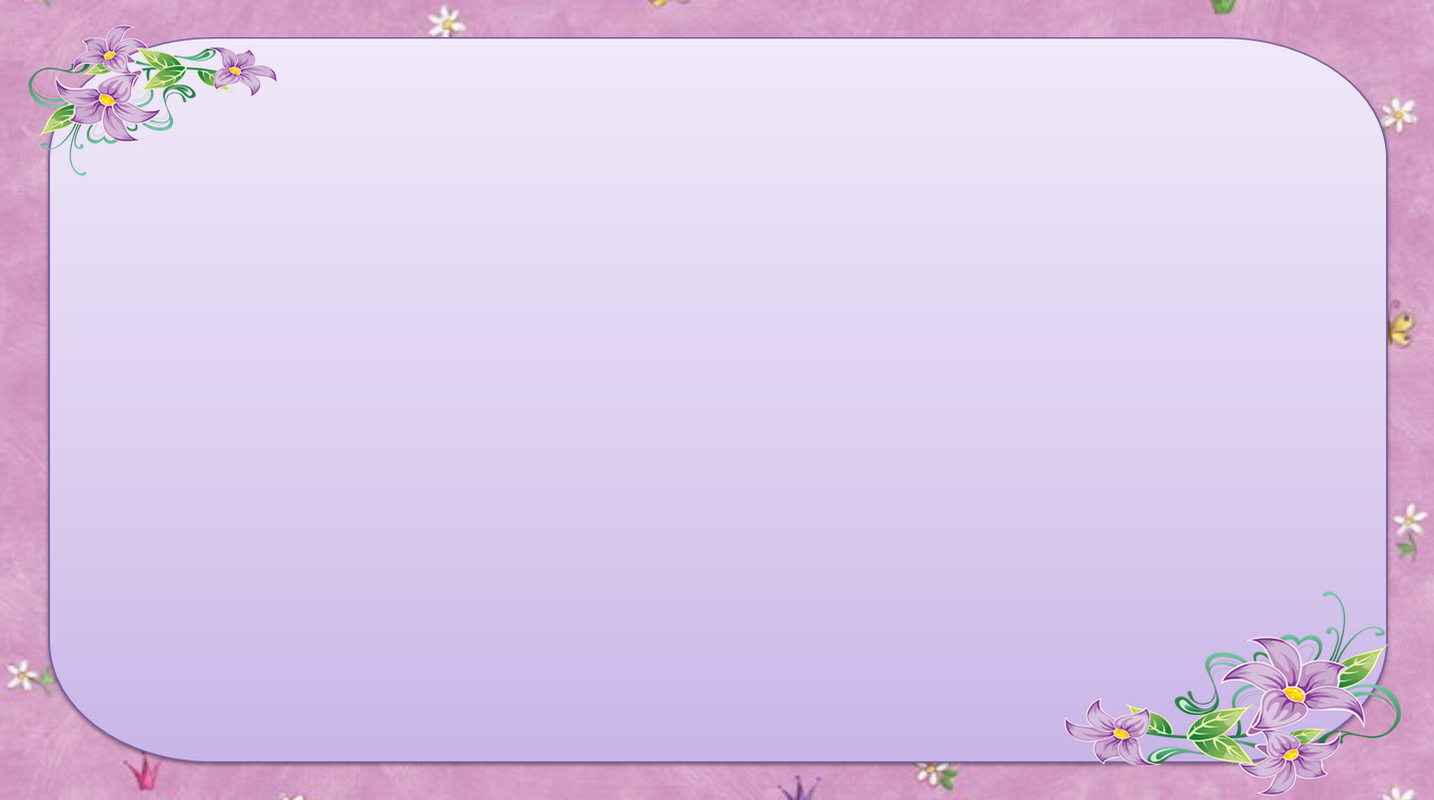 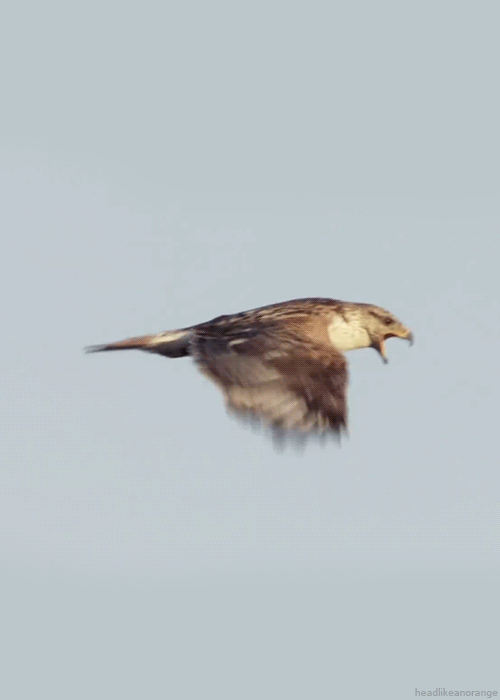 Ястреб
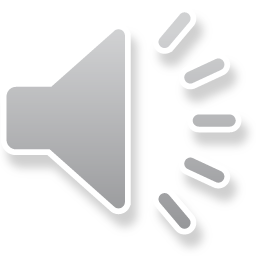 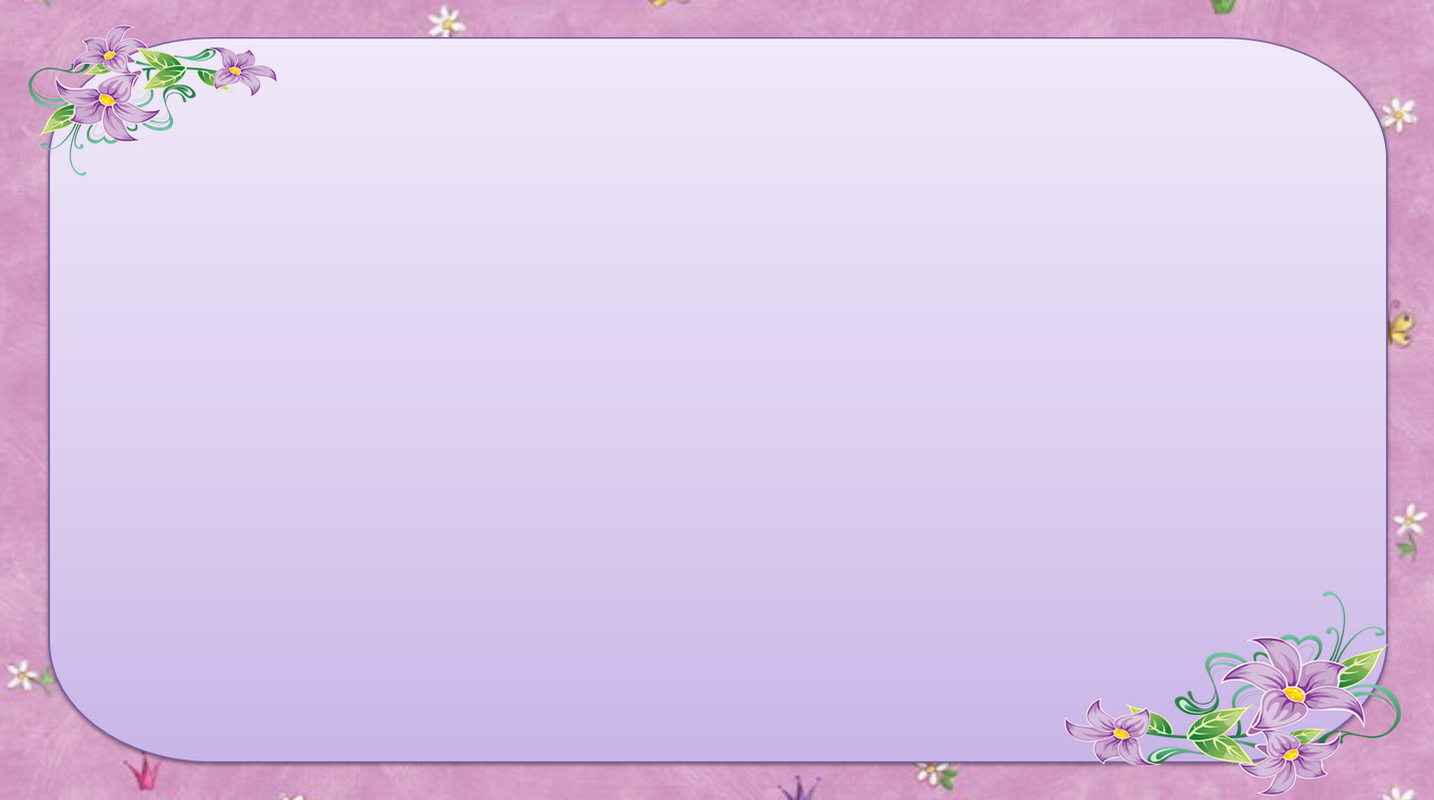 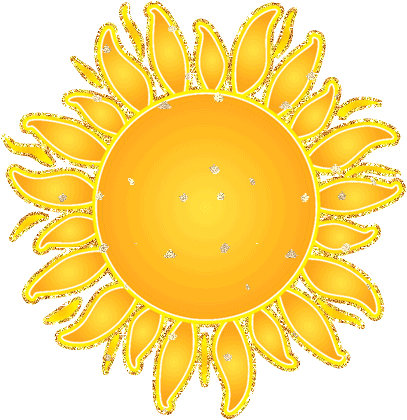 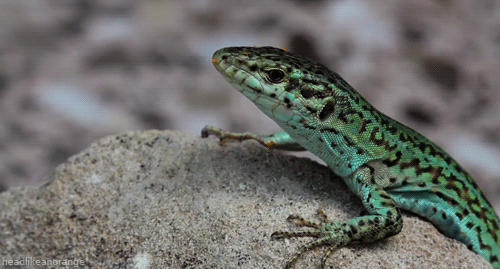 Ящерица
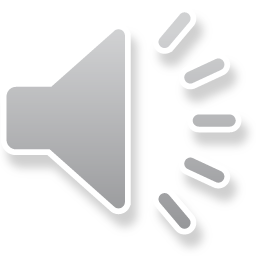 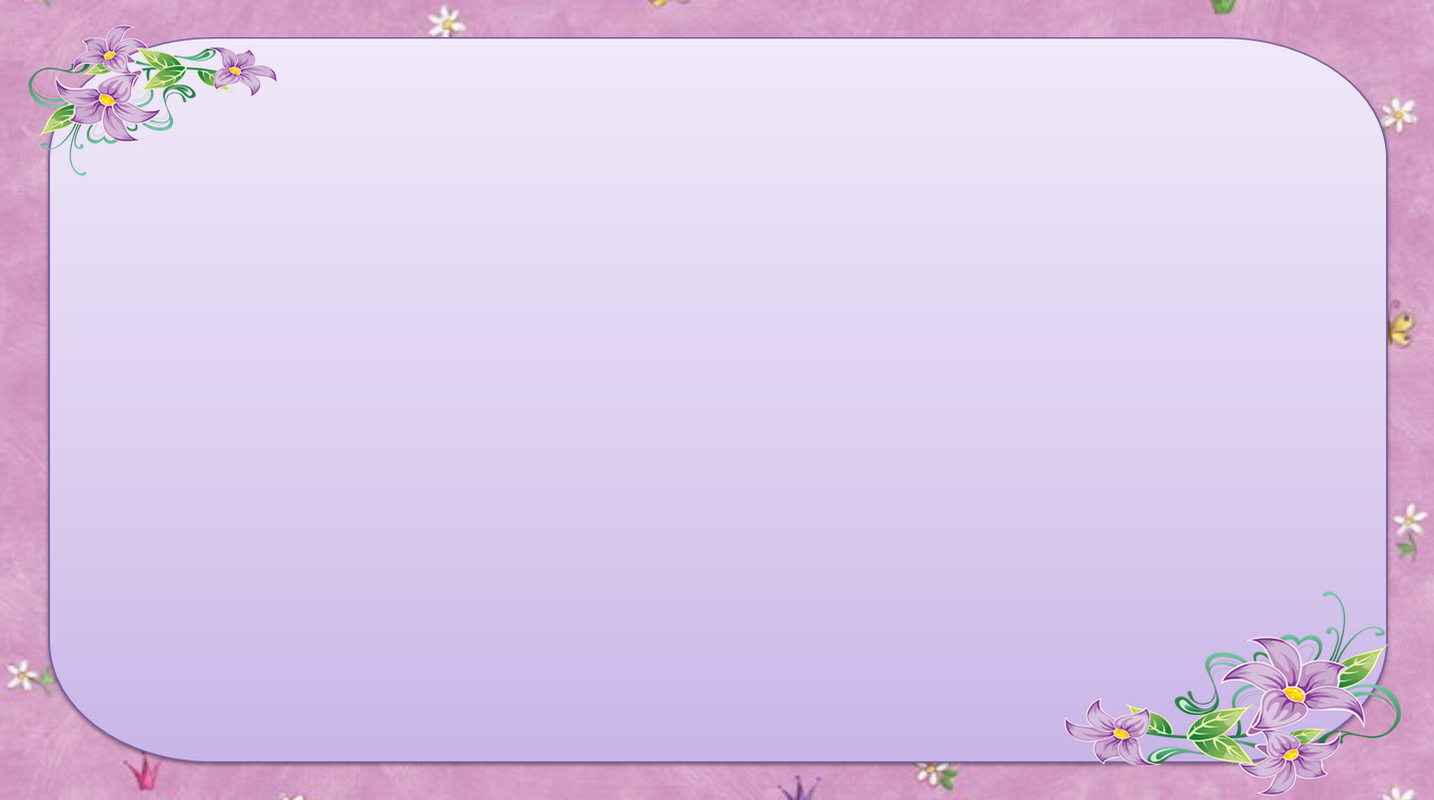 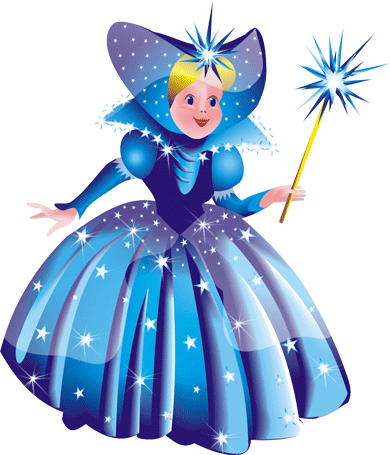 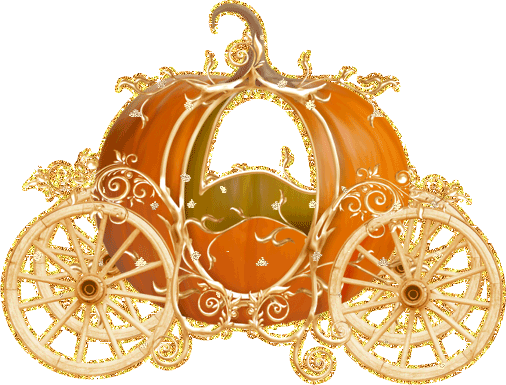 Фея
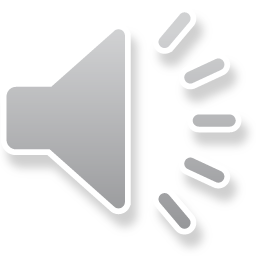 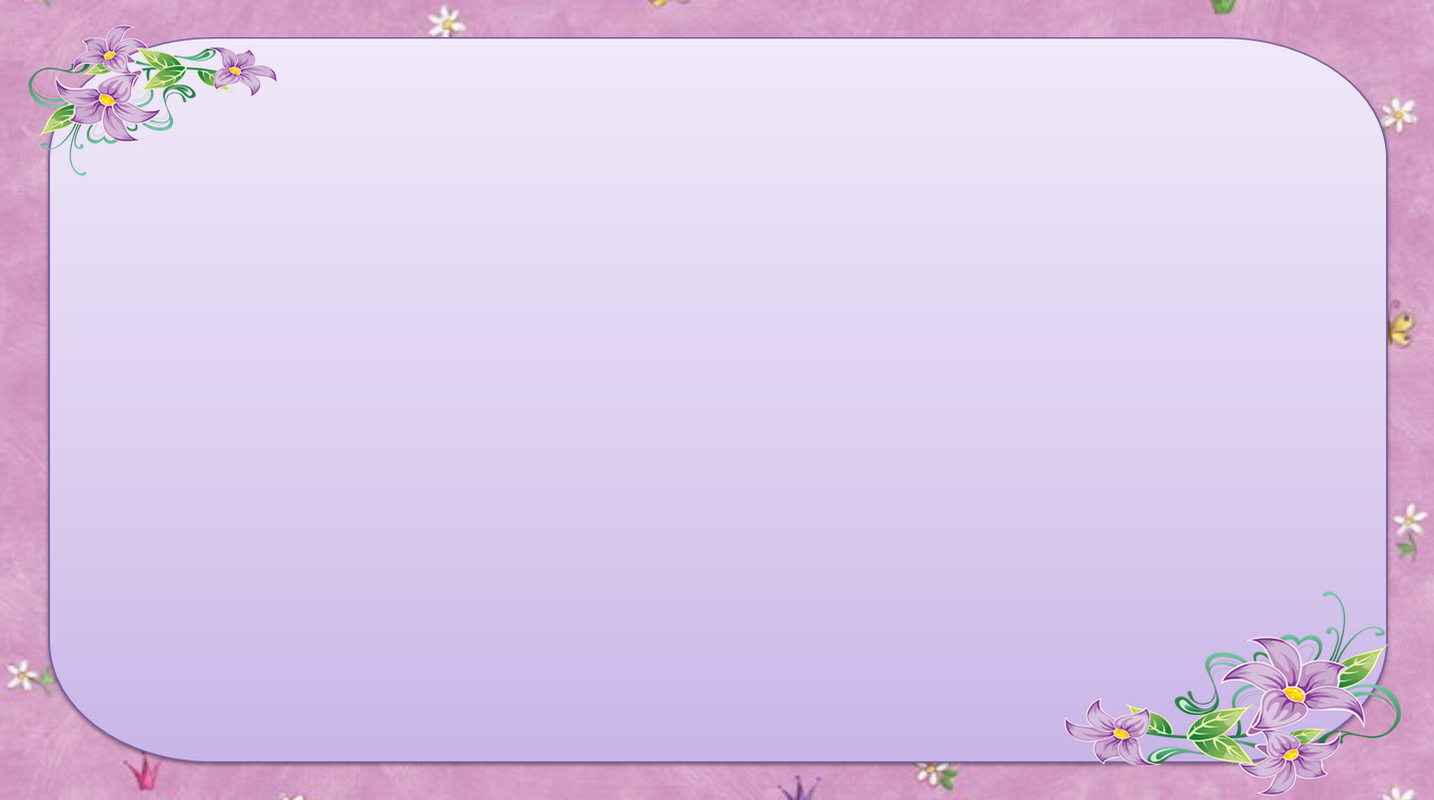 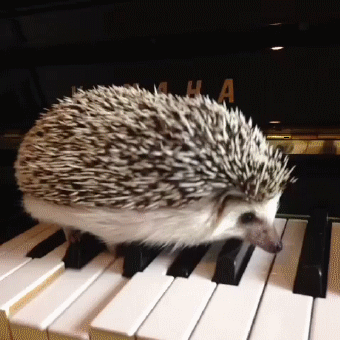 Ёжик
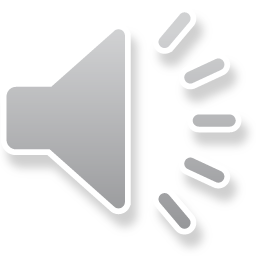 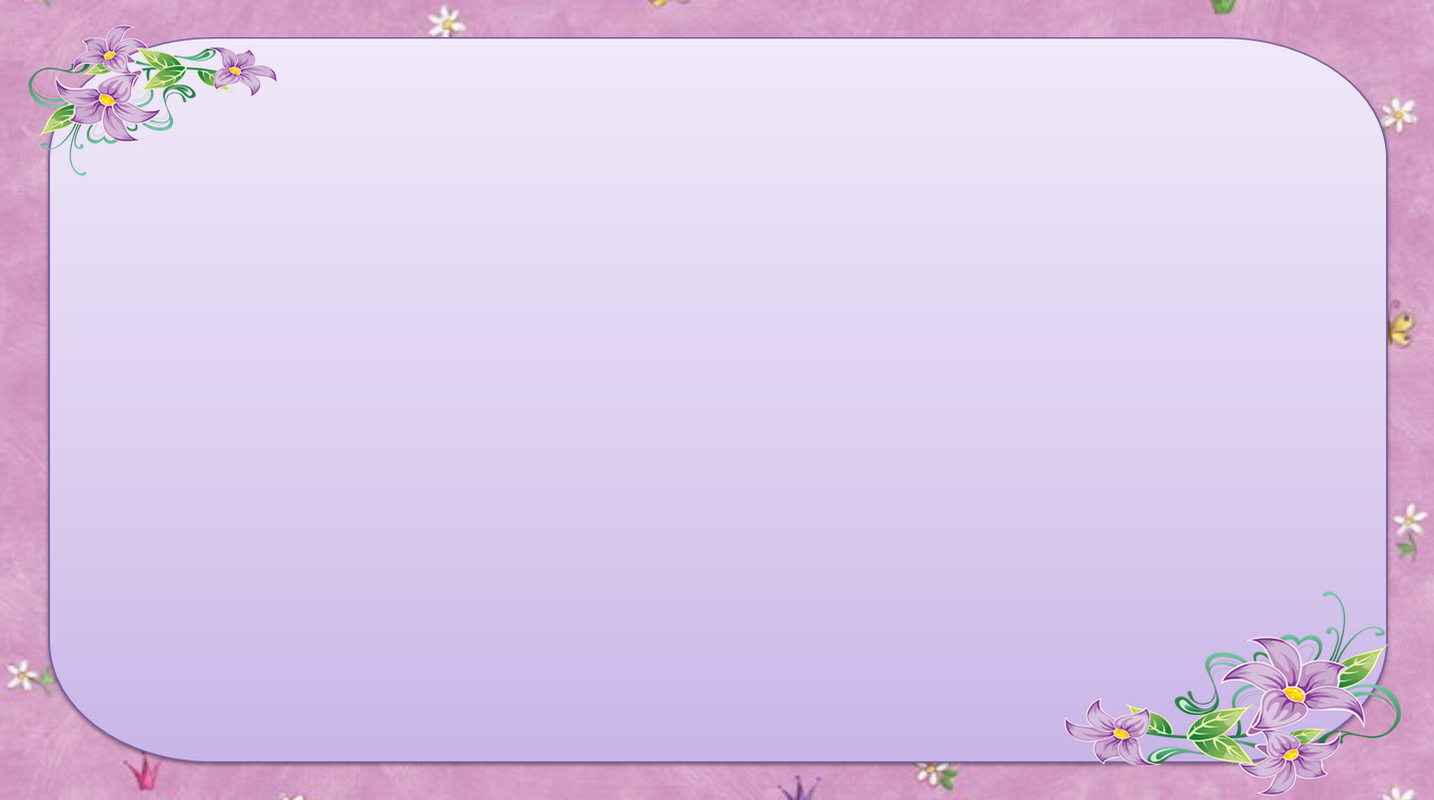 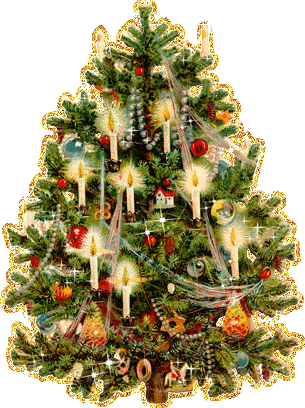 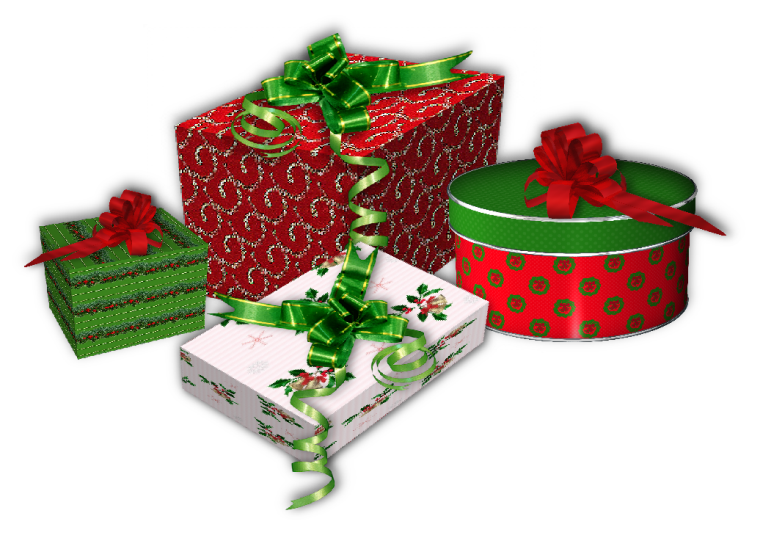 Ёлка
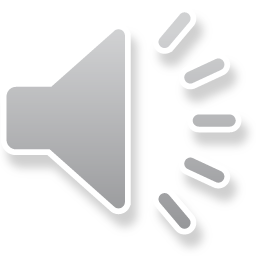 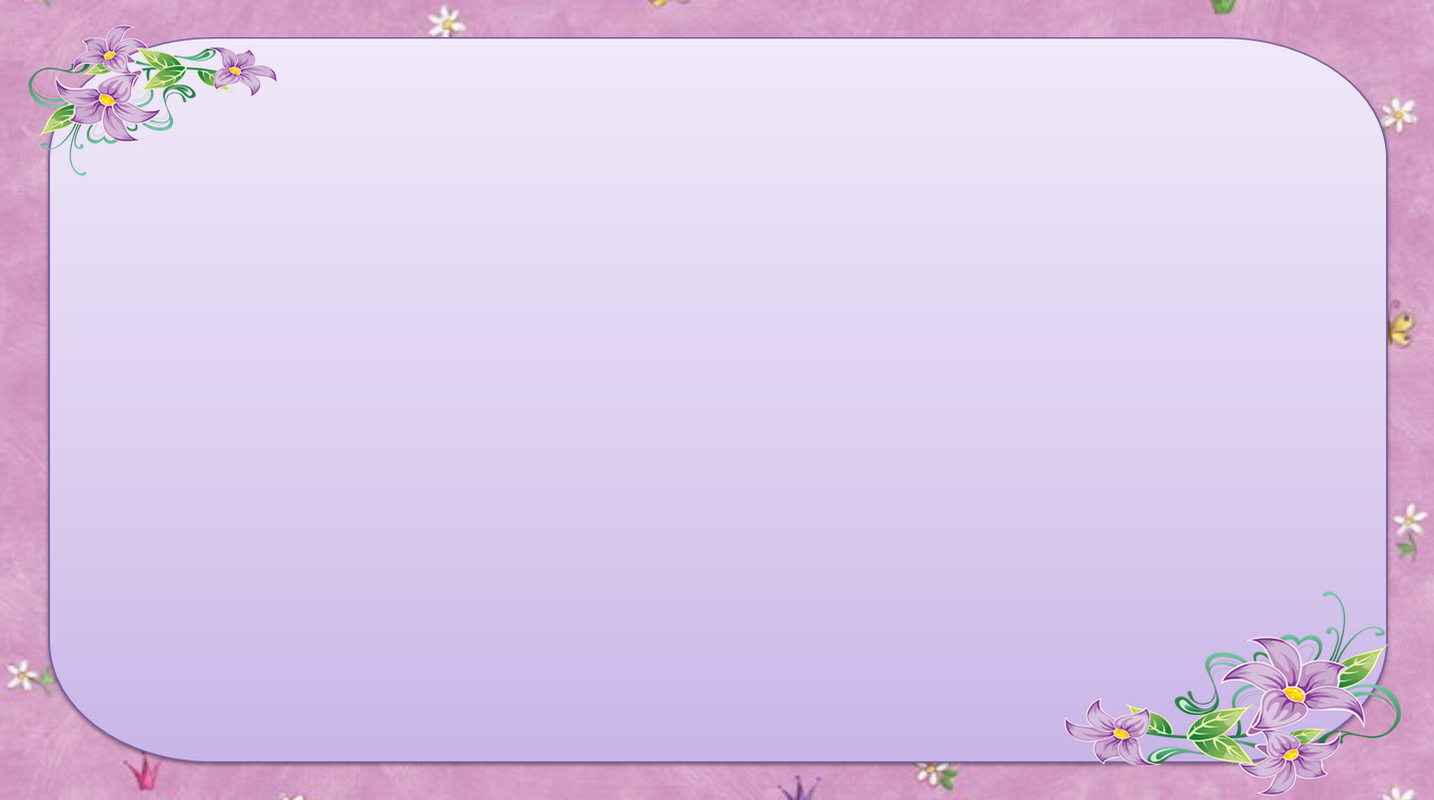 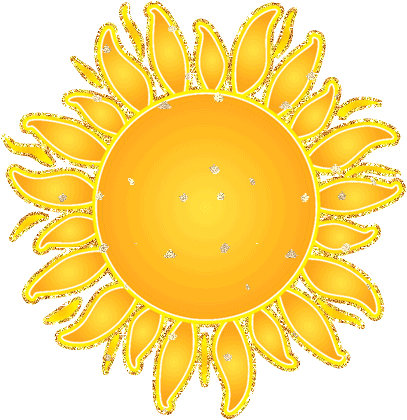 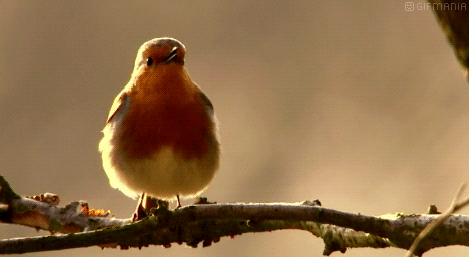 Поёт
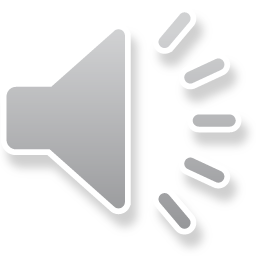 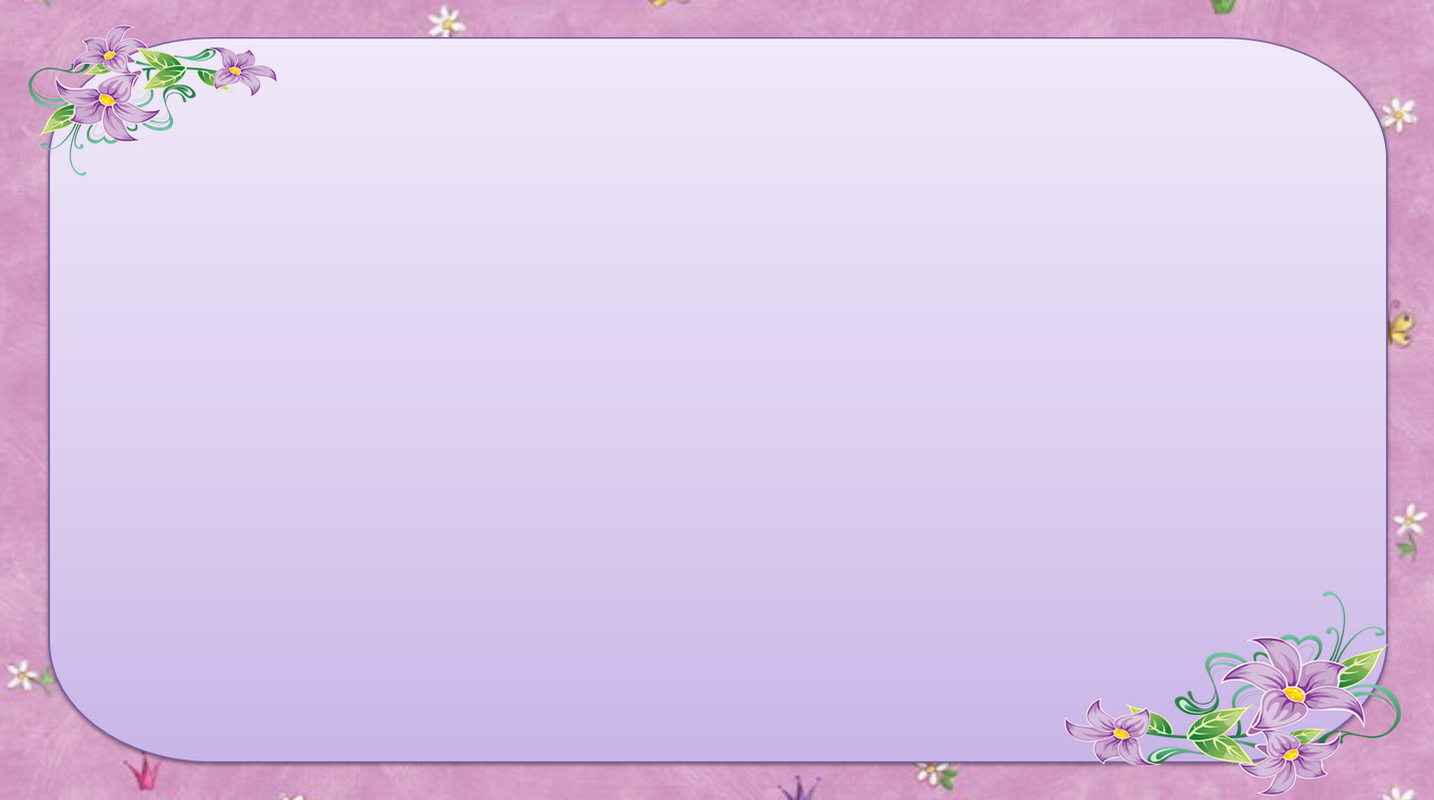 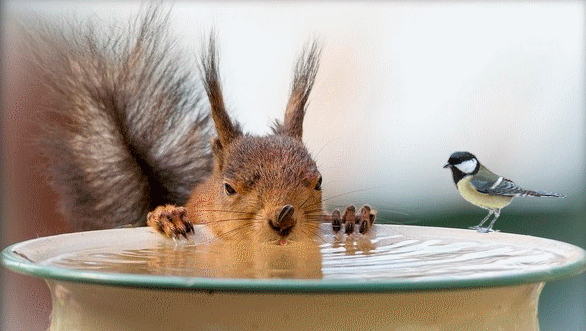 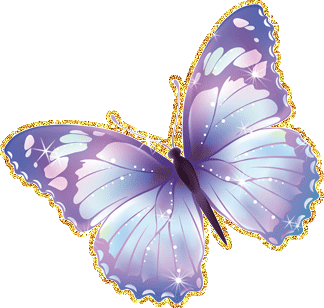 Пьёт
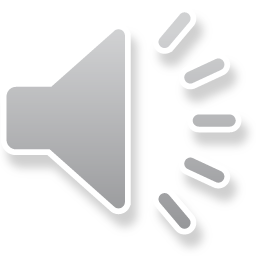 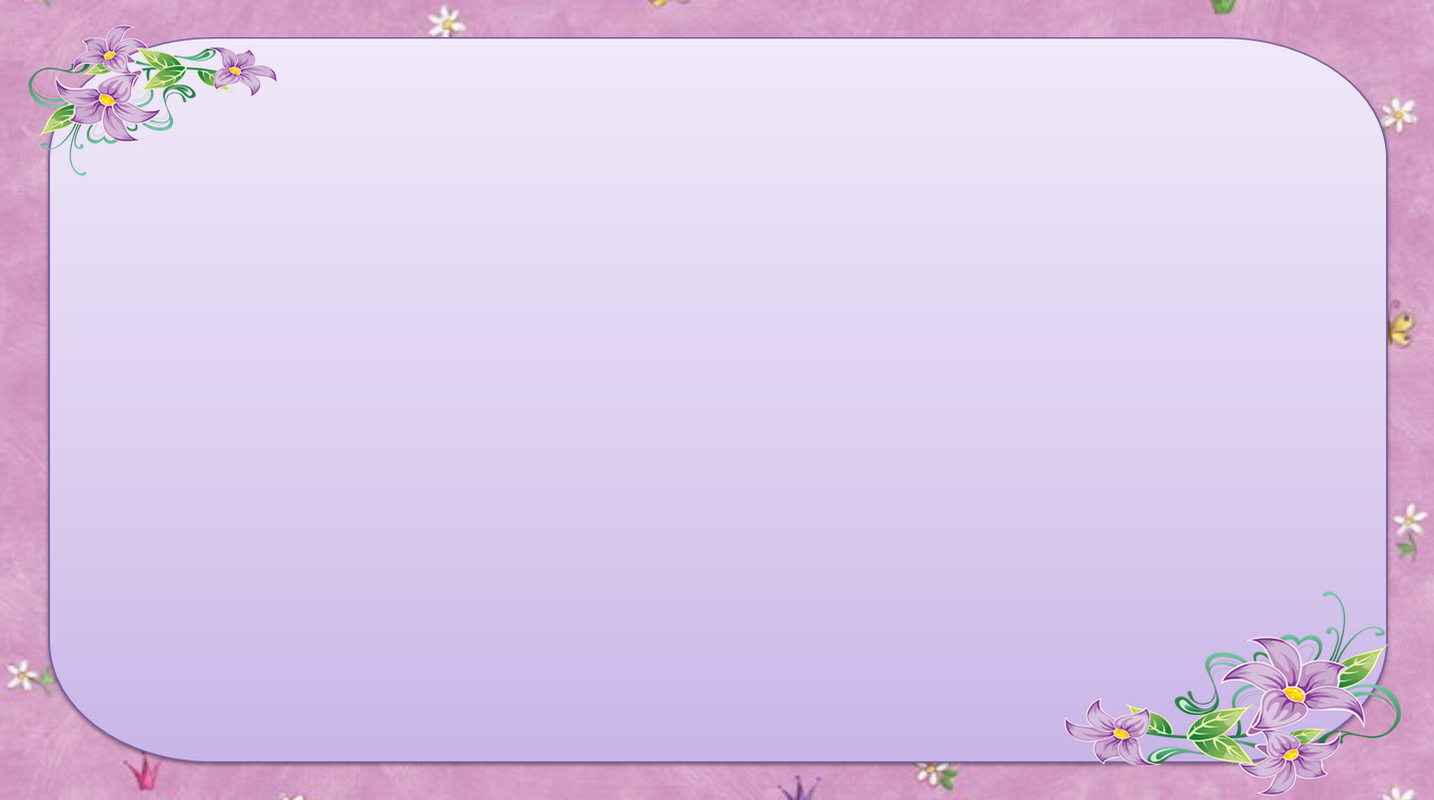 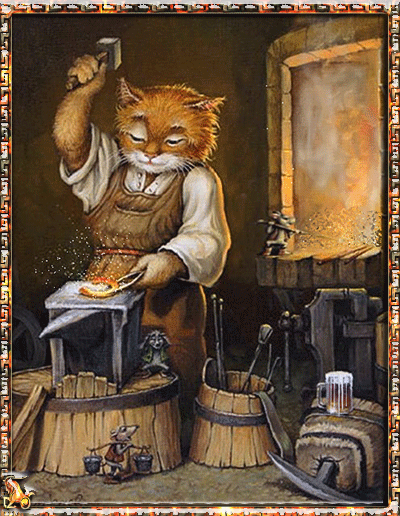 Куёт
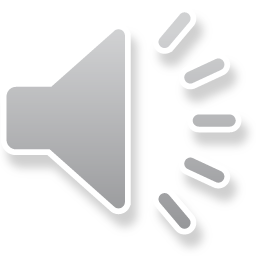 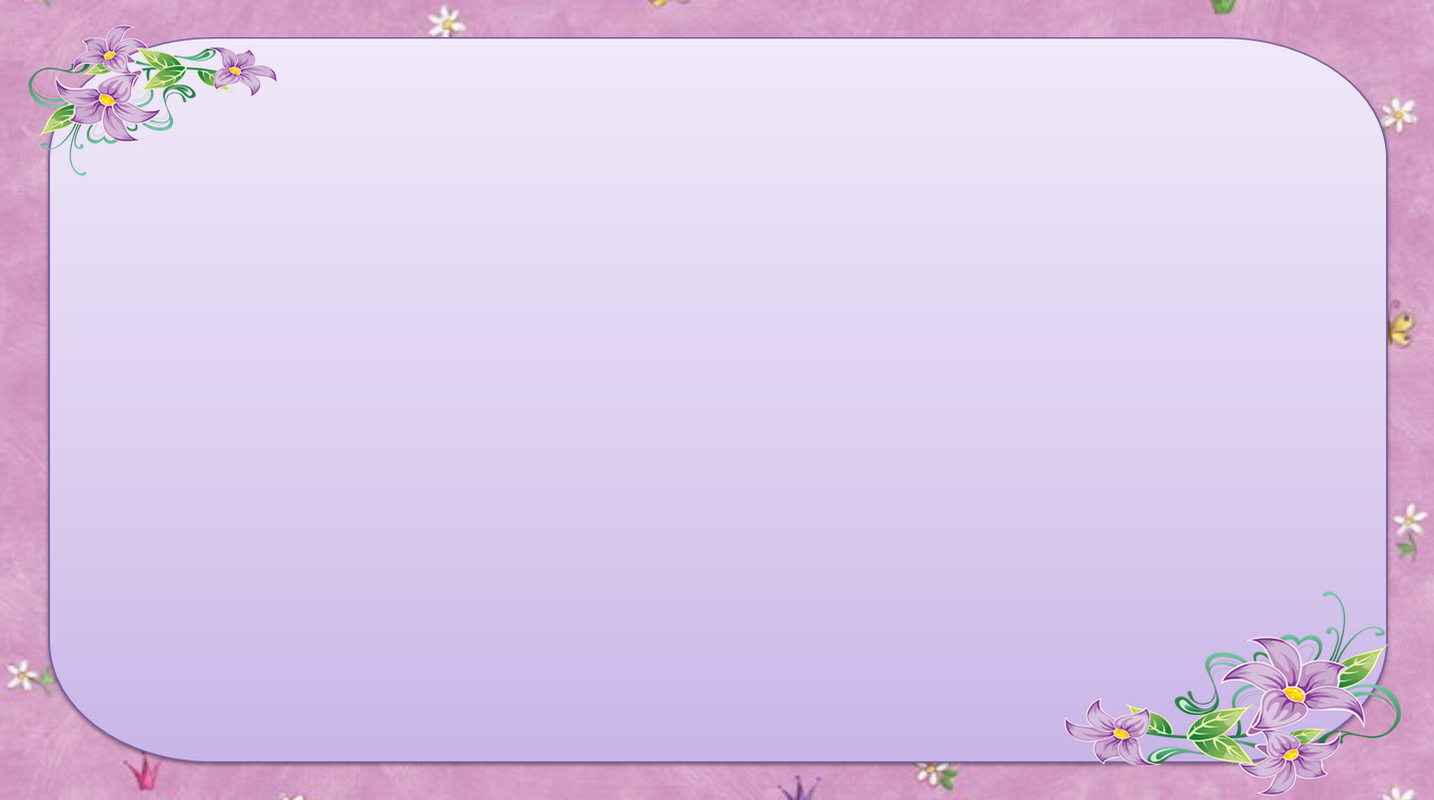 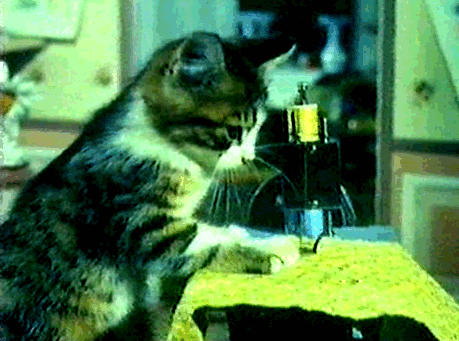 Шьёт
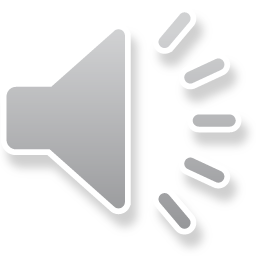 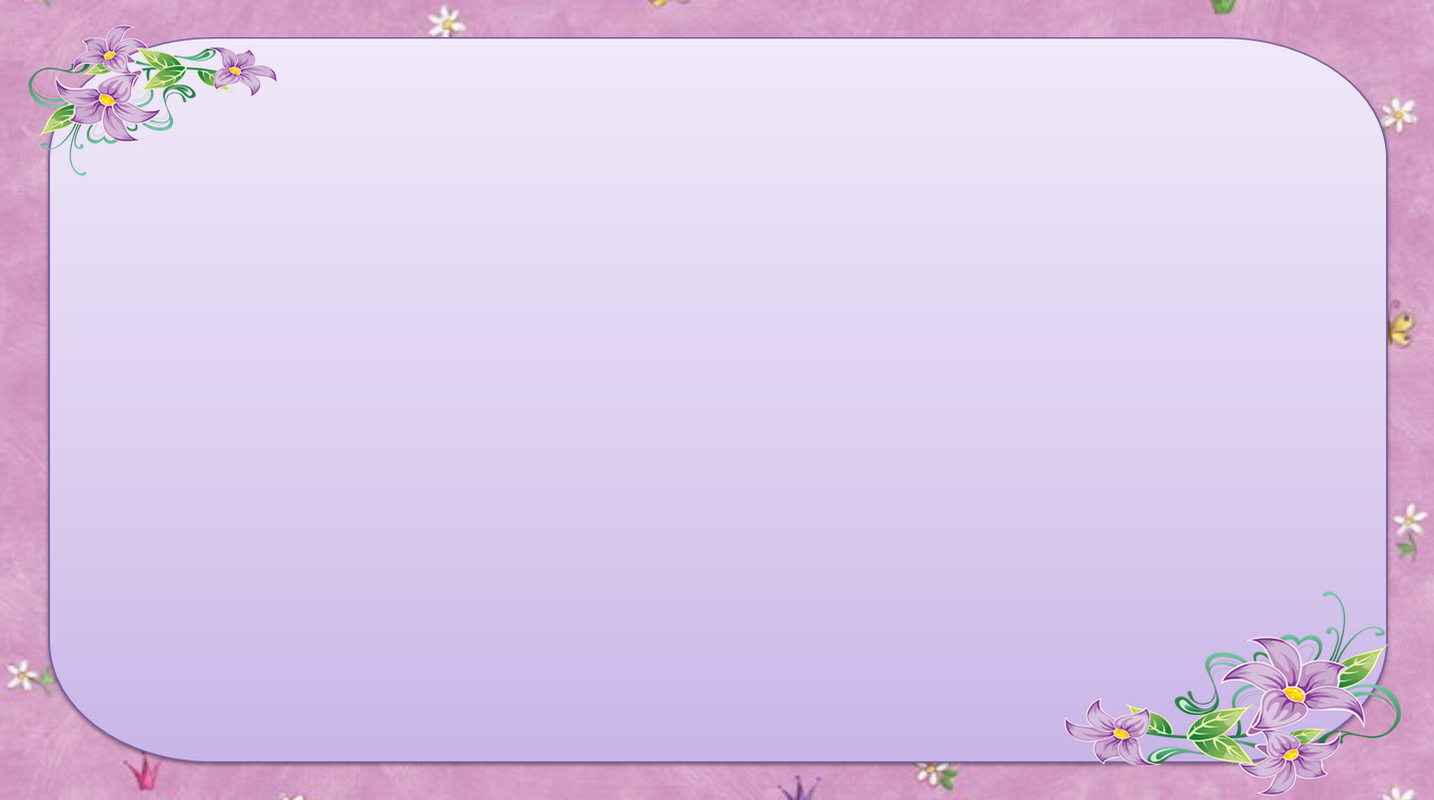 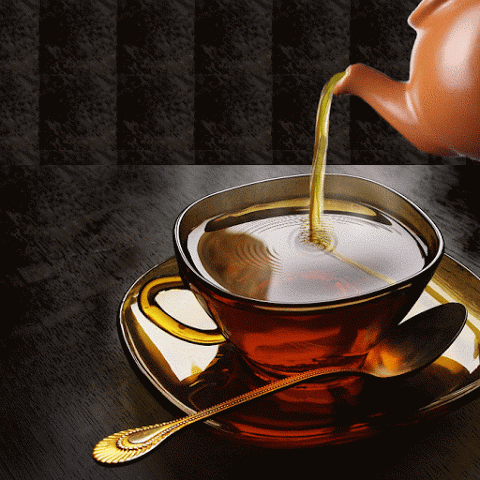 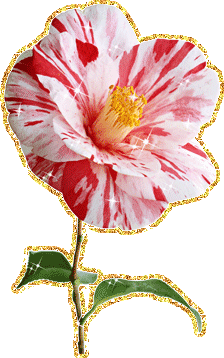 Льётся
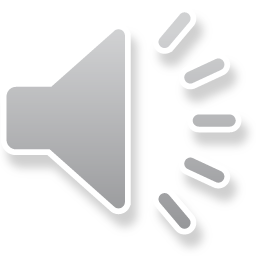 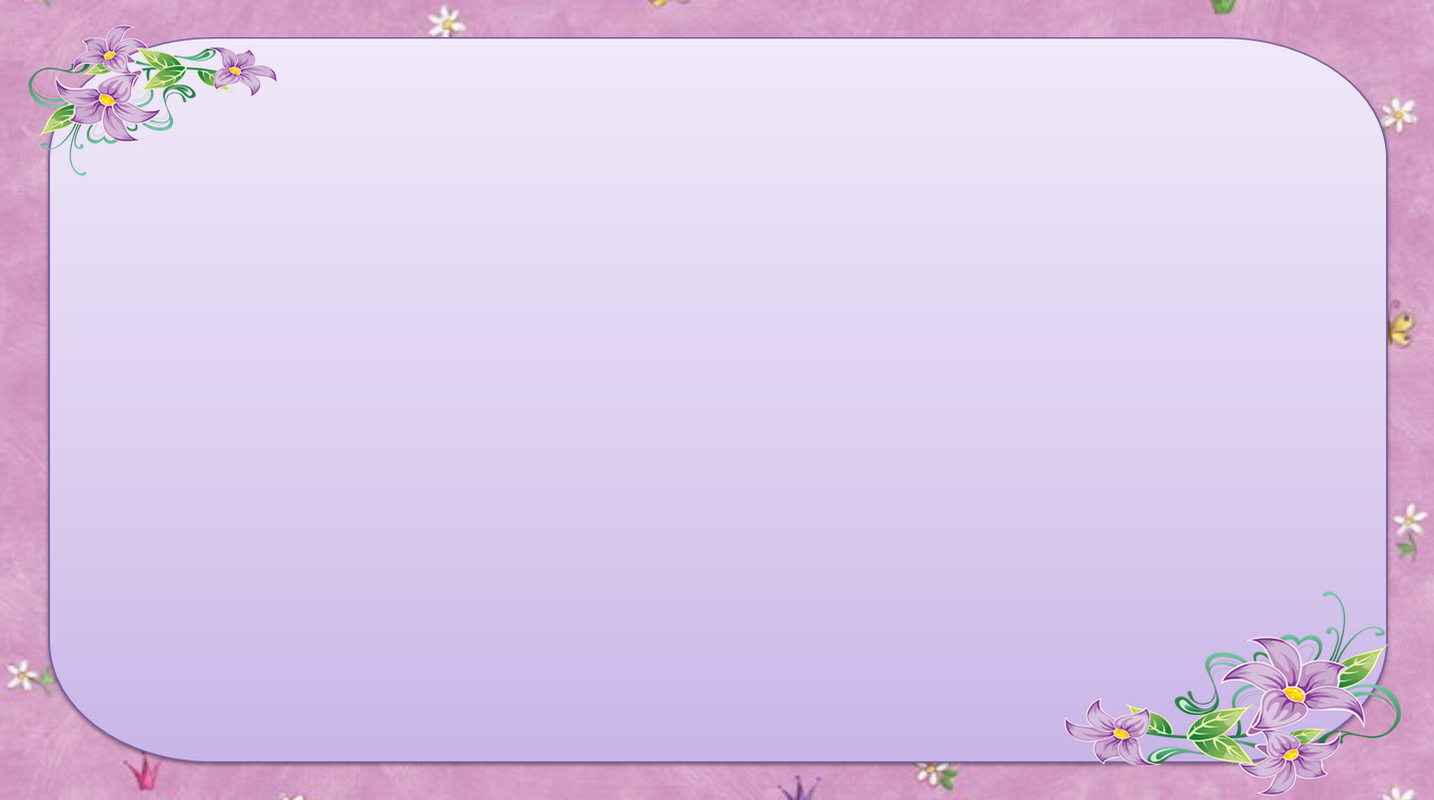 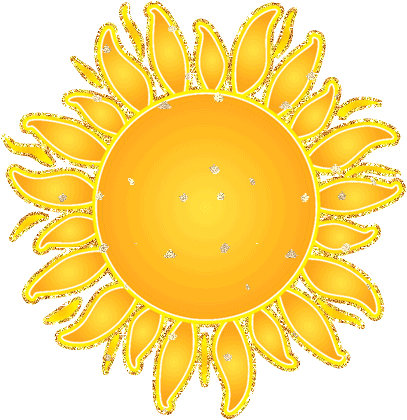 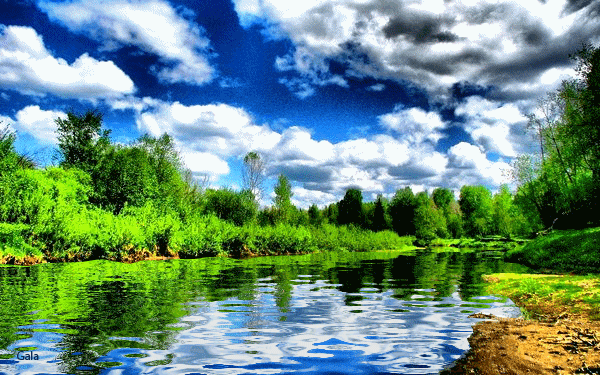 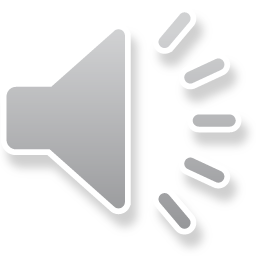 Водоём
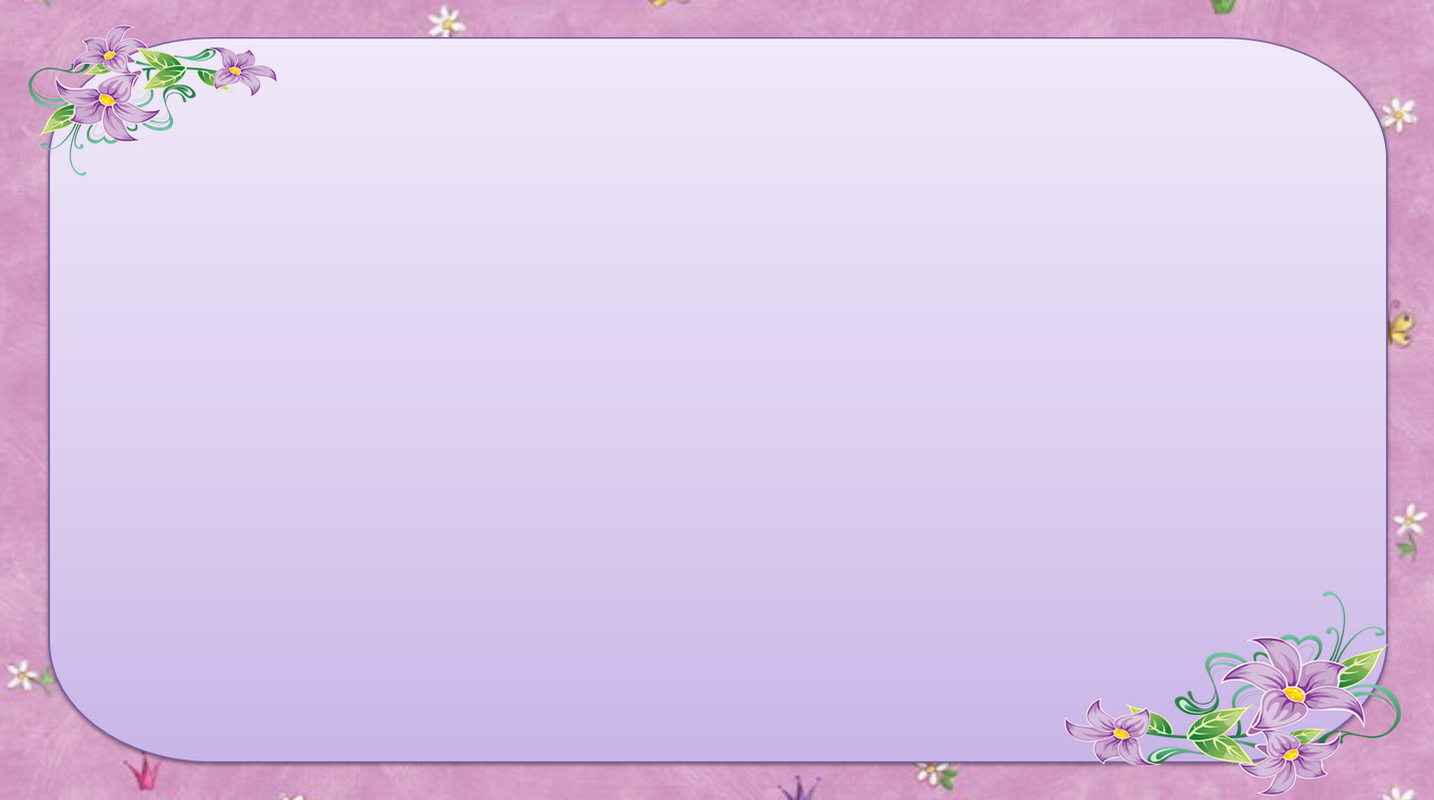 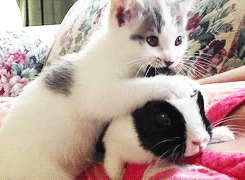 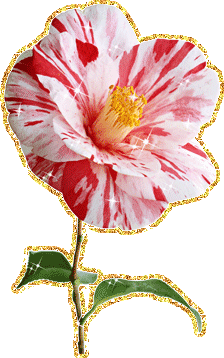 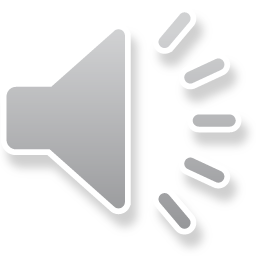 Зверьё
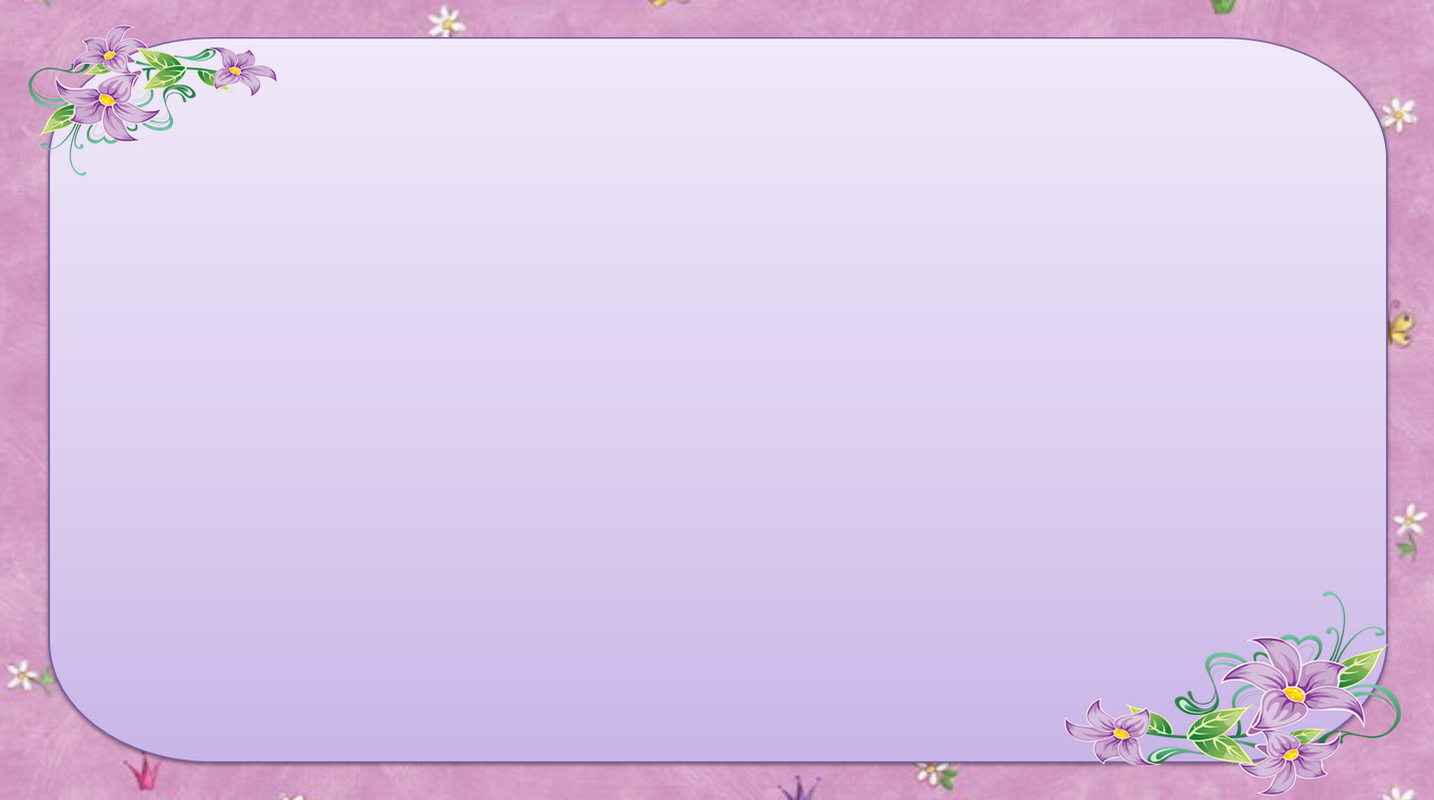 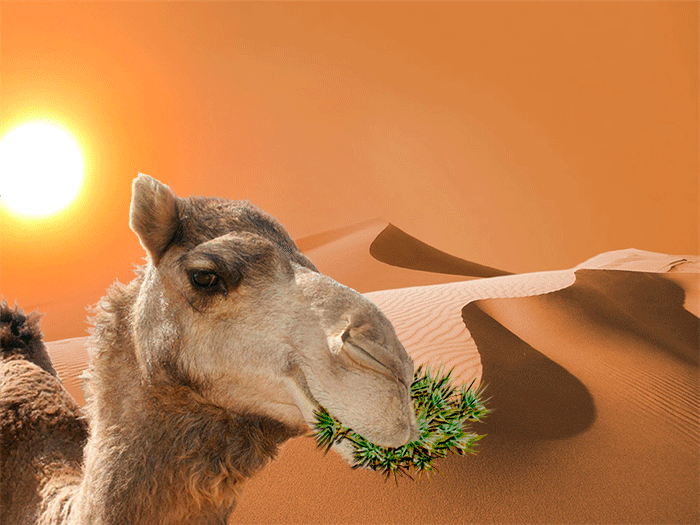 Жуёт
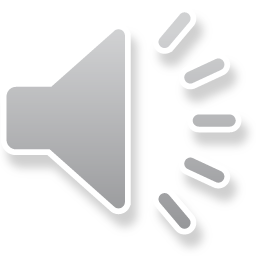 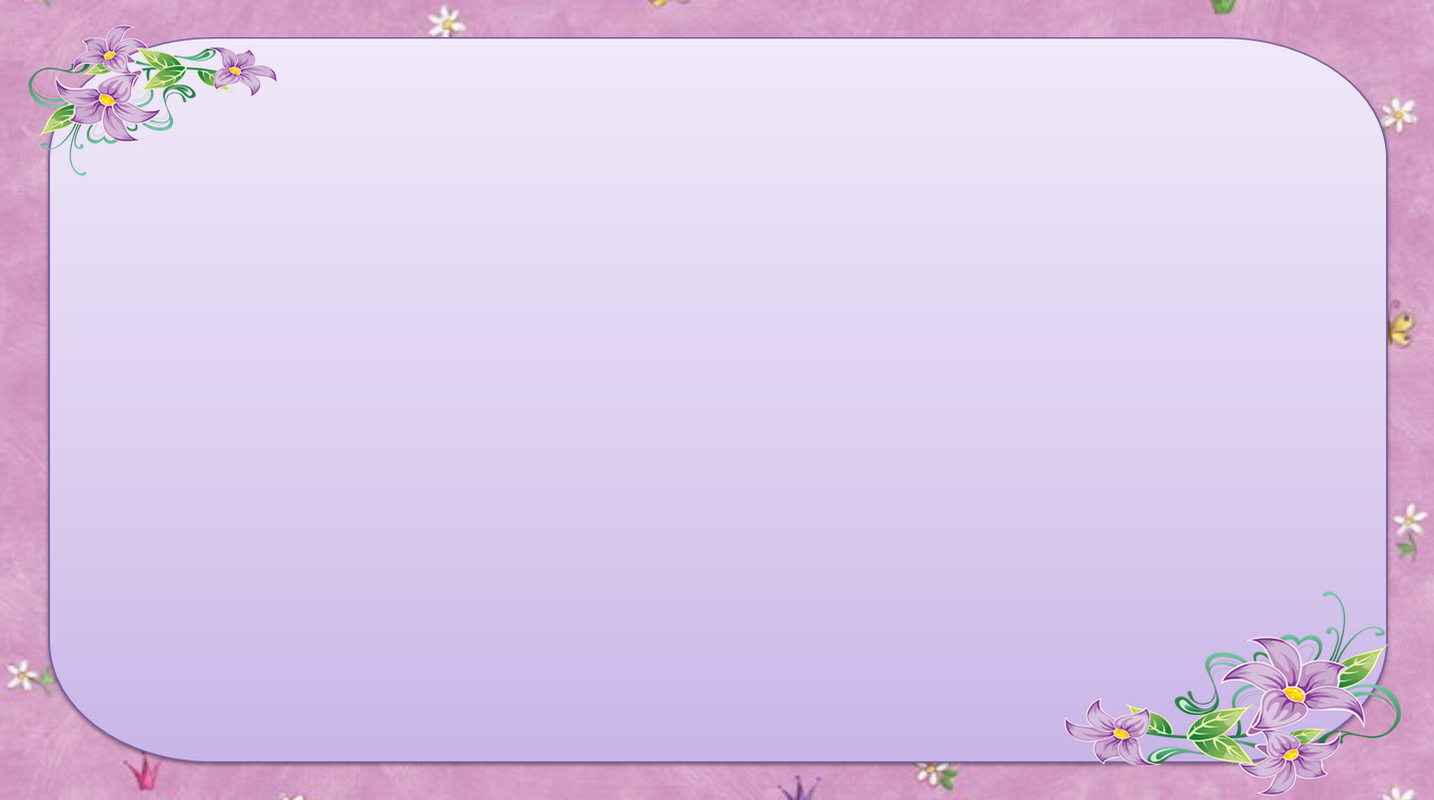 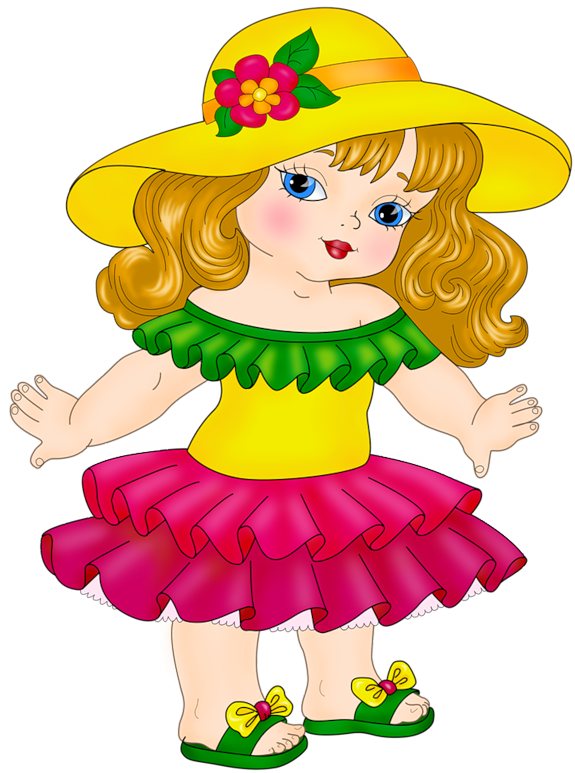 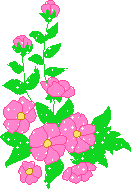 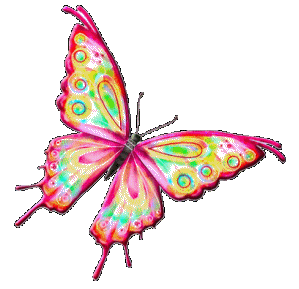 Юбка
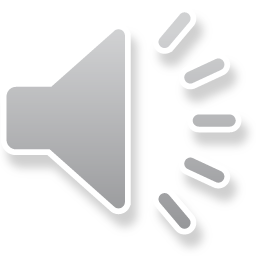 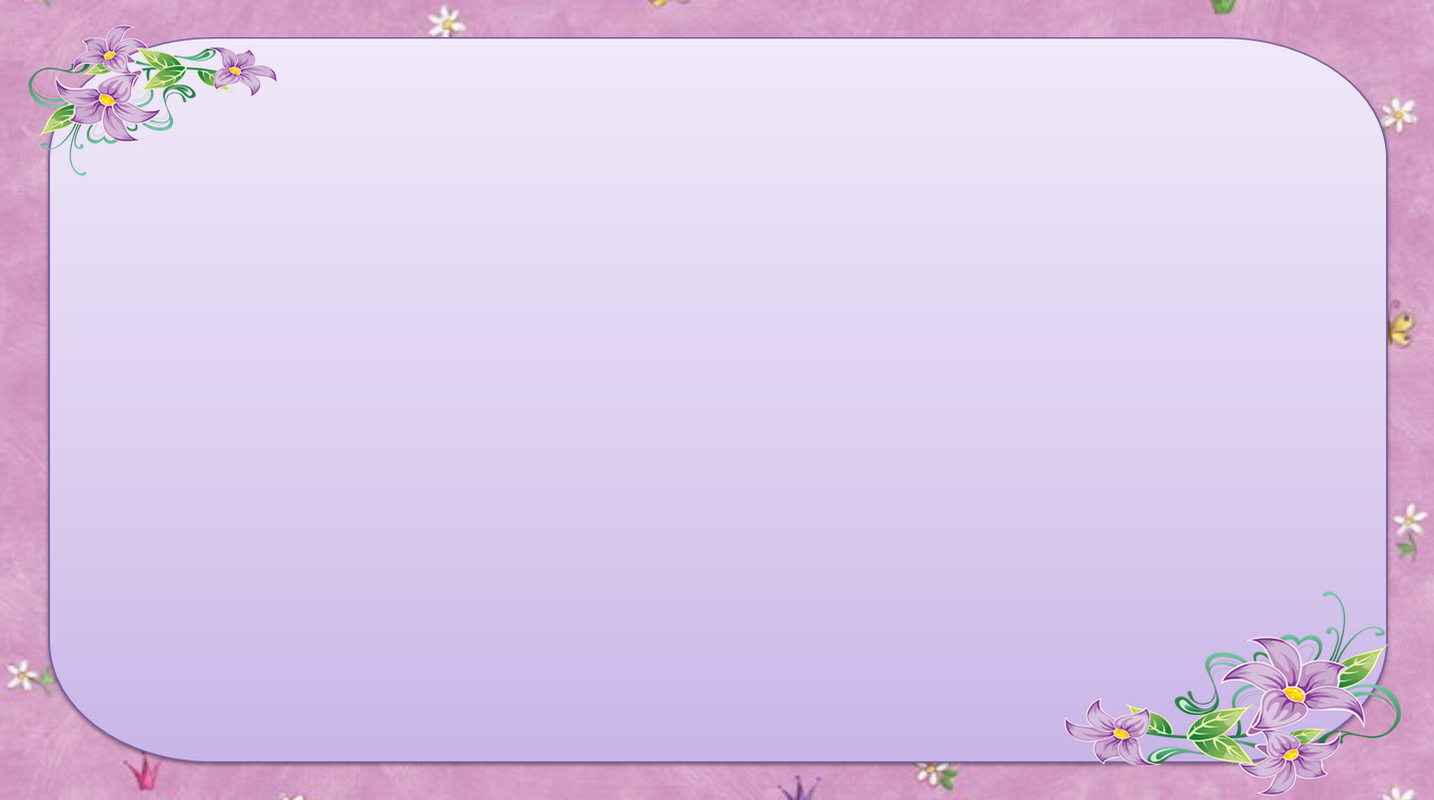 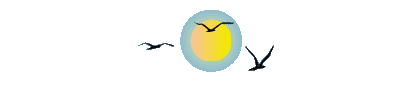 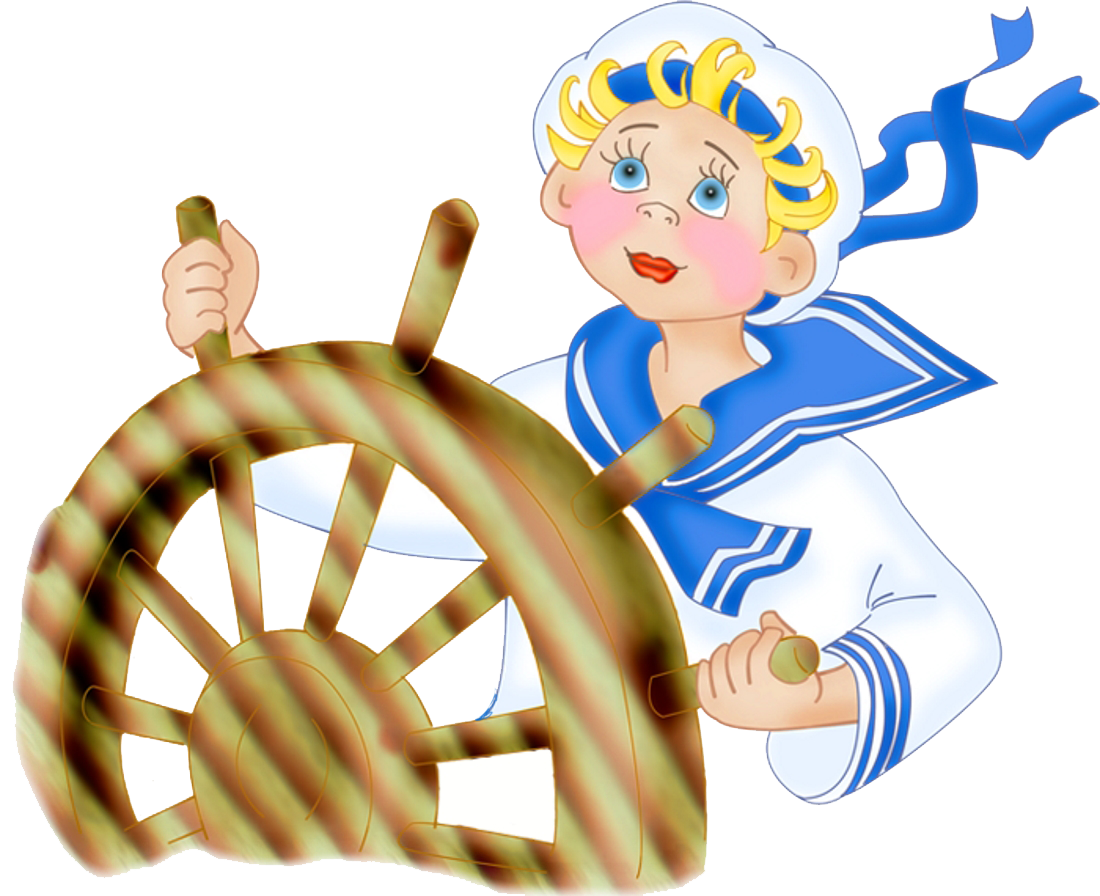 Юнга
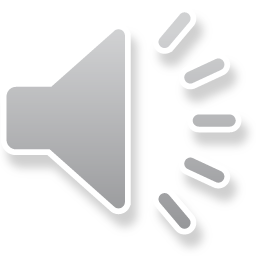 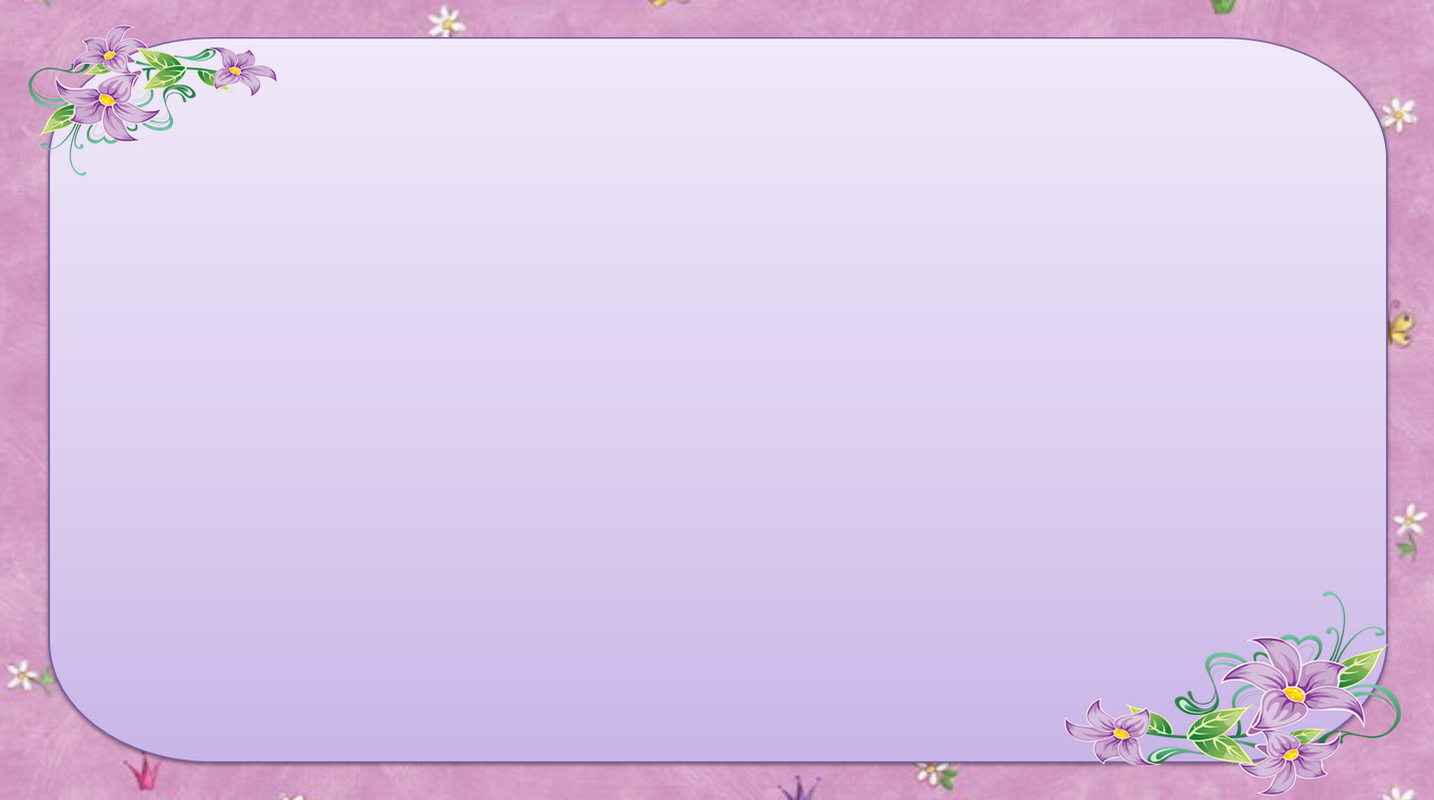 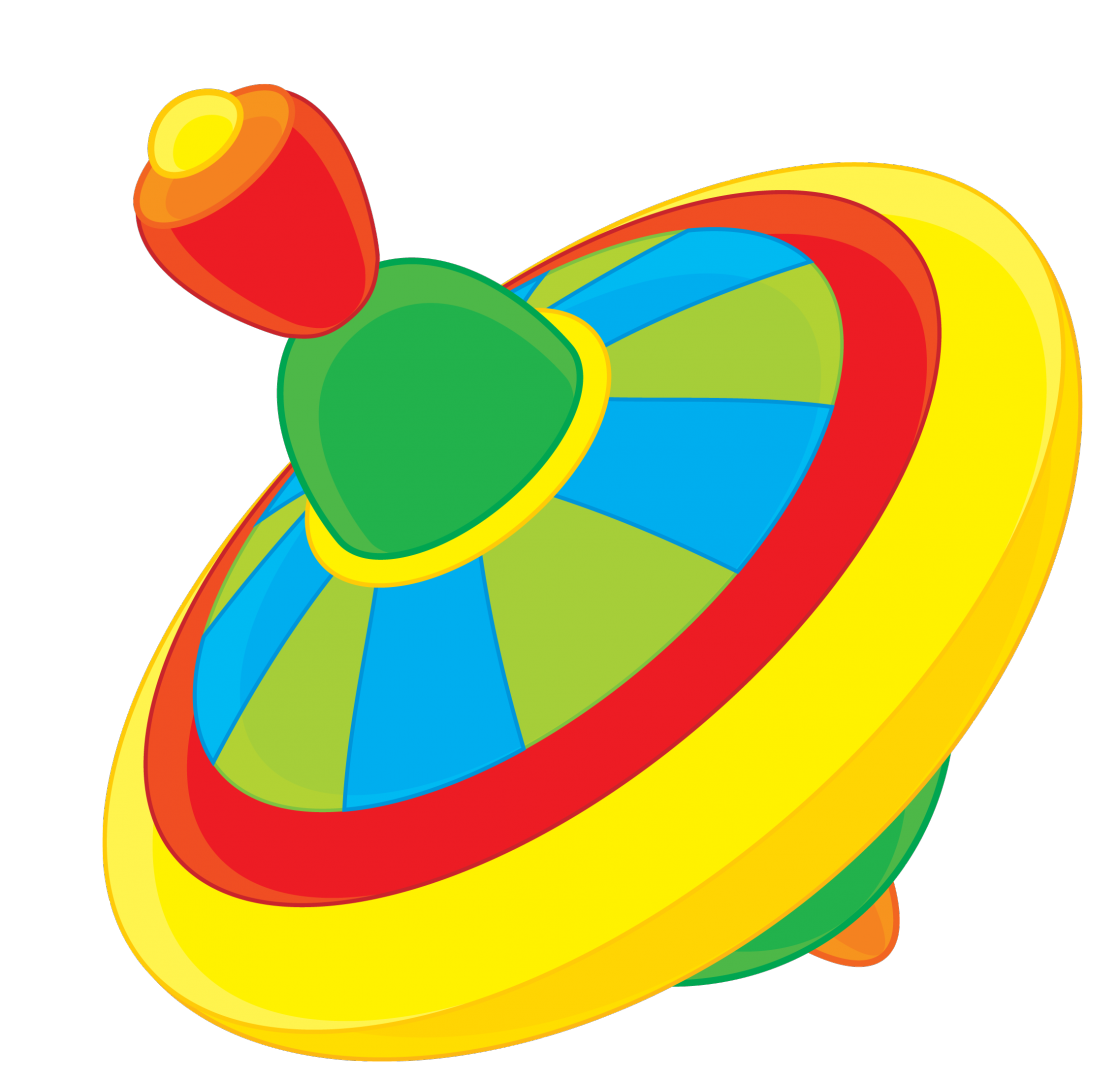 Юла
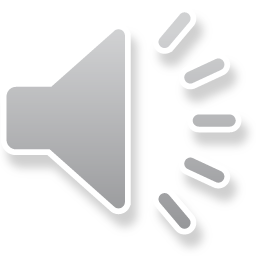 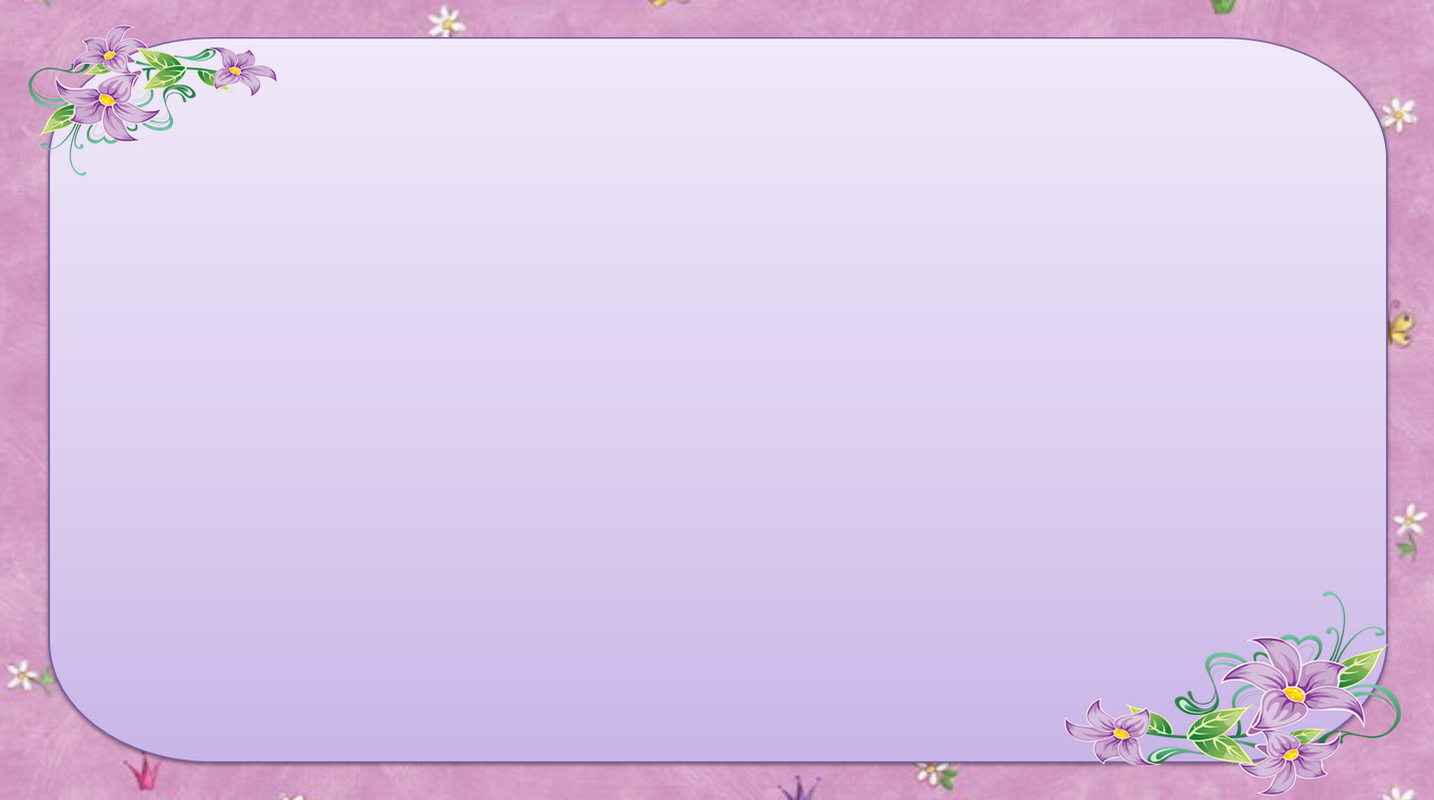 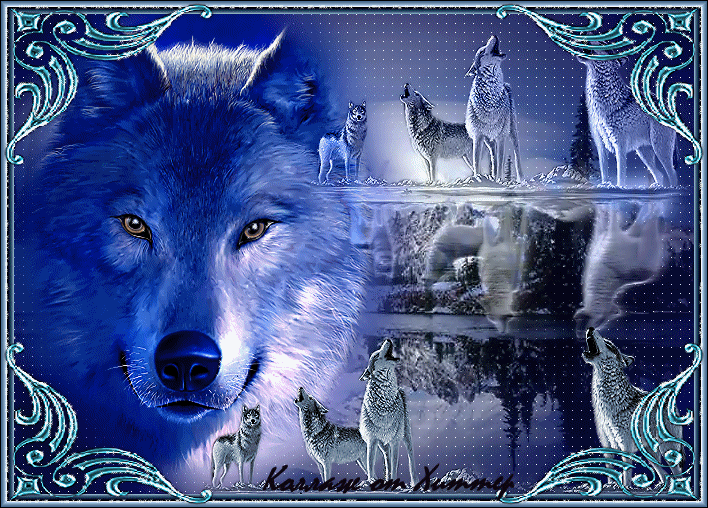 Воют
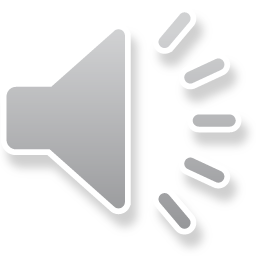 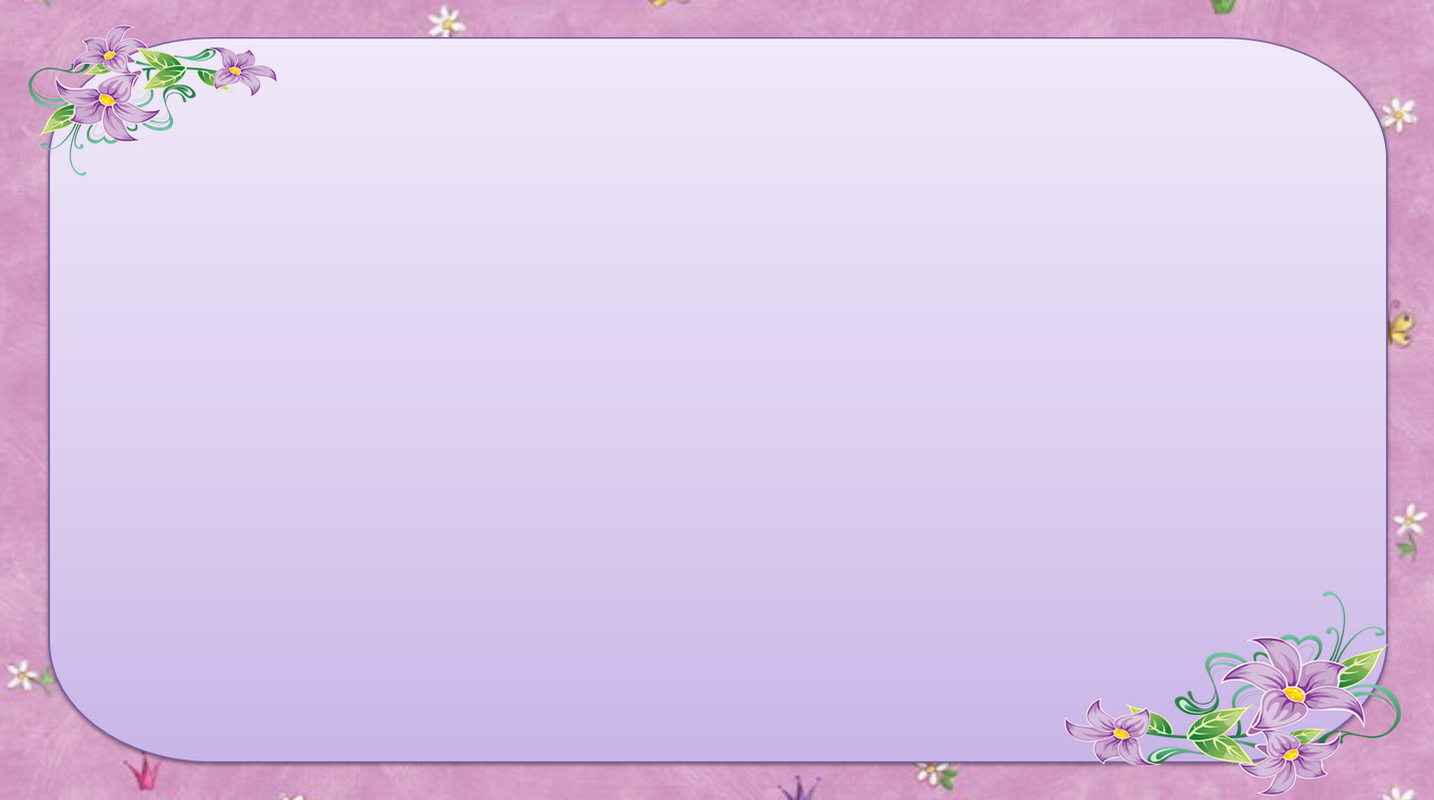 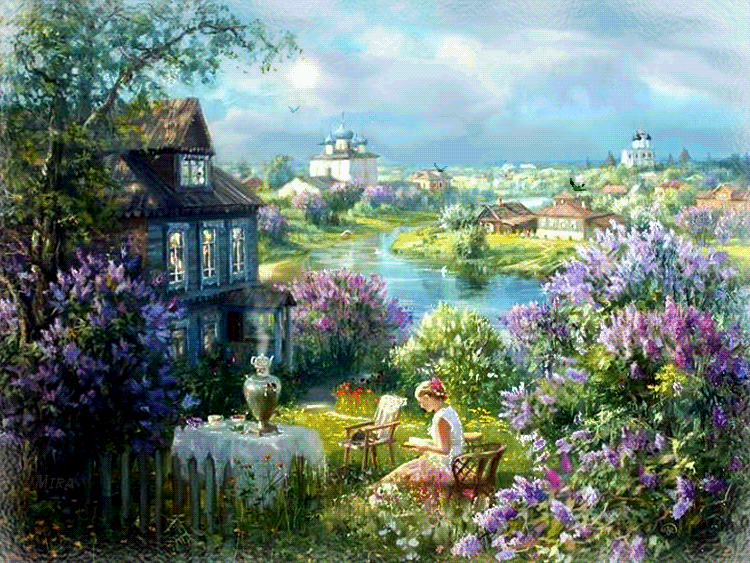 Июль
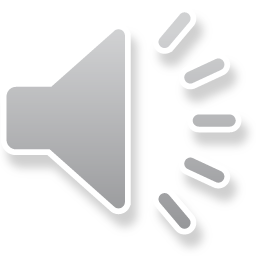 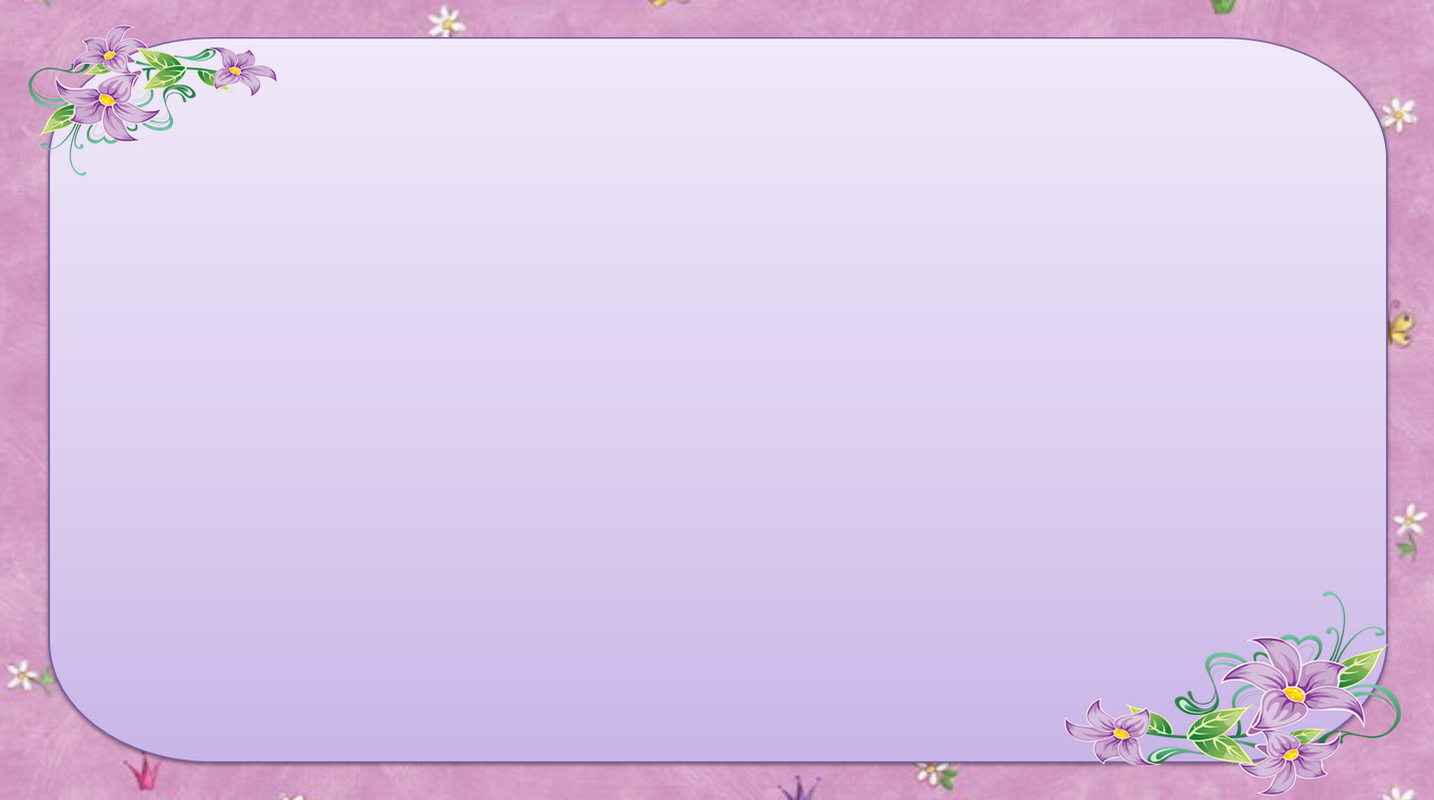 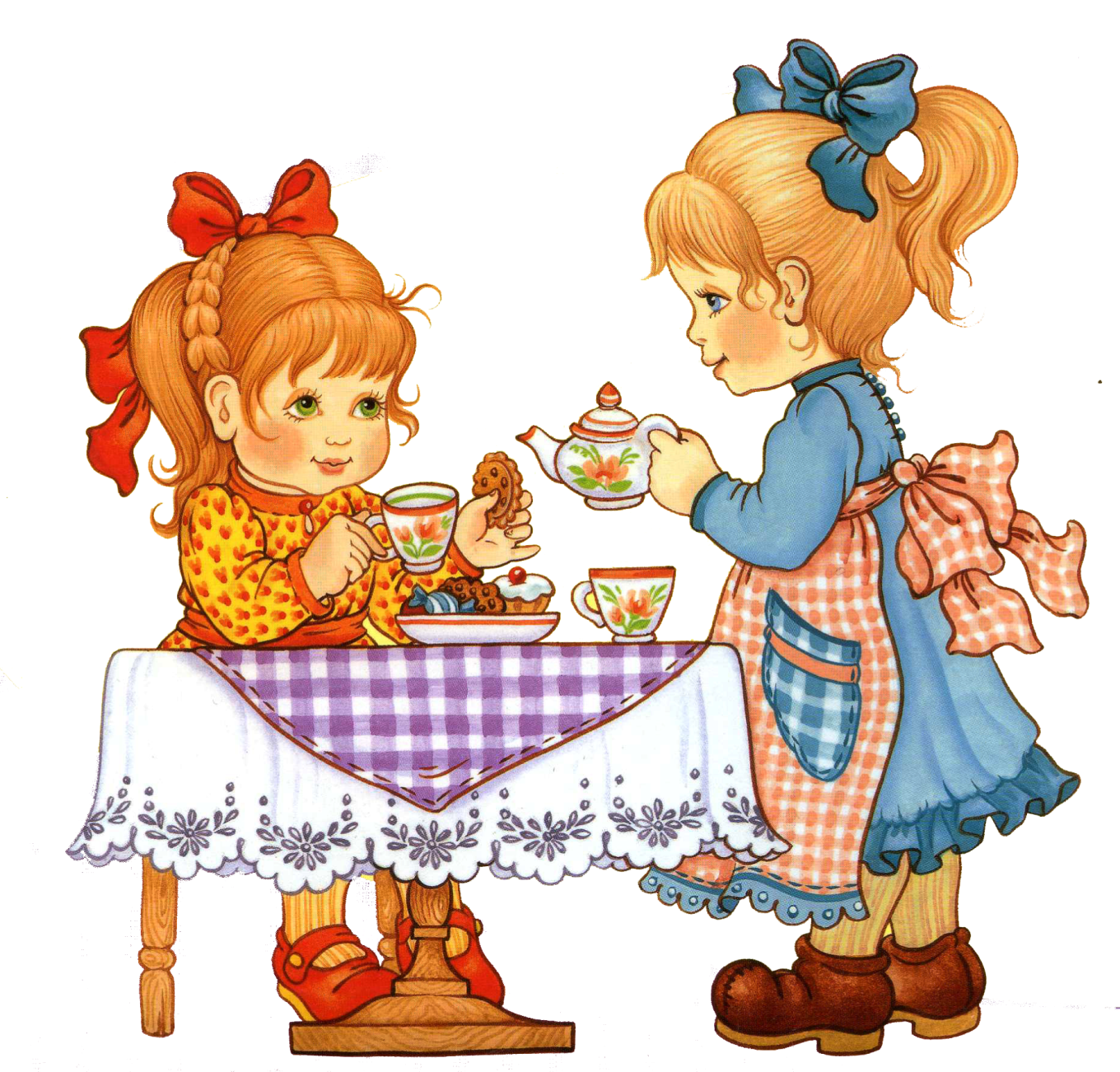 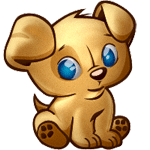 Пьют
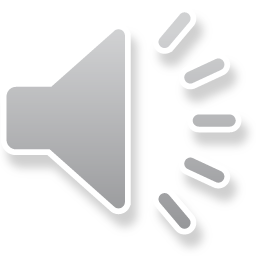 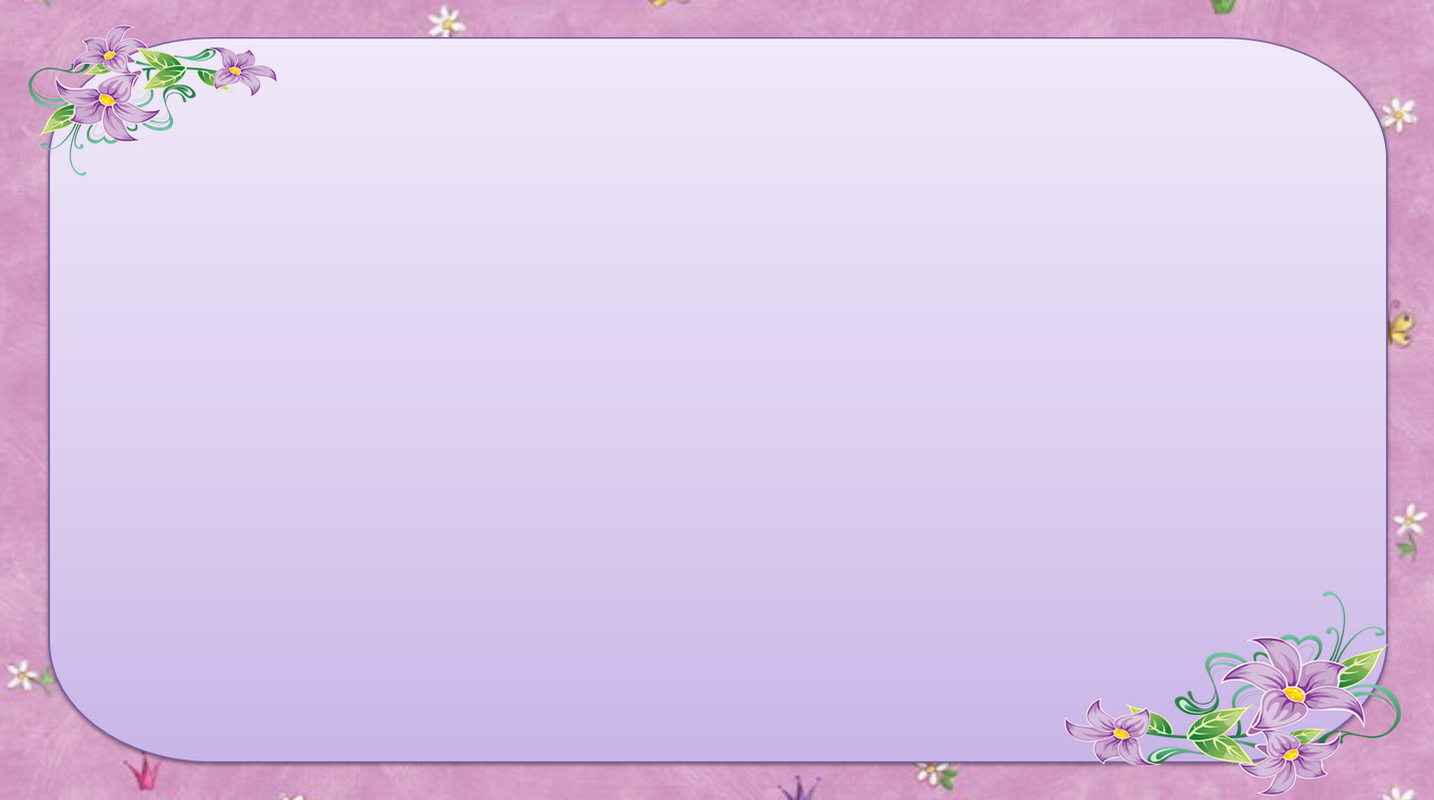 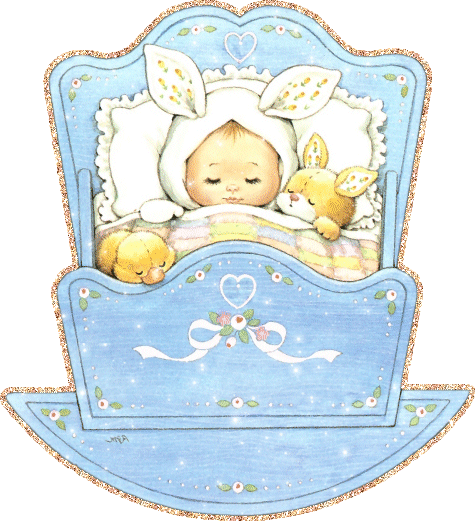 Баюкать
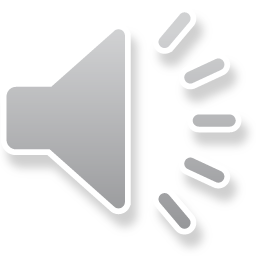 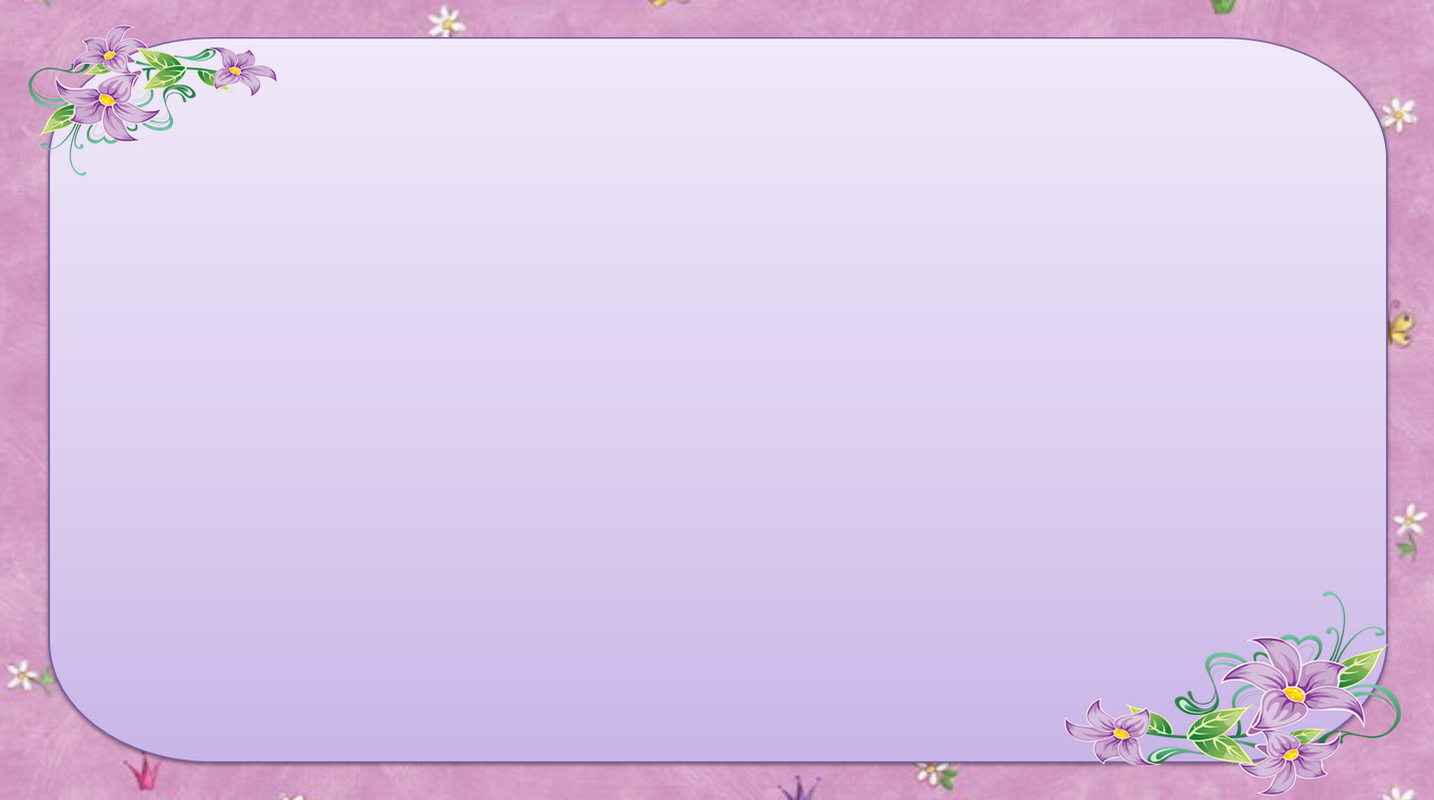 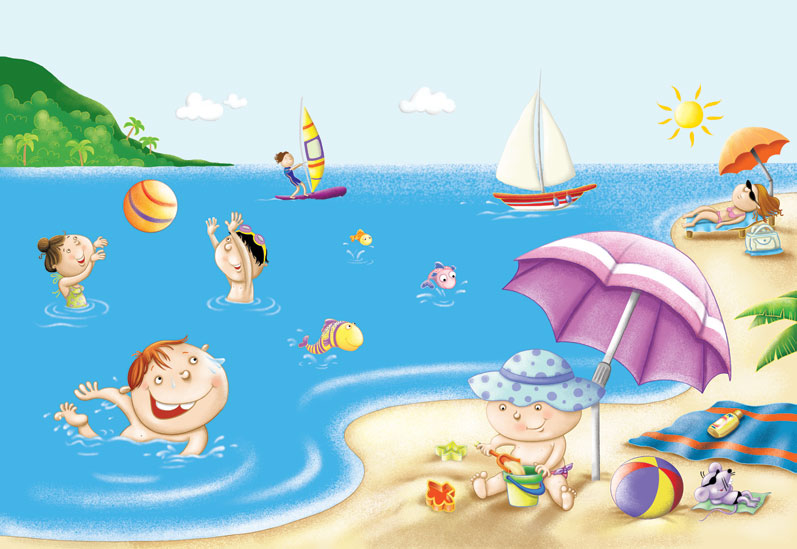 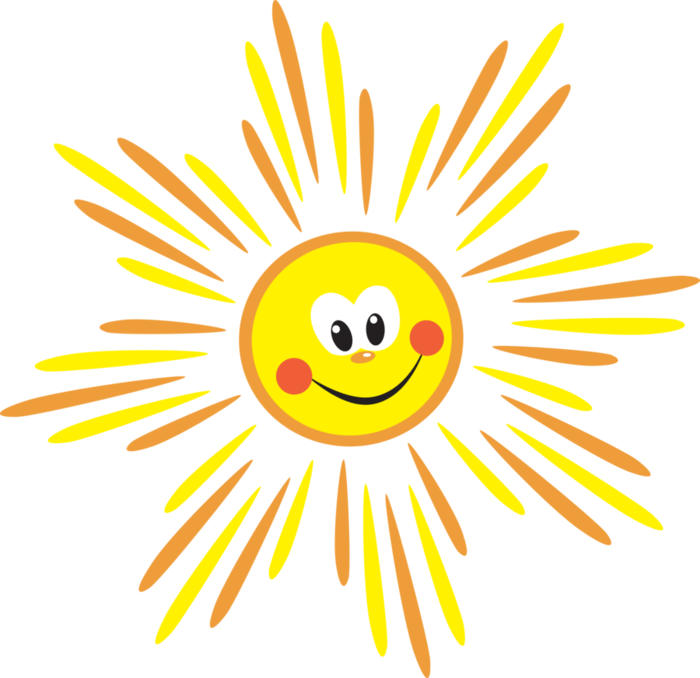 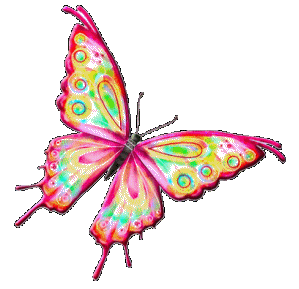 Юг
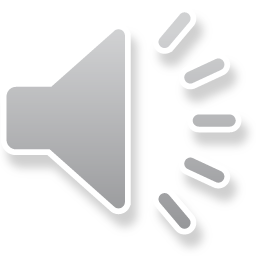 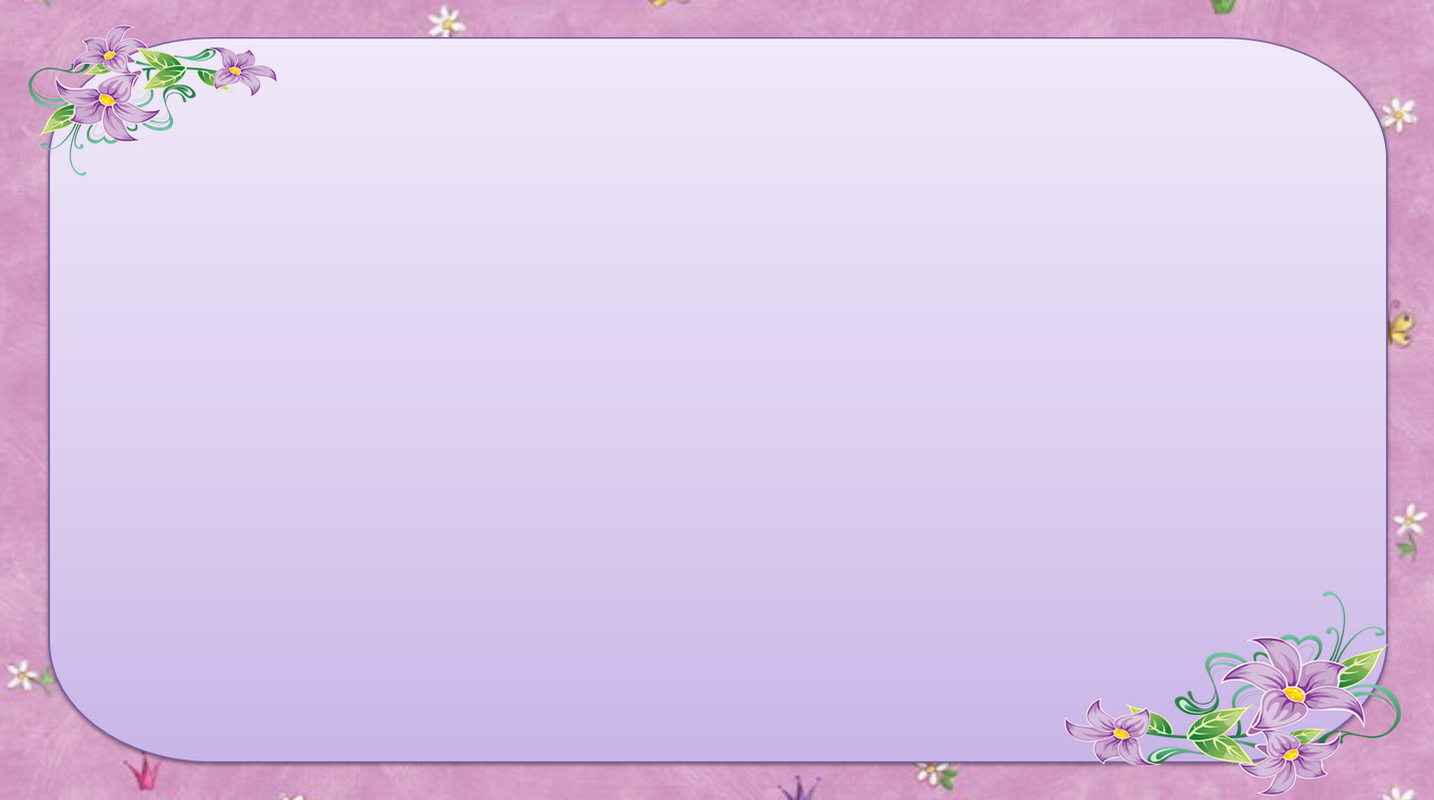 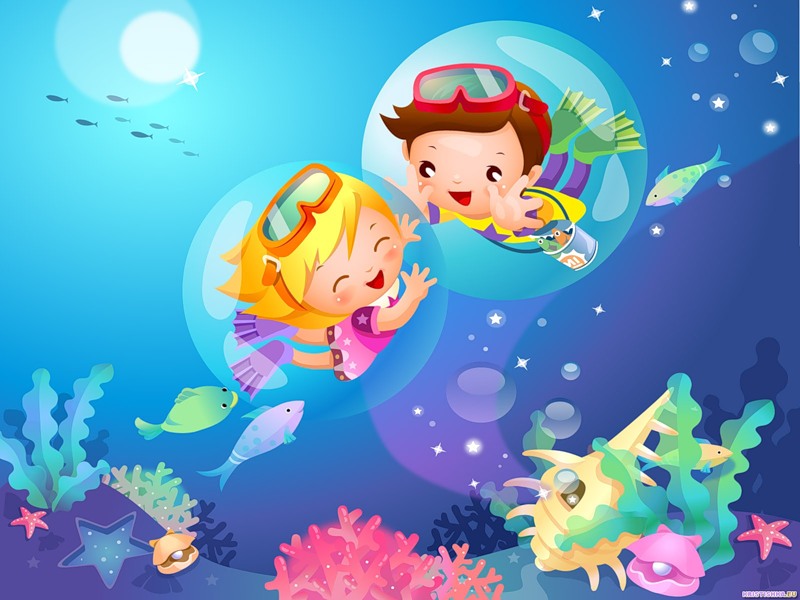 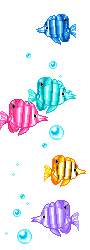 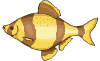 Плавают
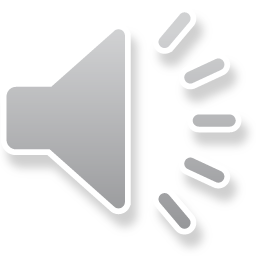 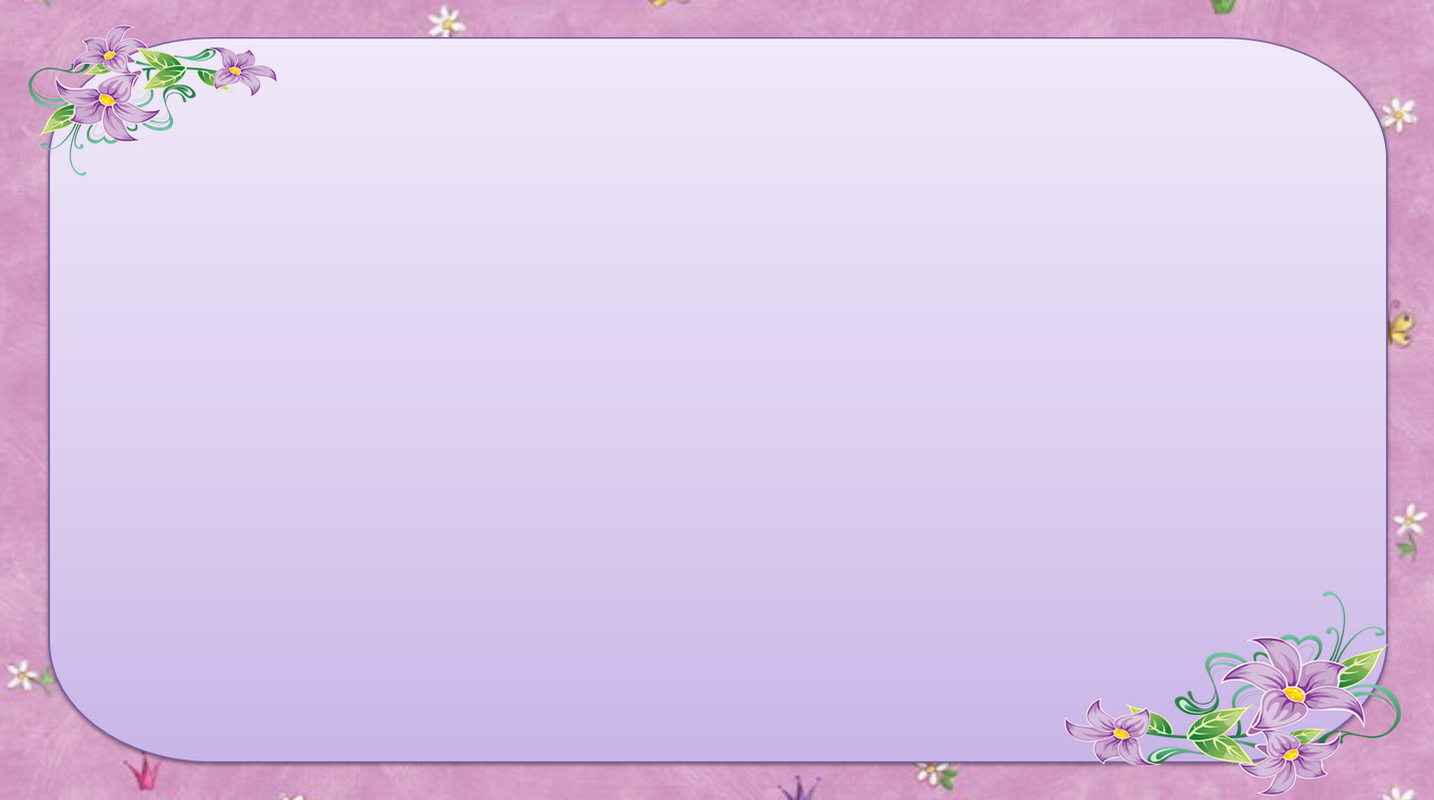 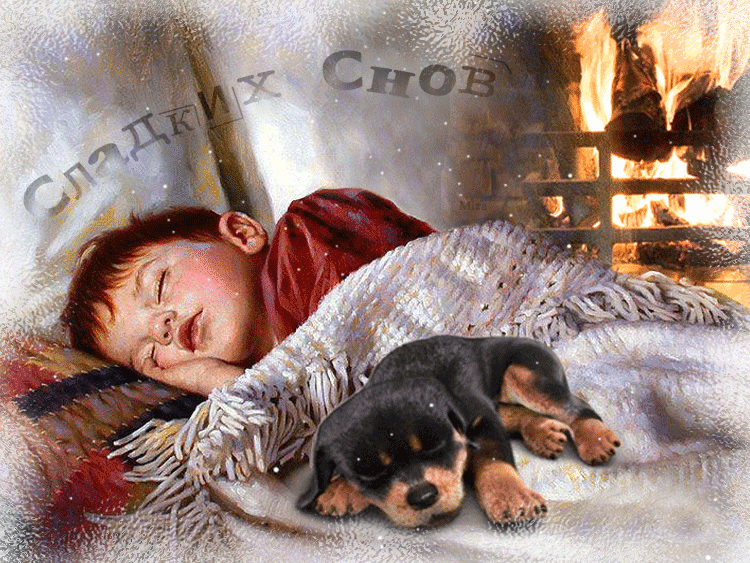 Юра
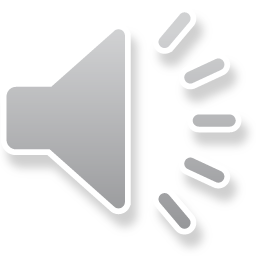 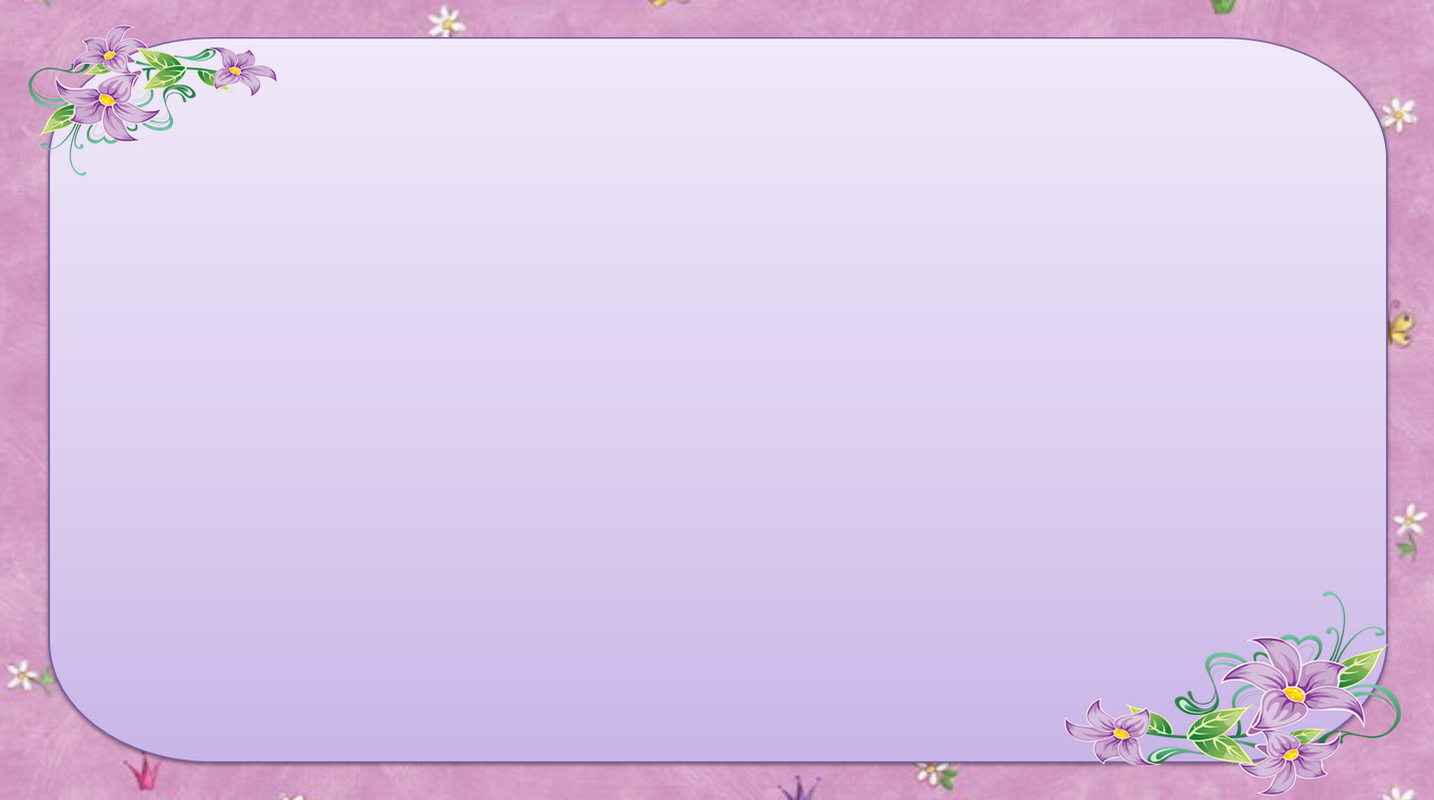 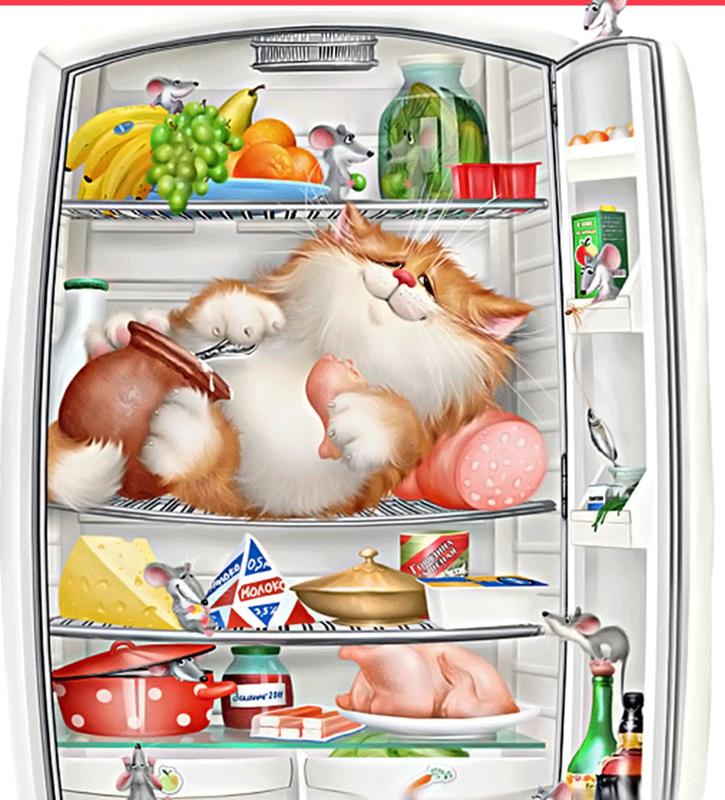 Еда
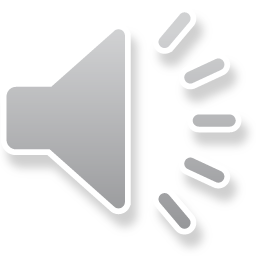 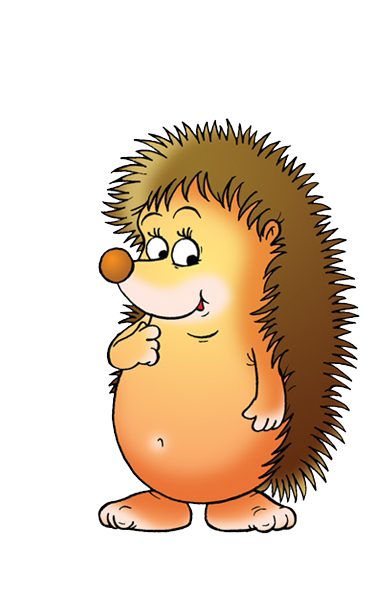 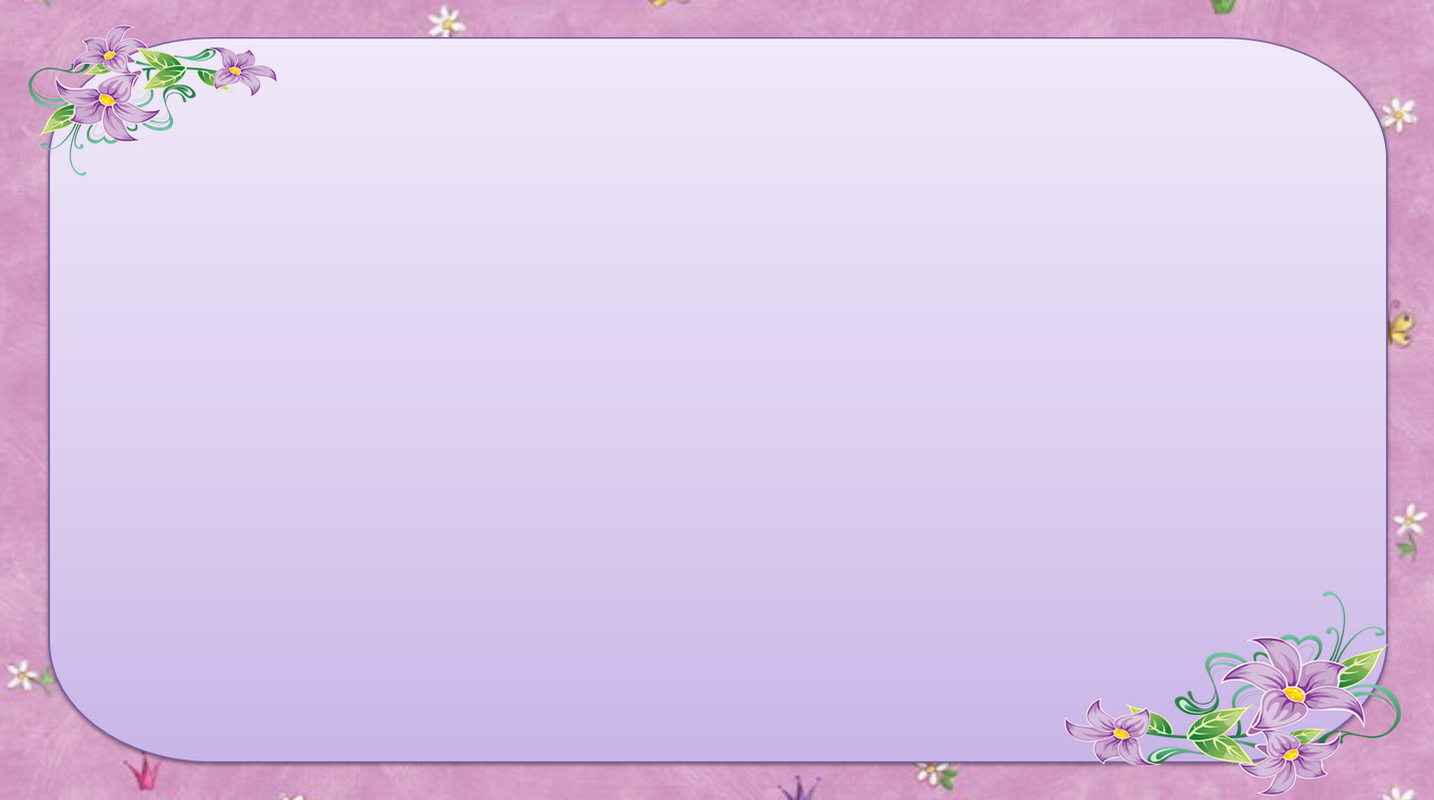 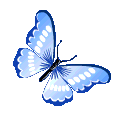 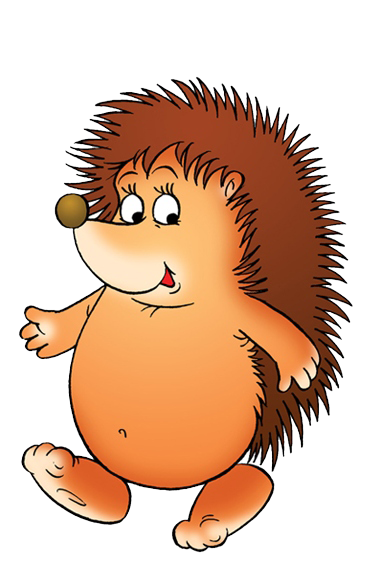 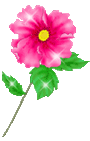 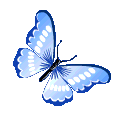 Ежи
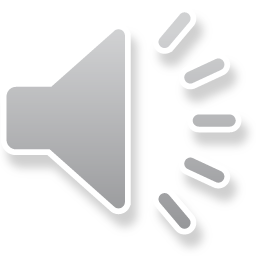 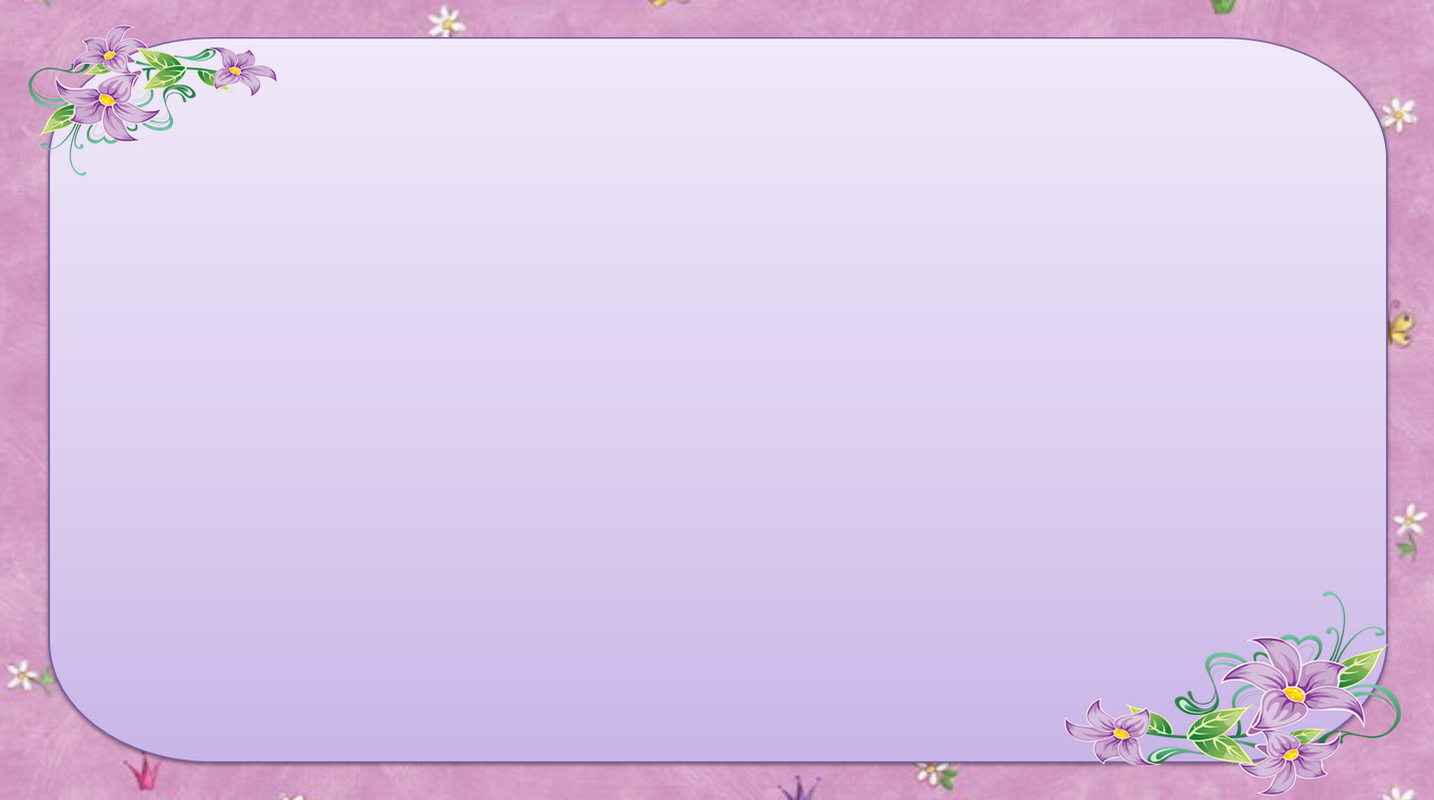 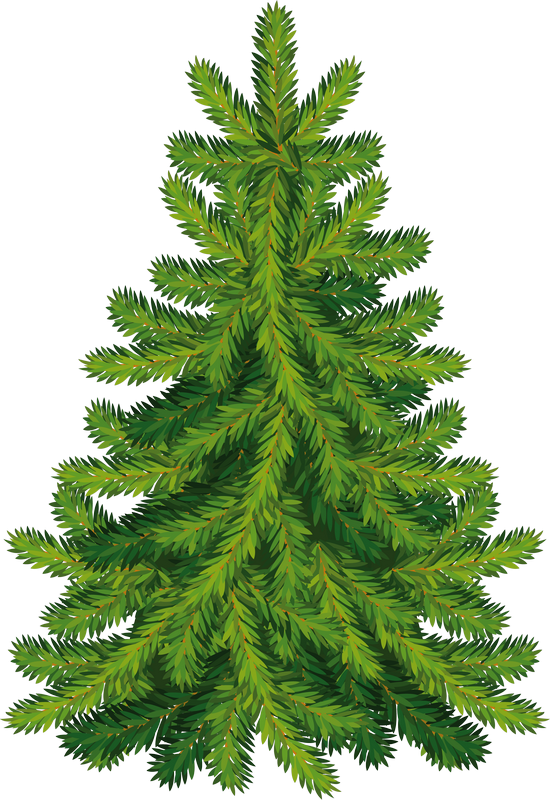 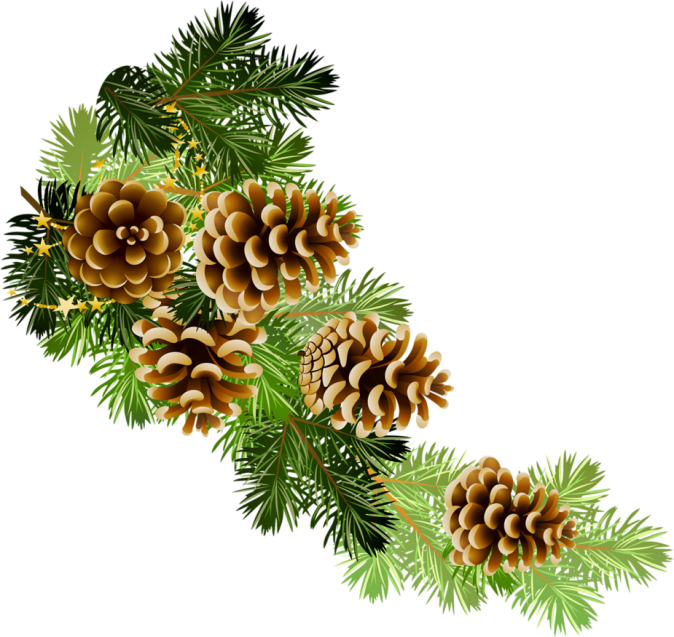 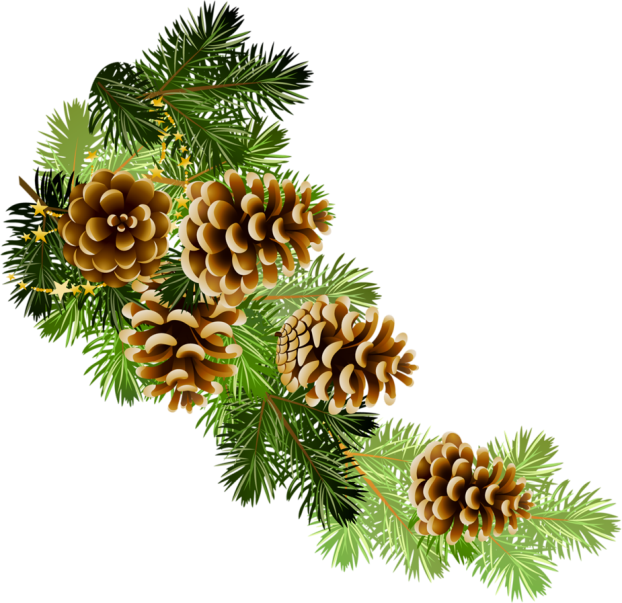 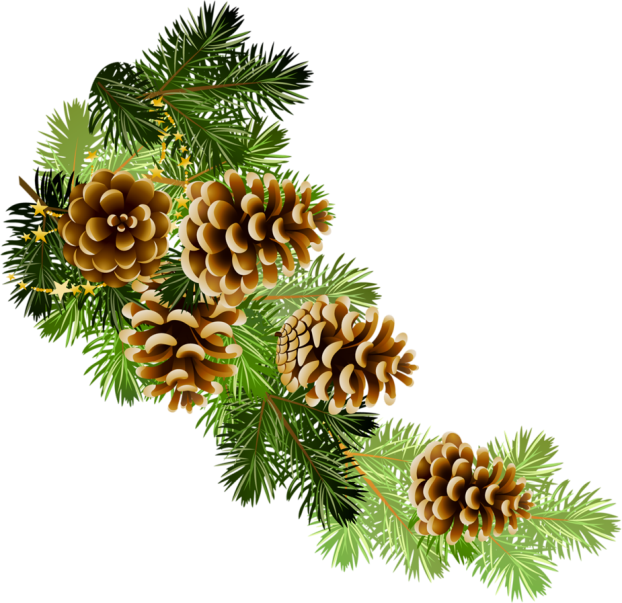 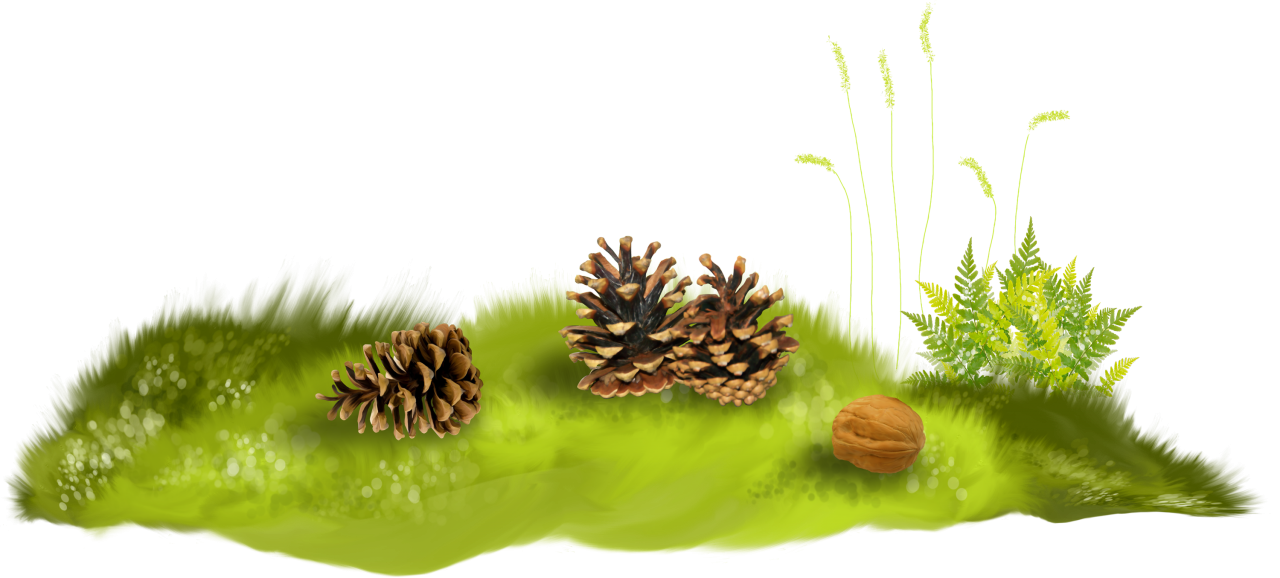 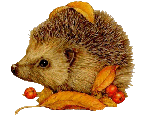 Ель
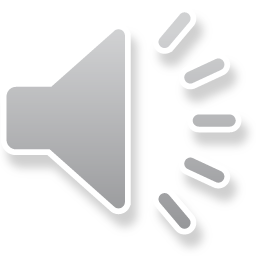 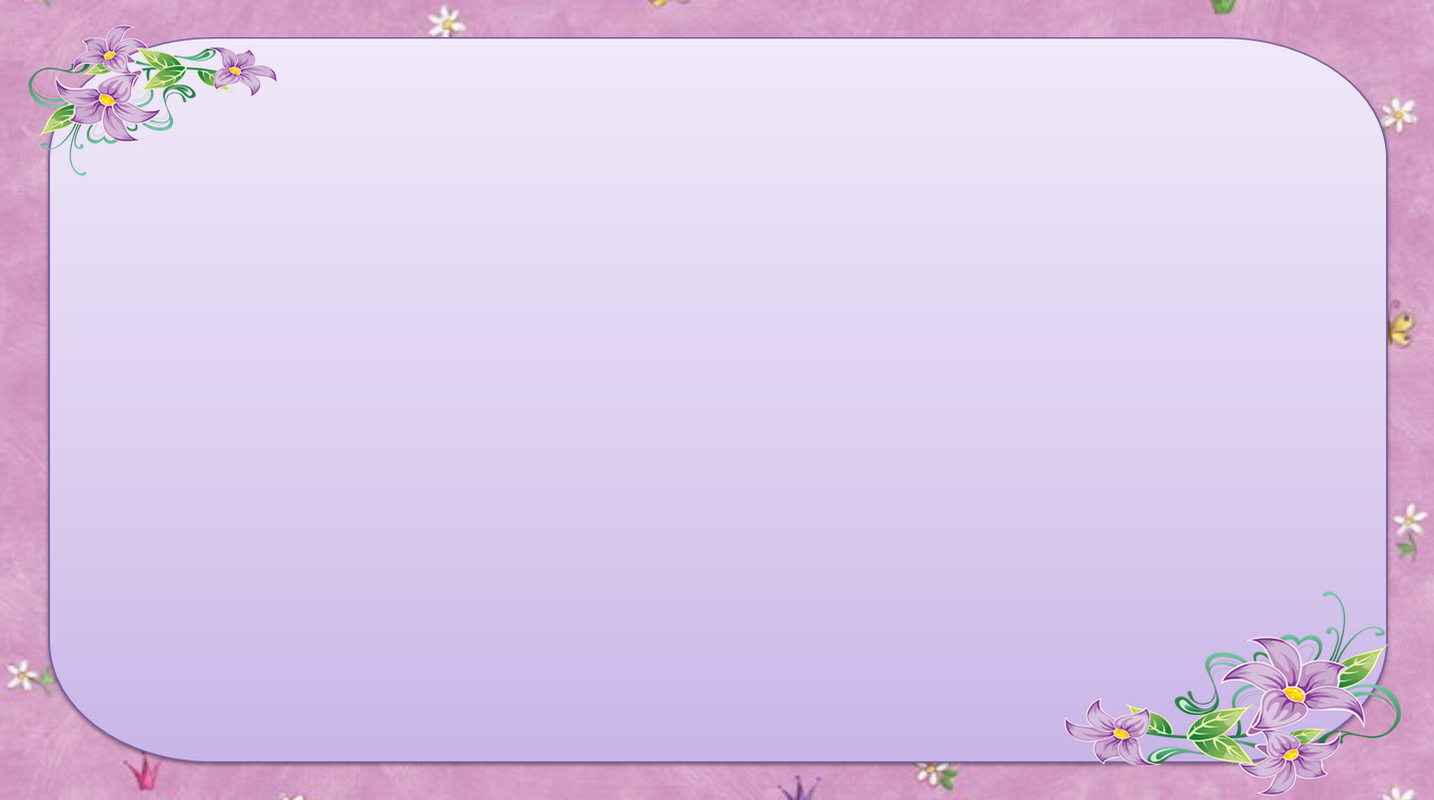 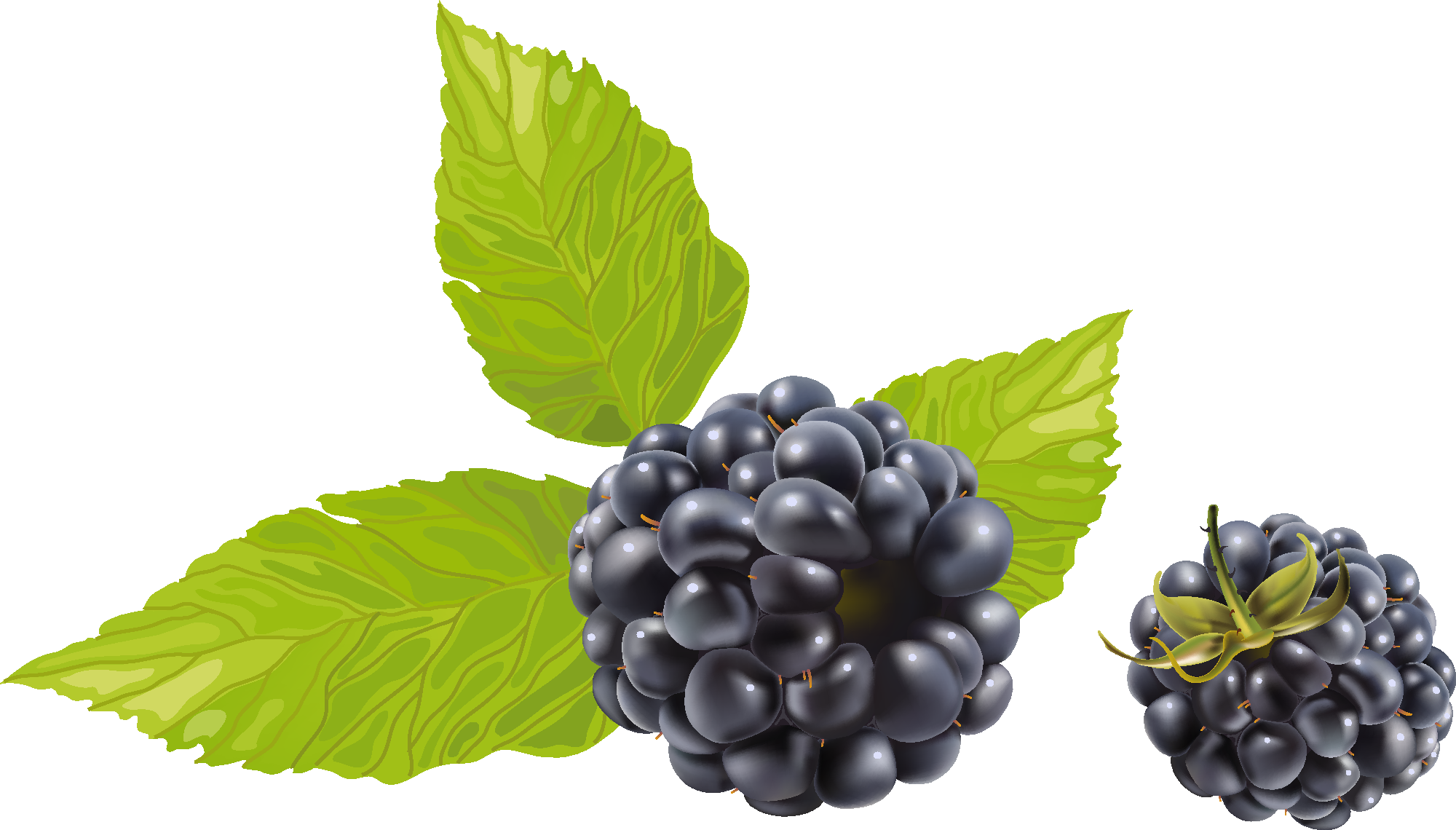 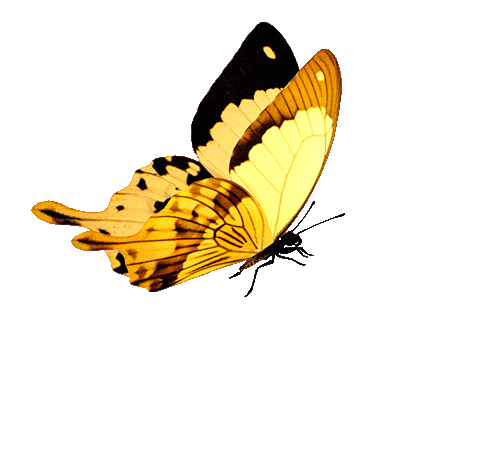 Ежевика
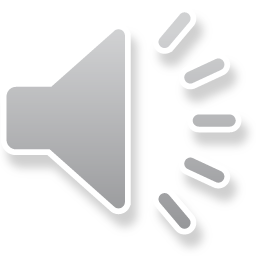 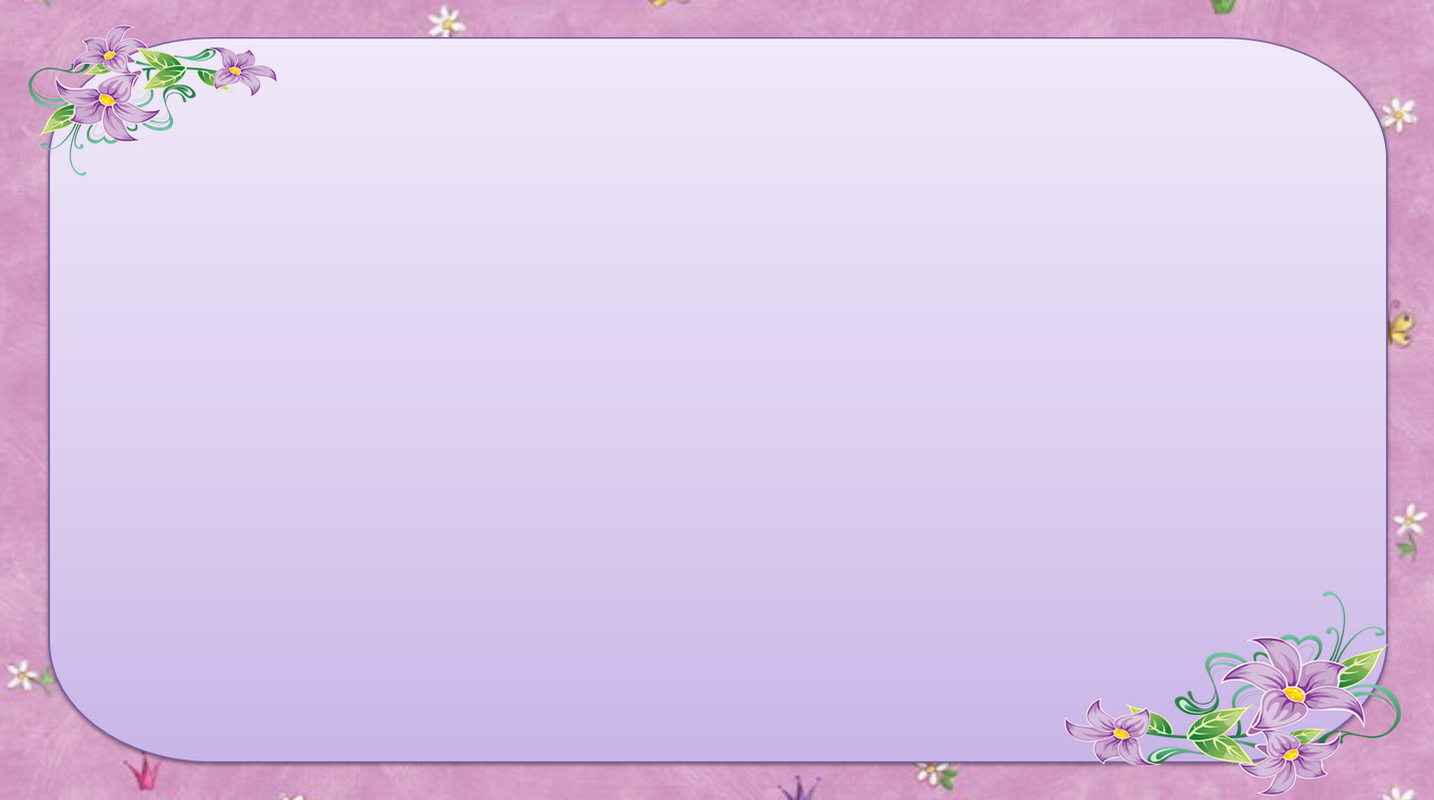 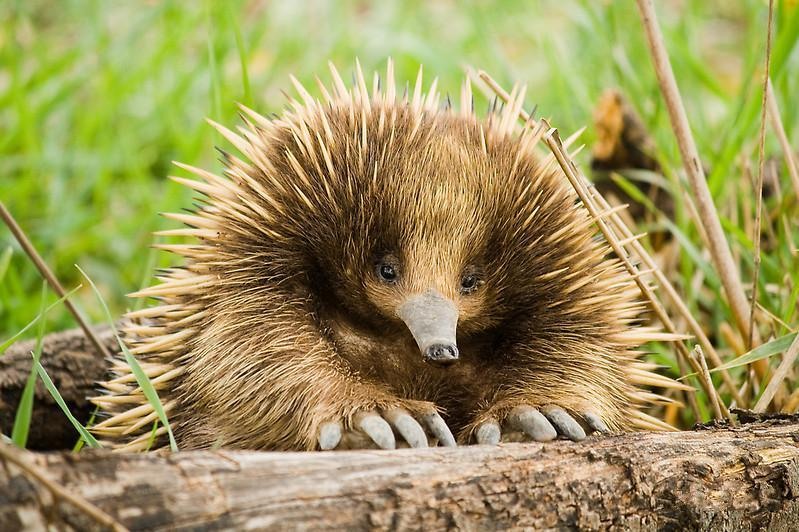 Ехидна
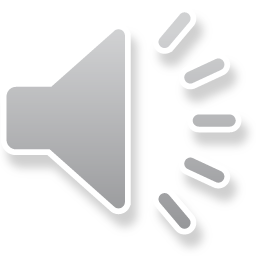 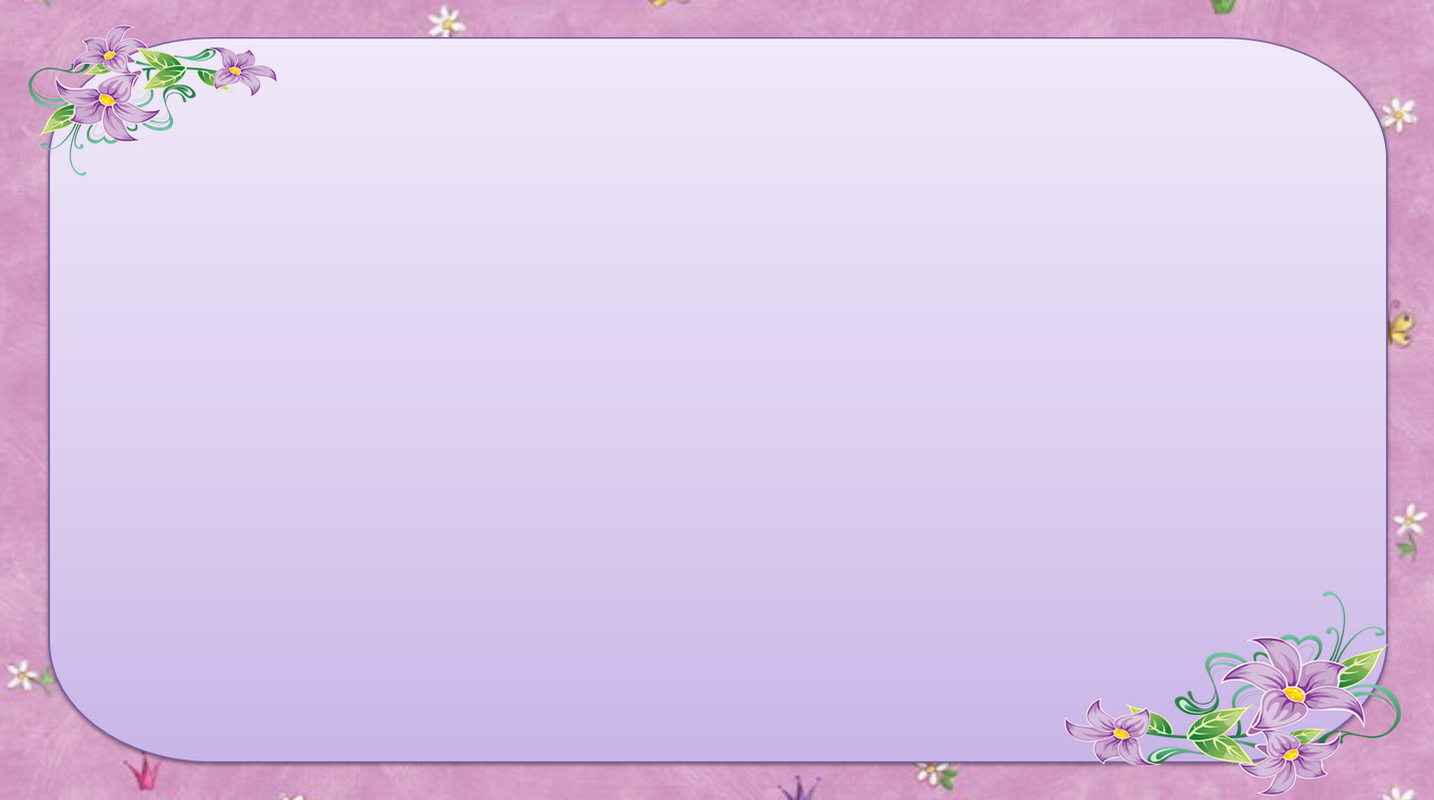 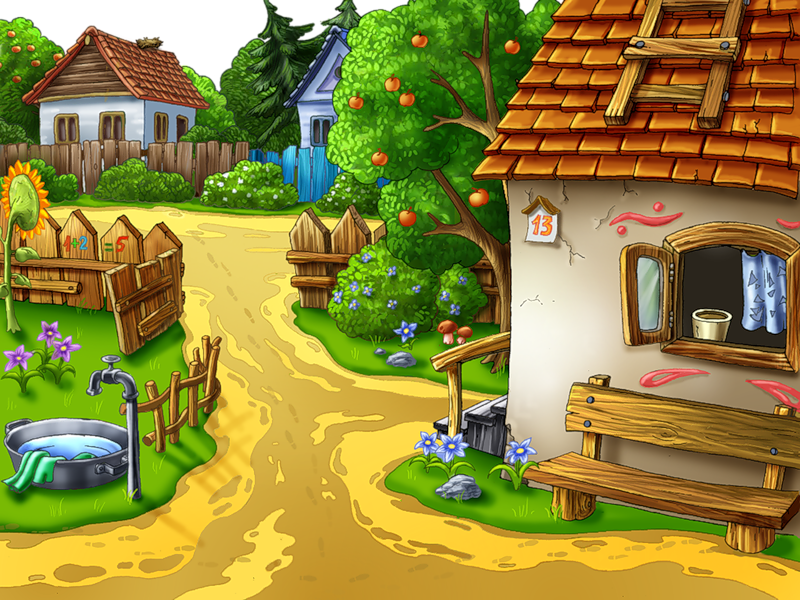 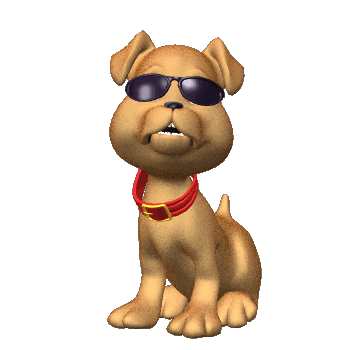 Лает
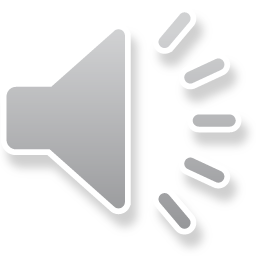 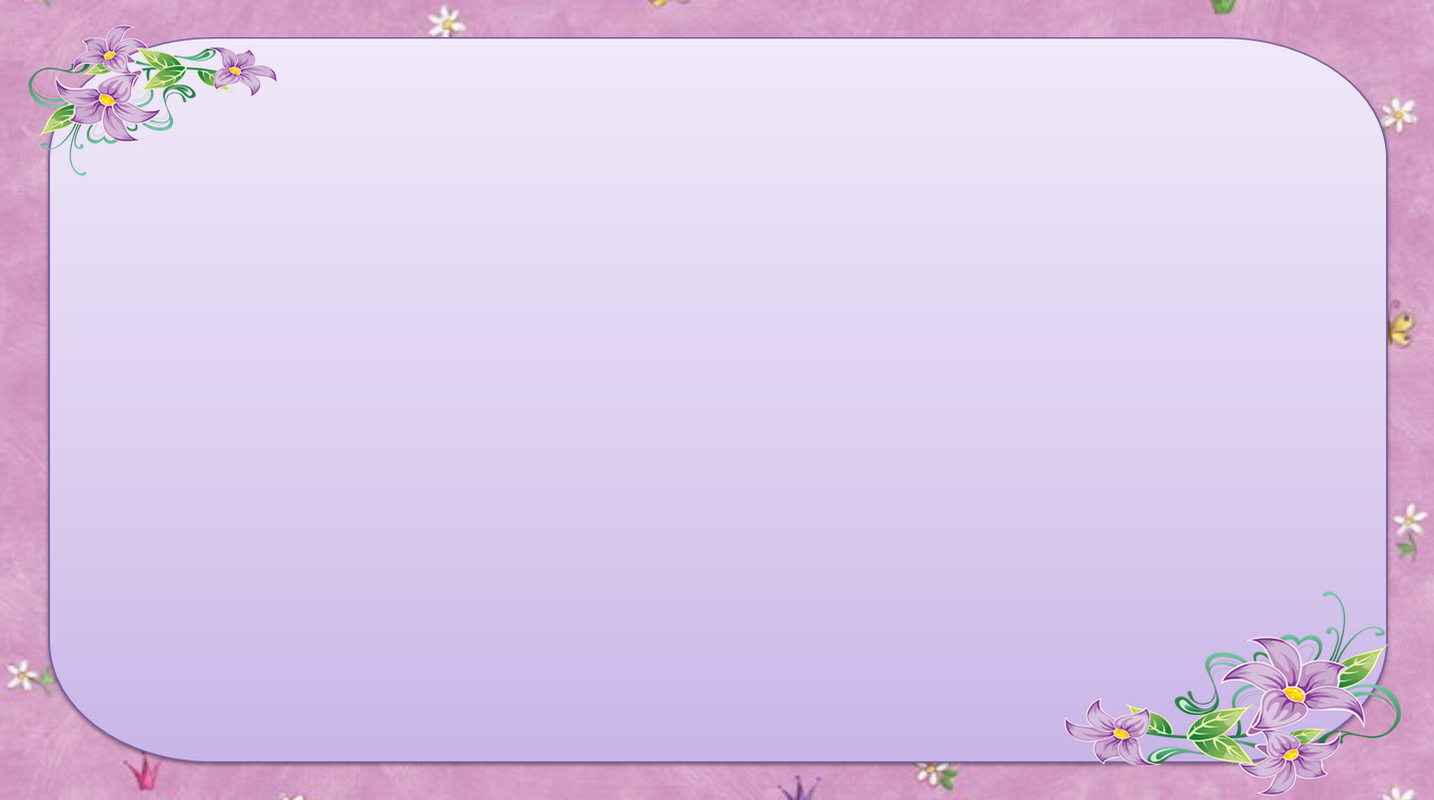 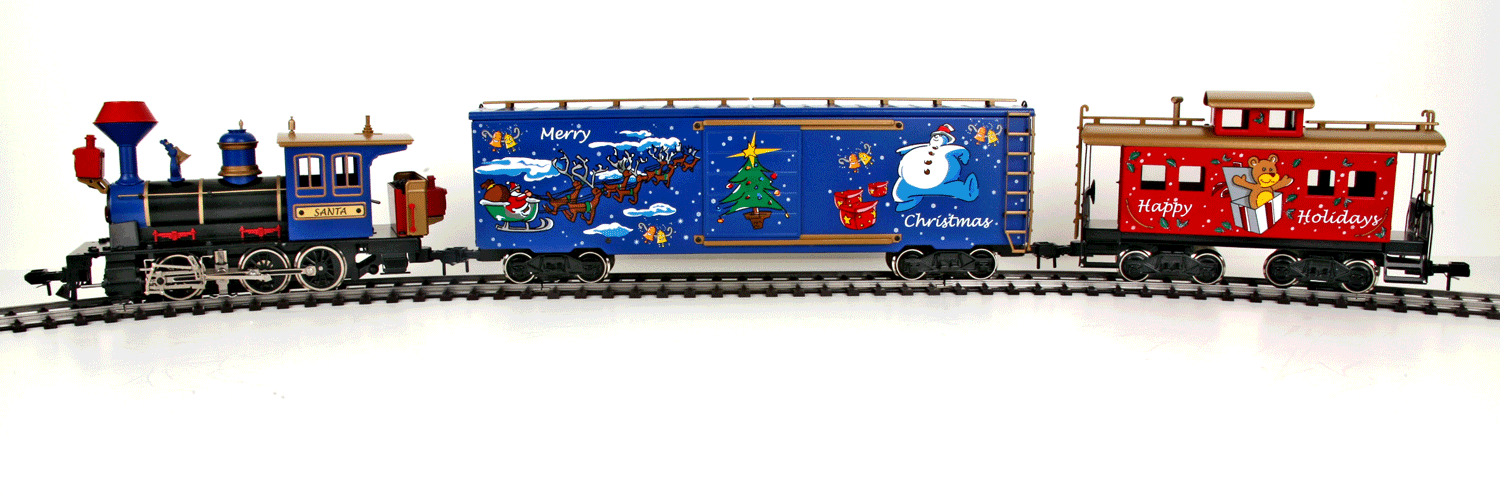 Поезд
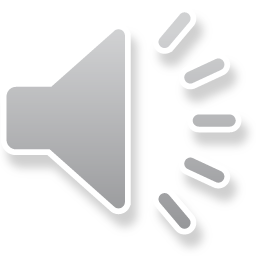 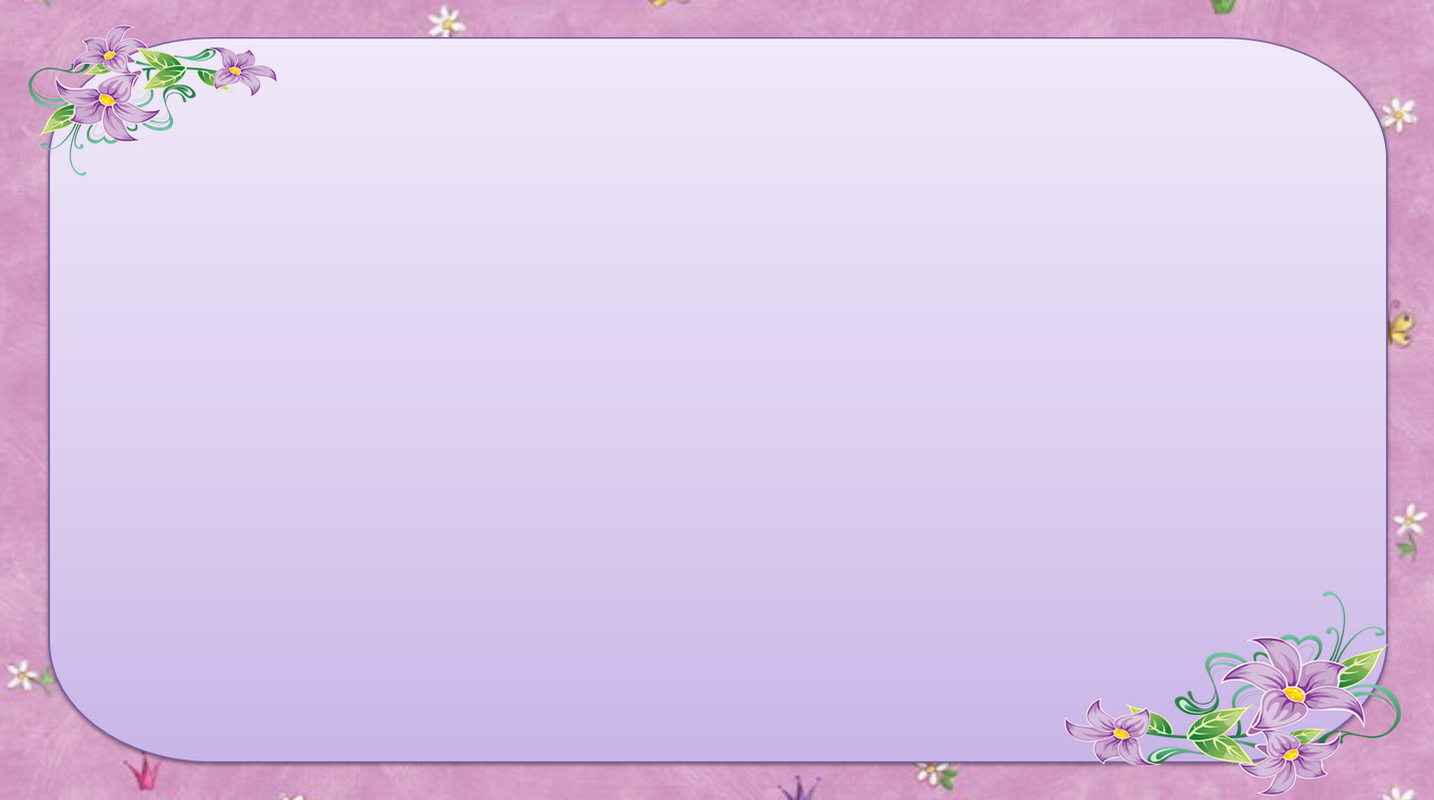 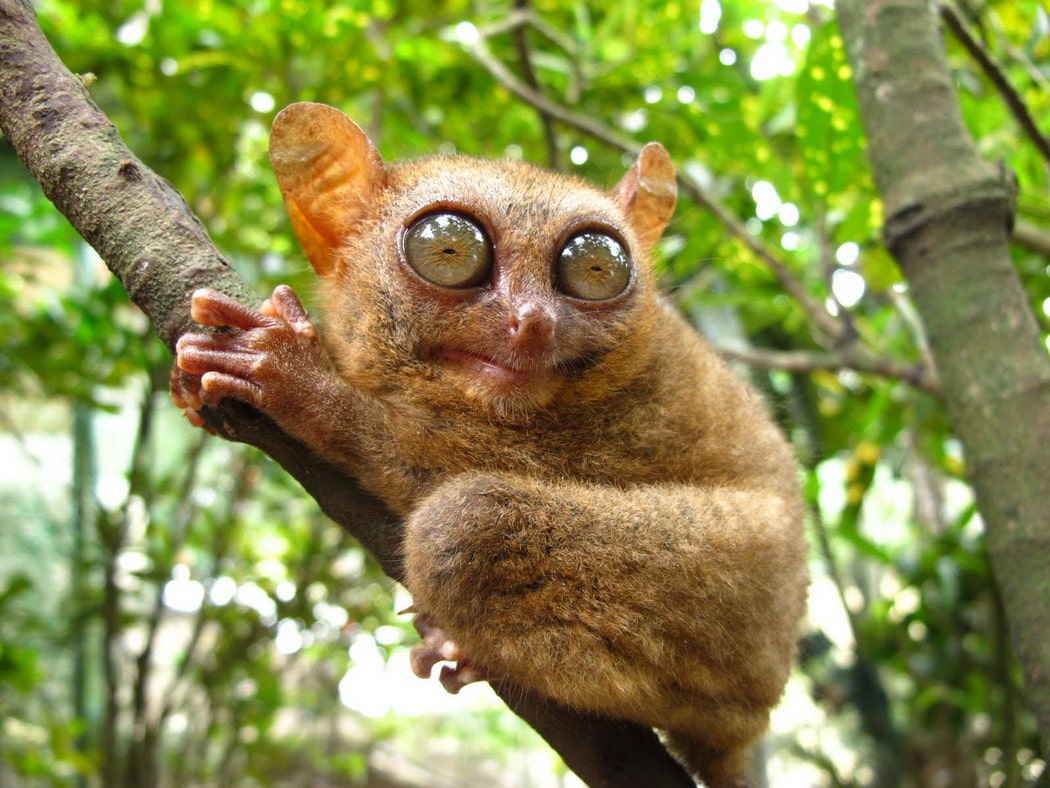 Животное
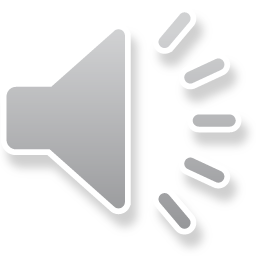 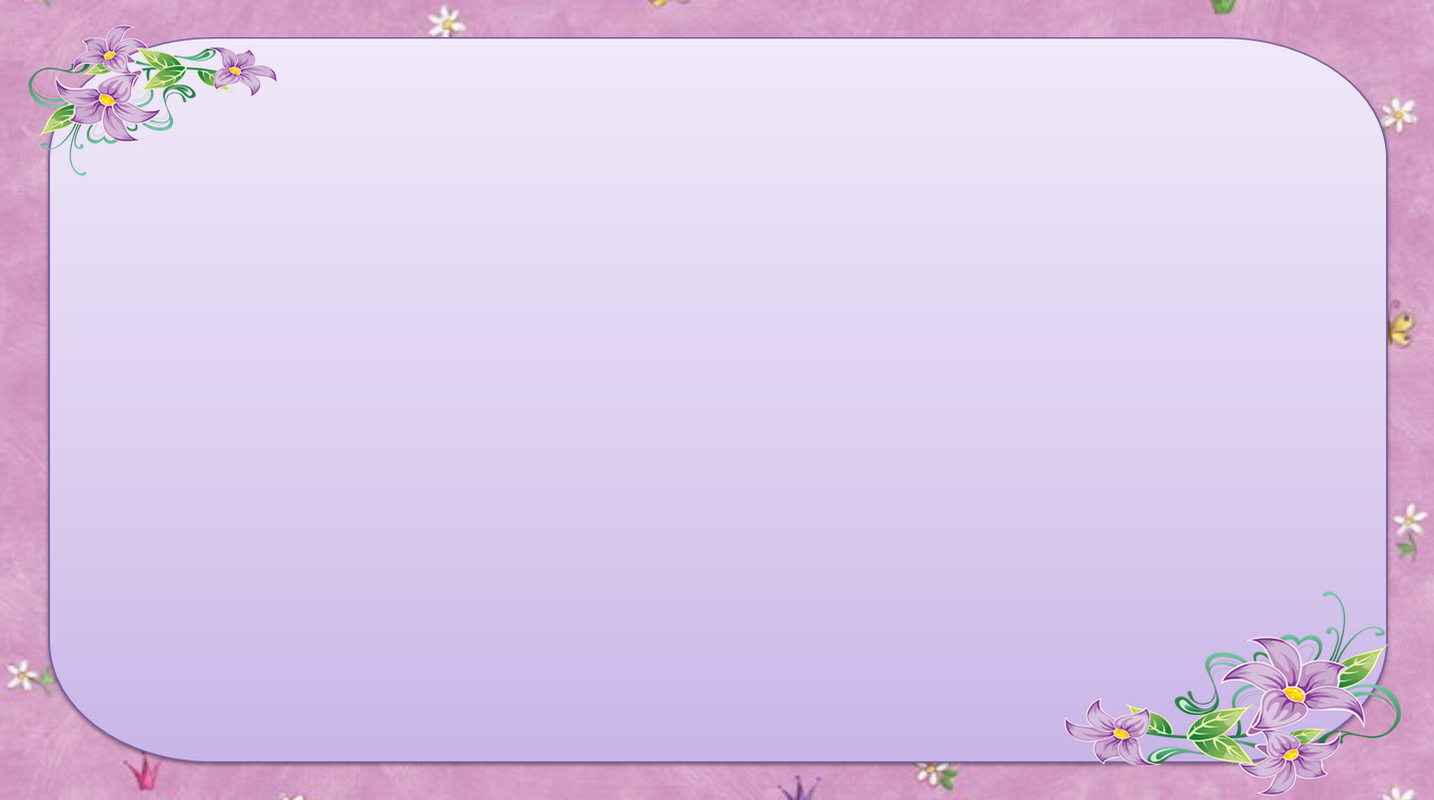 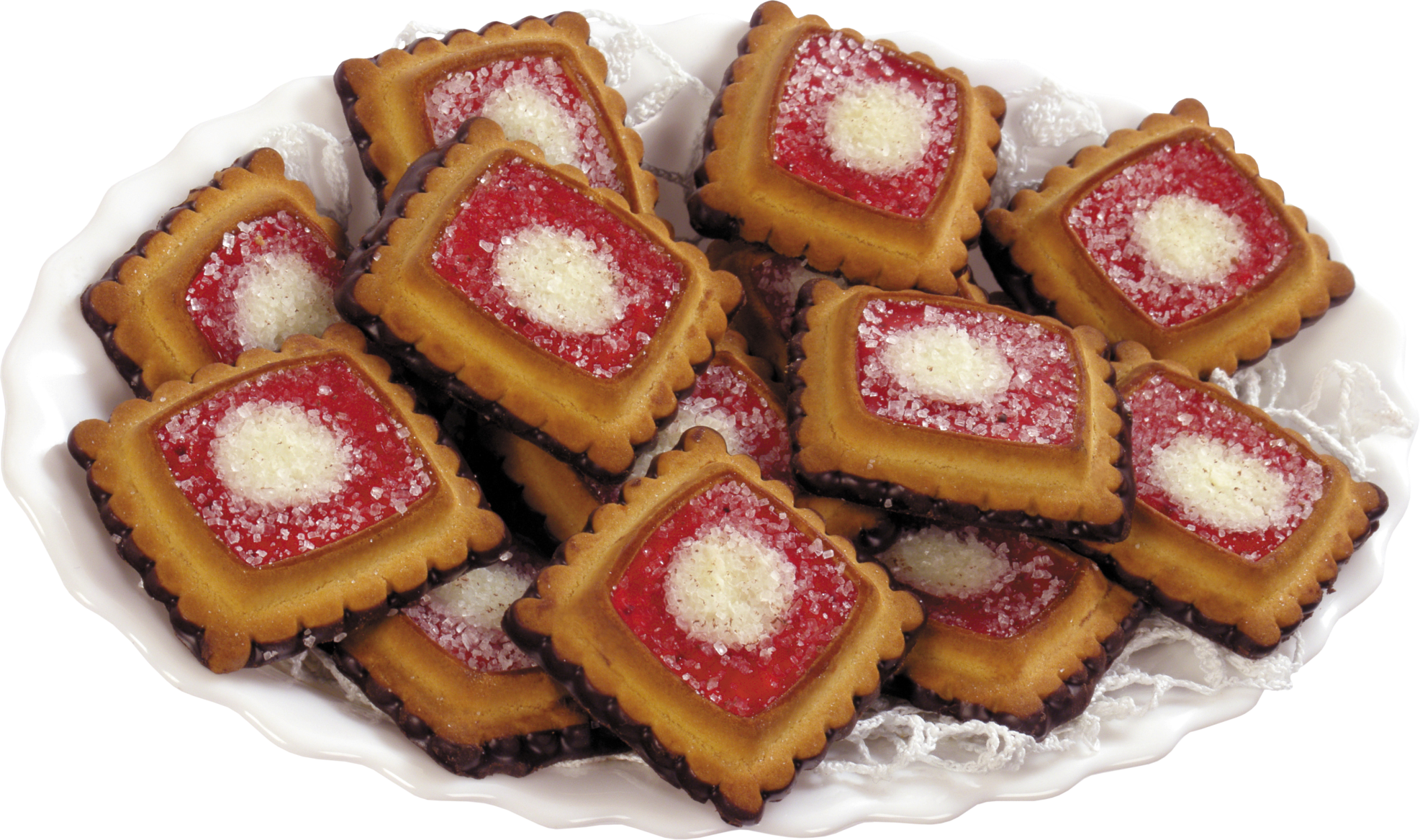 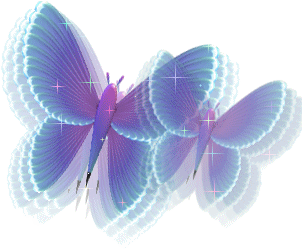 Печенье
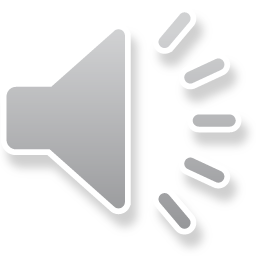 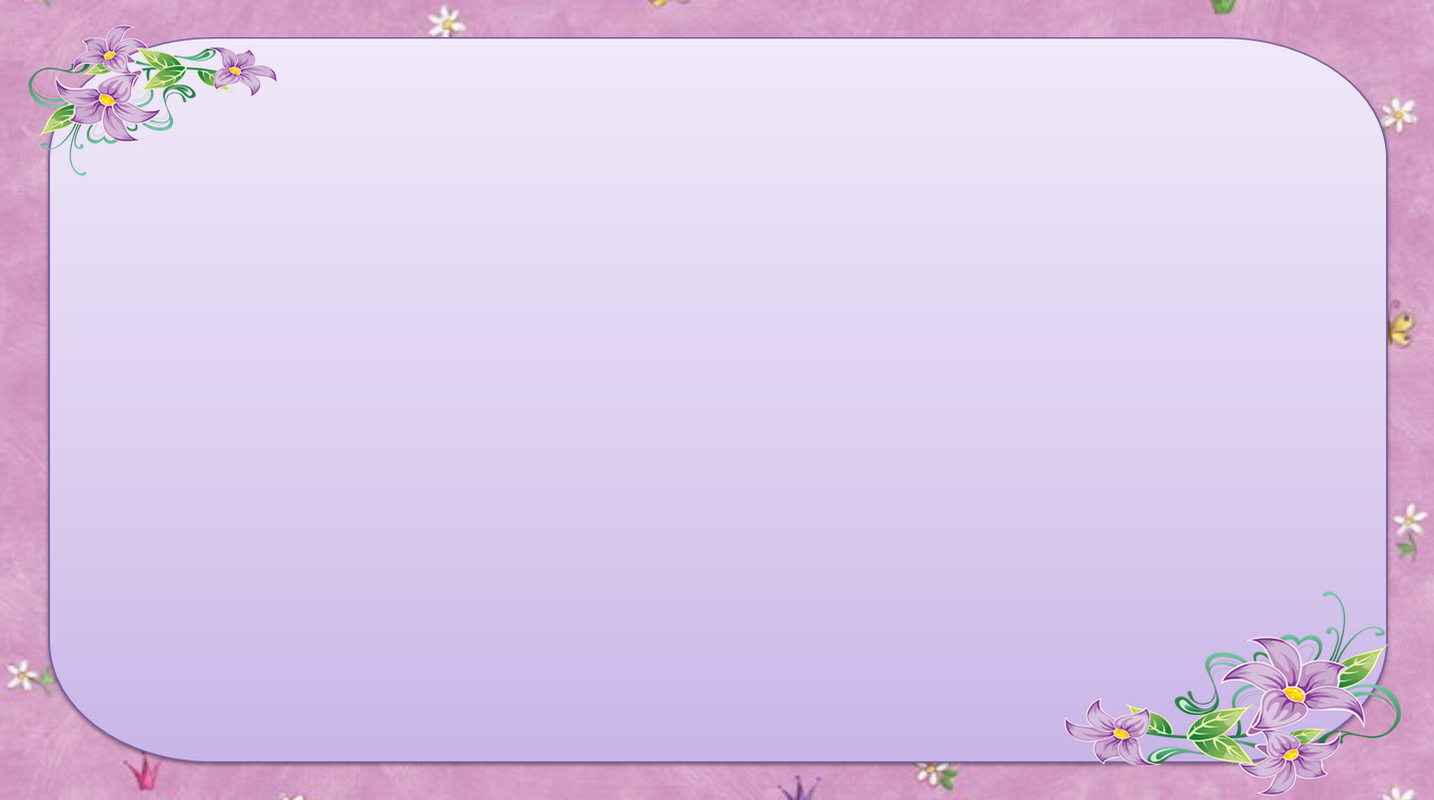 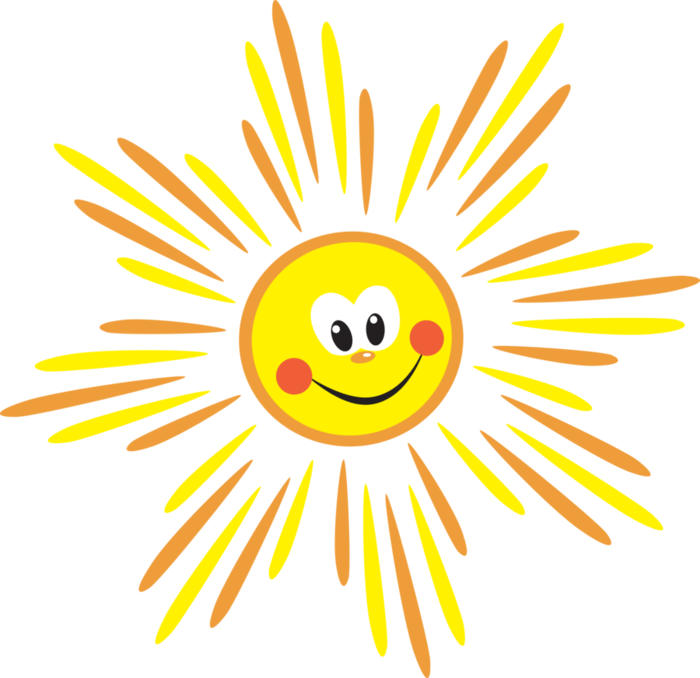 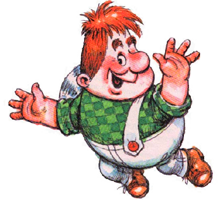 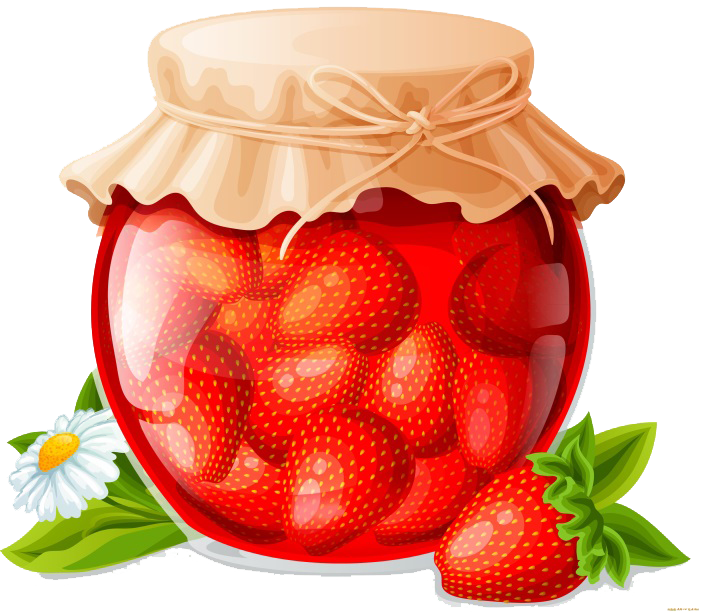 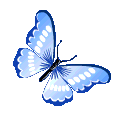 Варенье
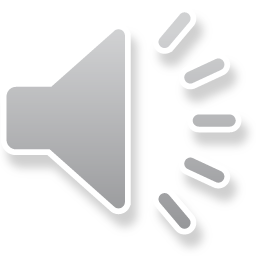 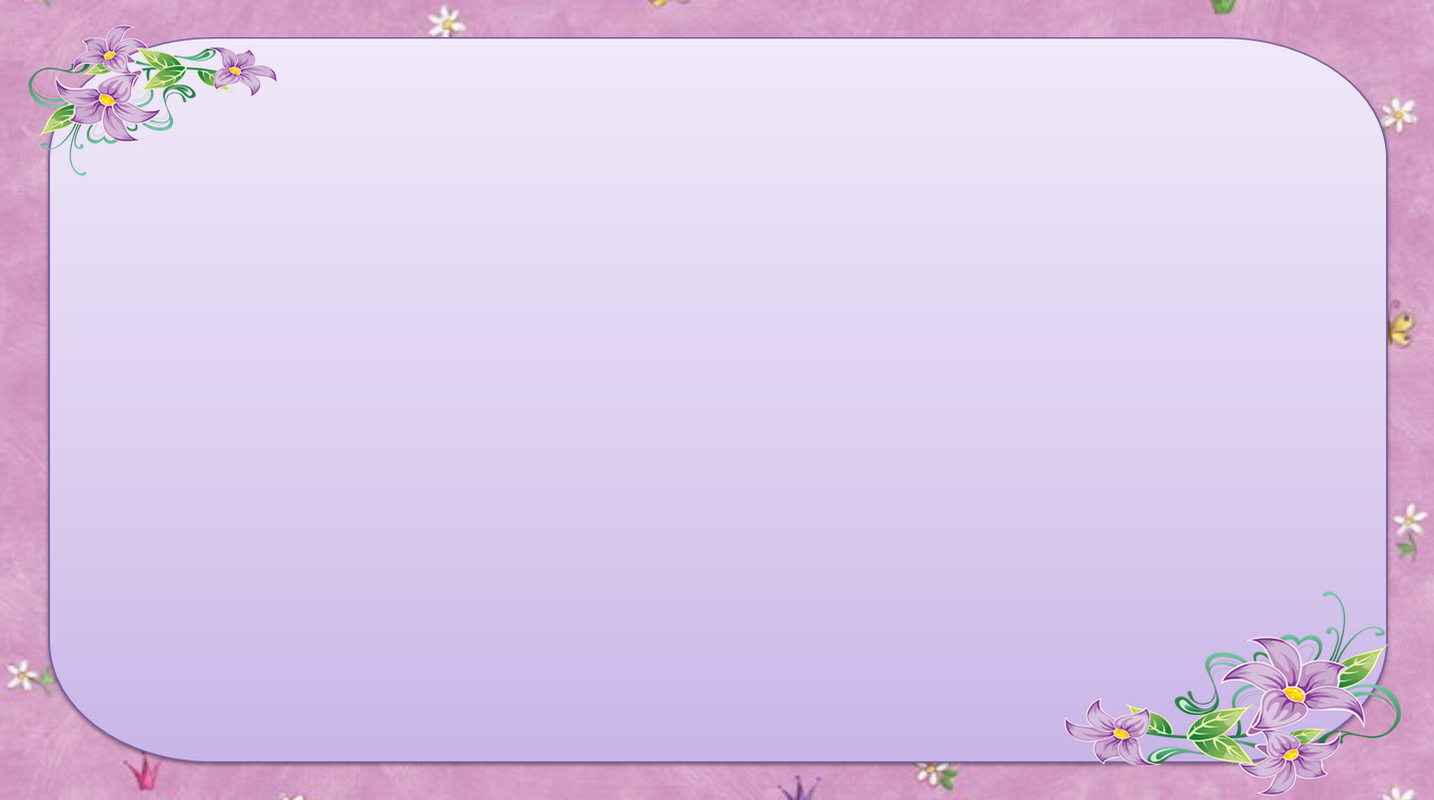 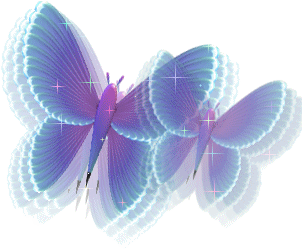 http://melnikovalogoped.ru/
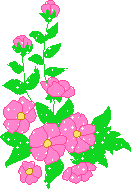